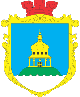 Городоцька сільська радаРівненського району Рівненської області
ЗВІТ
сільського голови Сергія ПОЛІЩУКА 
про роботу виконавчого комітету
за 2022 рік
с. Городок – 2023р.
Діяльність Ради у 2022 році
Проведено 7 сесійних засідань Городоцької сільської ради
Прийнято 145 рішень з питань соціально-економічного розвитку громади
Проведено 25 засідань постійних комісій, на яких розглянуто                    151 питання, з яких 145 винесено на розгляд сесії
Прийнято 3 місцеві цільові програми та внесені зміни і доповнення до 6 програм, які були затверджені у 2021 році
На території ради реалізовуються 24 цільові програми
Діяльність виконавчого комітету
Комунікація з громадою
Для забезпечення гласності та відкритості у роботі Городоцької сільської ради створено та діє офіційний вебсайт: 
https://gorodok-gromada.gov.ua
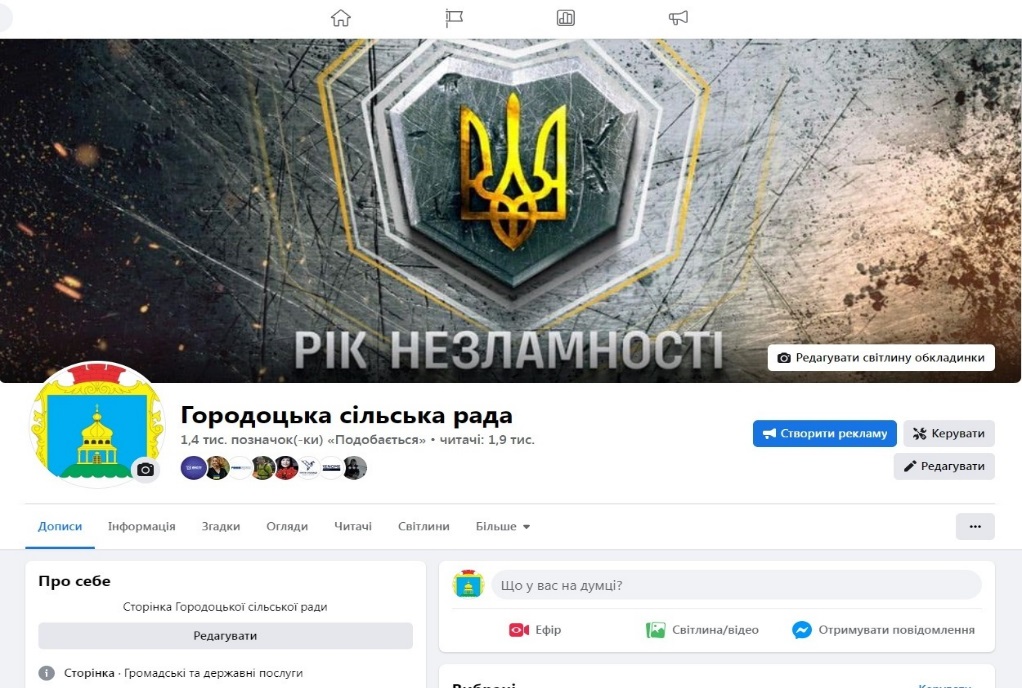 Діє офіційна вайбер-група «Городоцька ТГ НОВИНИ»; 

Діє офіційний телеграм канал «Городоцька сільська рада  НОВИНИ»: https://t.me/Gorodoksrada
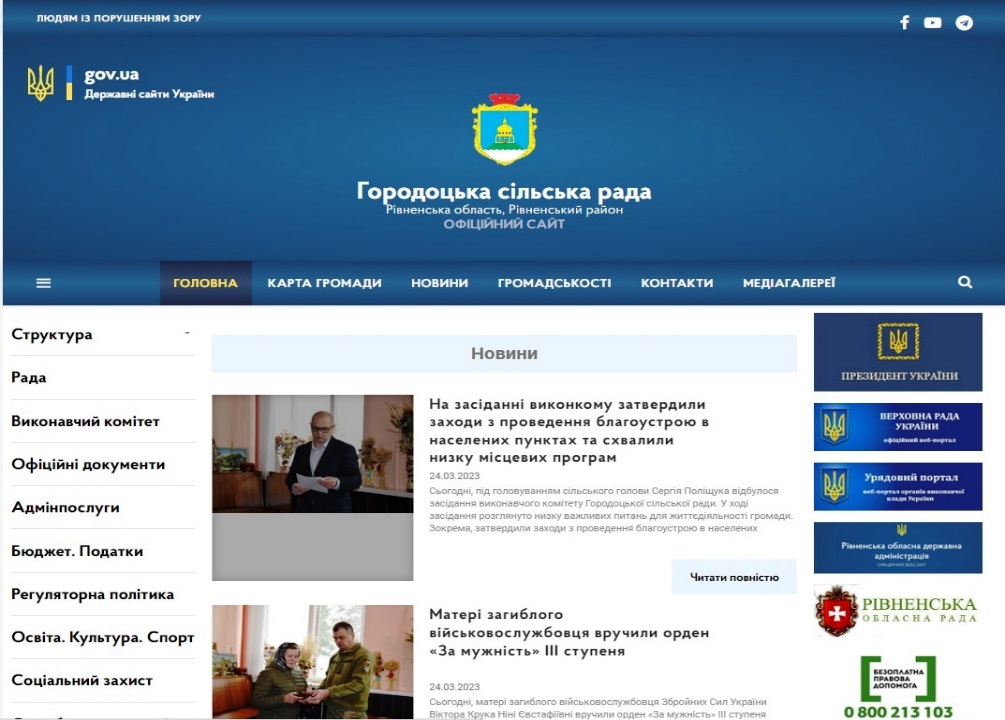 Діє офіційна сторінка у соціальній мережі «Facebook»
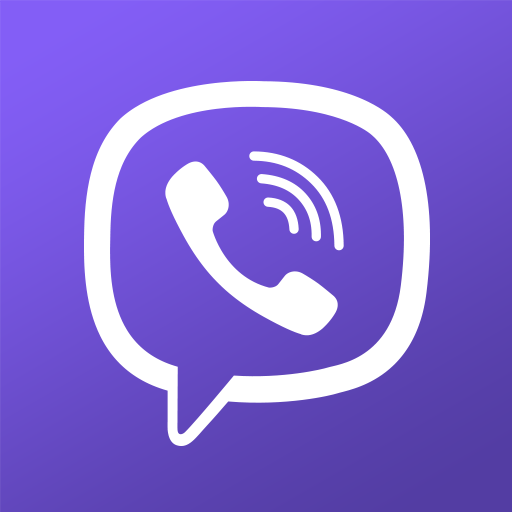 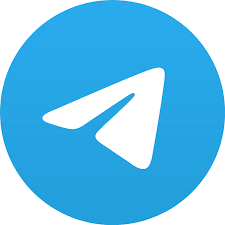 Адміністративні послуги
Всього:5359
Робота адміністративної комісії при виконавчому комітеті сільської ради
23 із них щодо порушення статті 152 КУпАП – порушення державних стандартів, норм і правил у сфері благоустрою населених пунктів, правил благоустрою територій населених пунктів;

2 протоколи щодо порушення ч. 2 ст. 156 КУпАП – порушення правил торгівлі пивом, алкогольними, слабоалкогольними напоями, тютюновими виробами, електронними сигаретами та рідинами, що використовуються в електронних сигаретах, пристроями для споживання тютюнових виробів без їх згоряння;

1 протокол про адміністративне правопорушення передбачене статтею 186 КУпАП – самоуправство.

На порушників накладено адміністративні стягнення у вигляді штрафу
Проведено 11 засідань адміністративної комісії при виконавчому комітеті Городоцької сільської ради
На засіданнях Комісії розглянуто 26 протоколів про вчинення адміністративних правопорушень:
Цивільний захист. Мобілізаційна та оборонна робота
Проведено 15 засідань Комісії з питань техногенно-екологічної безпеки та надзвичайних ситуацій Городоцької сільської ради
Забезпечено участь слухачів Городоцької сільської ради у навчально-методичному центрі цивільного захисту та безпеки життєдіяльності області
3 державному пожежно-рятувальному загону Головного управління ДСНС України у Рівненській області виділено кошти у сумі 300 тис.грн. на придбання паливно-мастильних матеріалів та спеціального захисного одягу рятувальників
Створено добровольче формування Городоцької територіальної громади
На потреби добровольчого формування Городоцької територіальної громади, батальйону територіальної оборони Рівненської області та підрозділів ЗСУ виділено кошти у сумі 1 925500,00 грн.
Структура виконання 
доходної частини загального фонду бюджету громади 
за 2022 рік
187,3 млн.грн
Структура 
проведених видатків по загальному фонду бюджету громади 
за 2022 рік
170,1 млн.грн
Житлово-комунальне господарство
Житлово-комунальне господарство
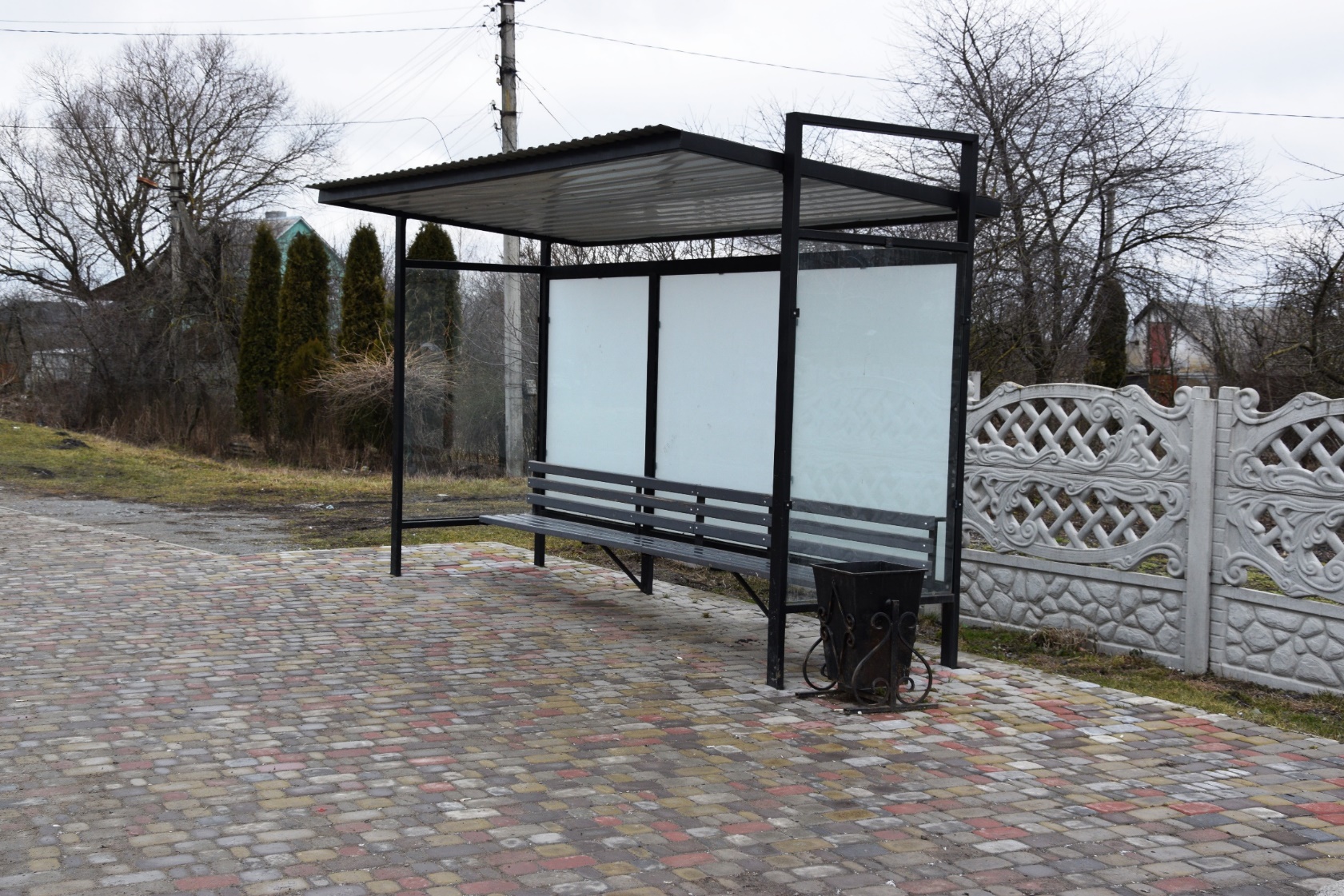 Зупинка с. Обарів, вул. Ставківська
Житлово-комунальне господарство
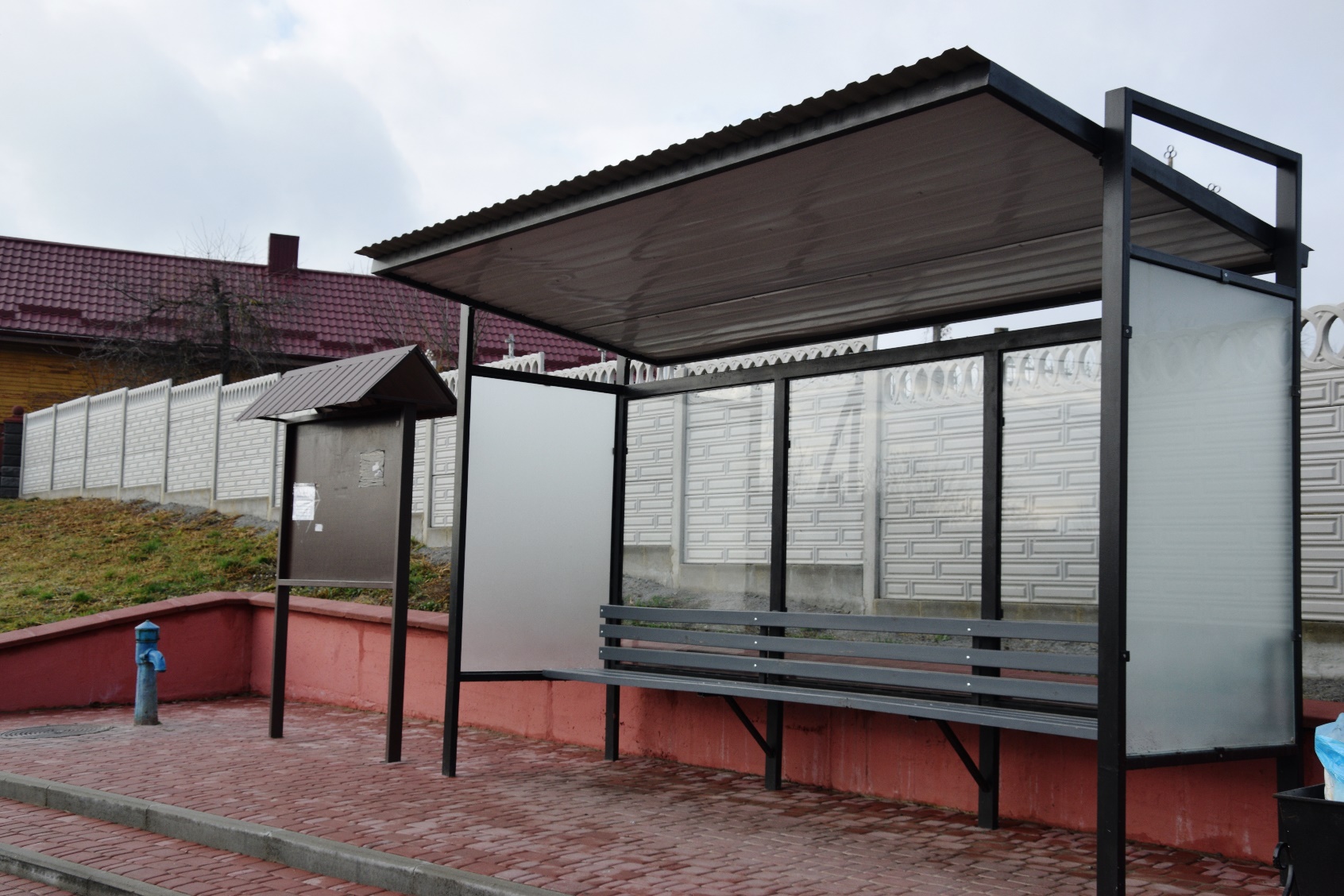 Зупинка с. Ставки
Житлово-комунальне господарство
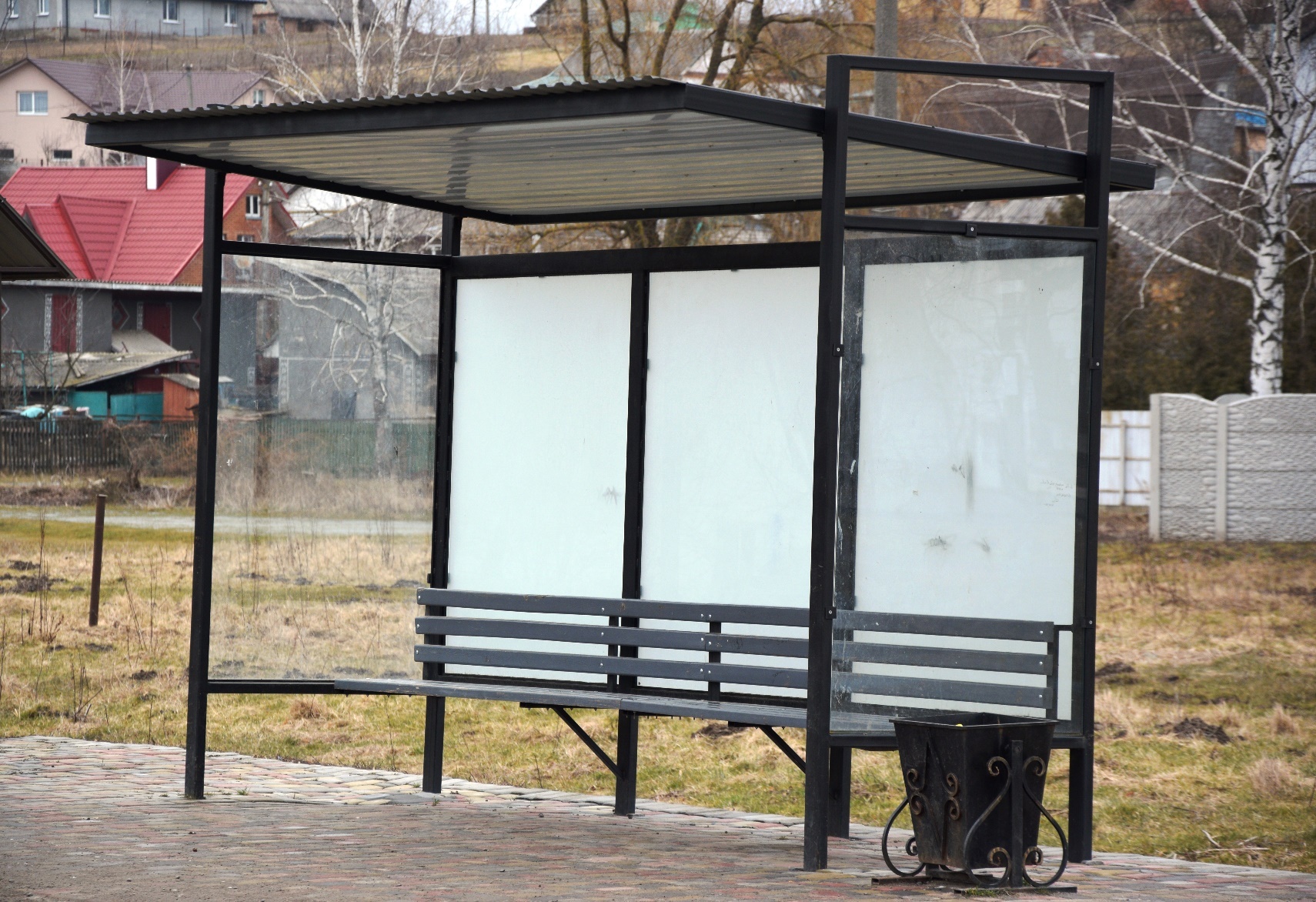 Зупинка с. Обарів, вул. Центральна
У 2022 році ліквідовано 6 стихійних сміттєзвалищ та проведено заходи  із озеленення їх території
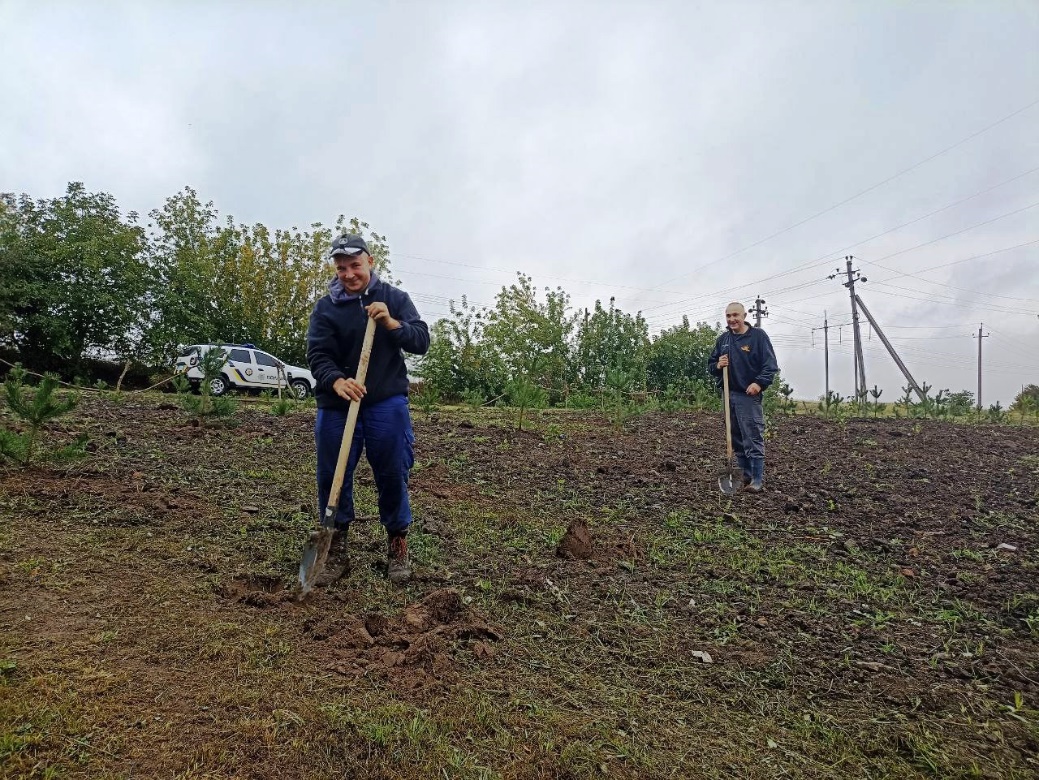 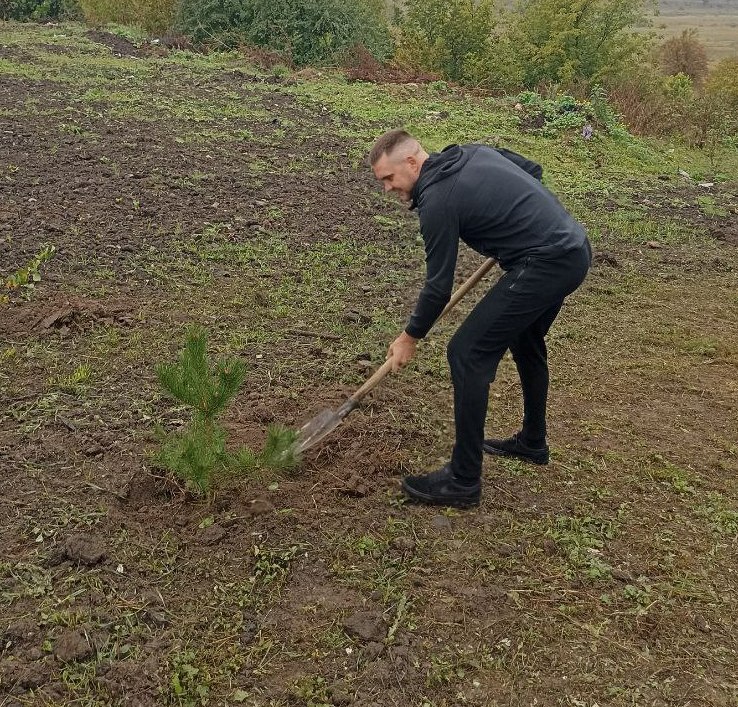 с. Понебель
У 2022 році ліквідовано 6 стихійних сміттєзвалищ та проведено заходи  із озеленення їх території
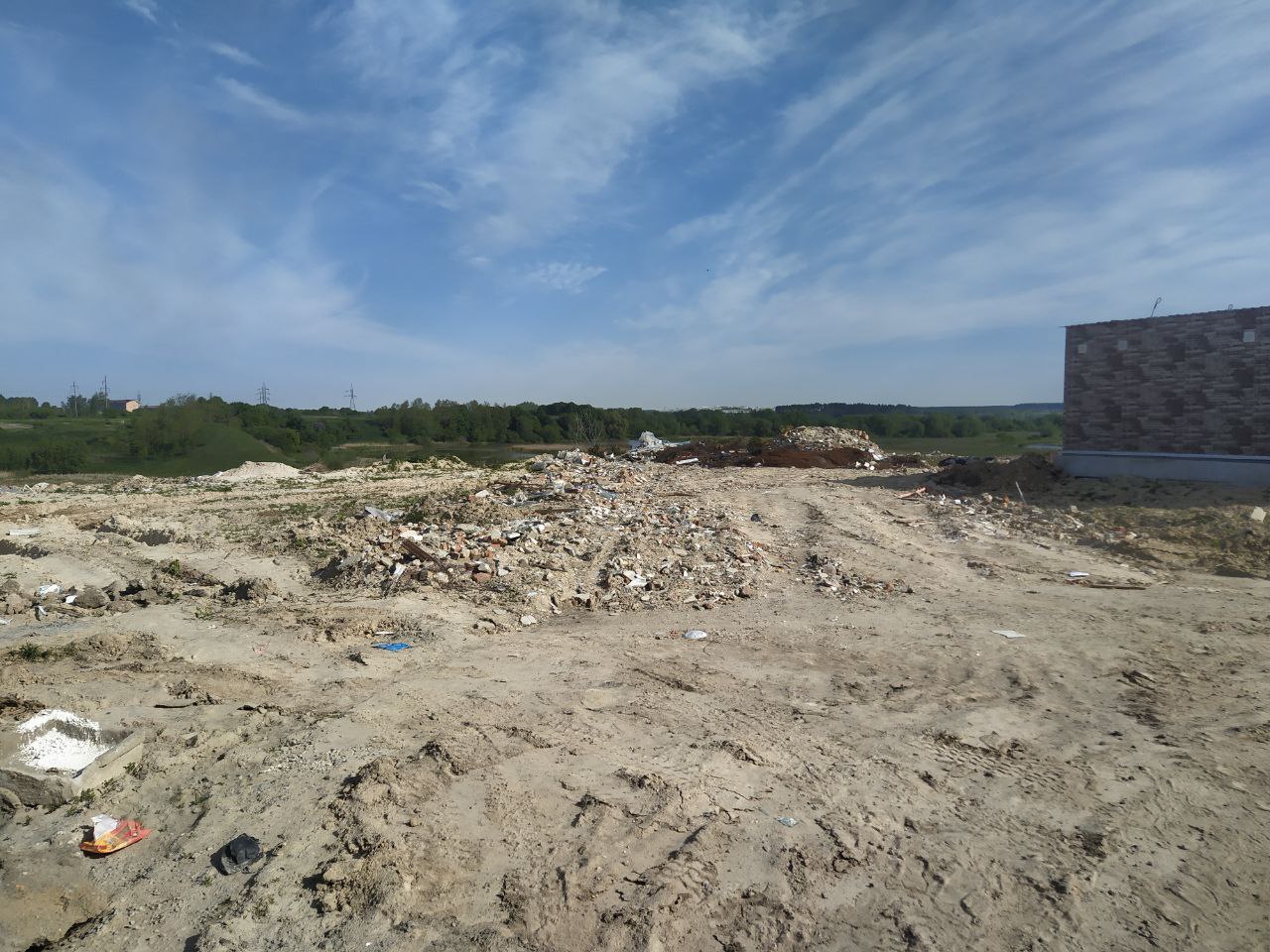 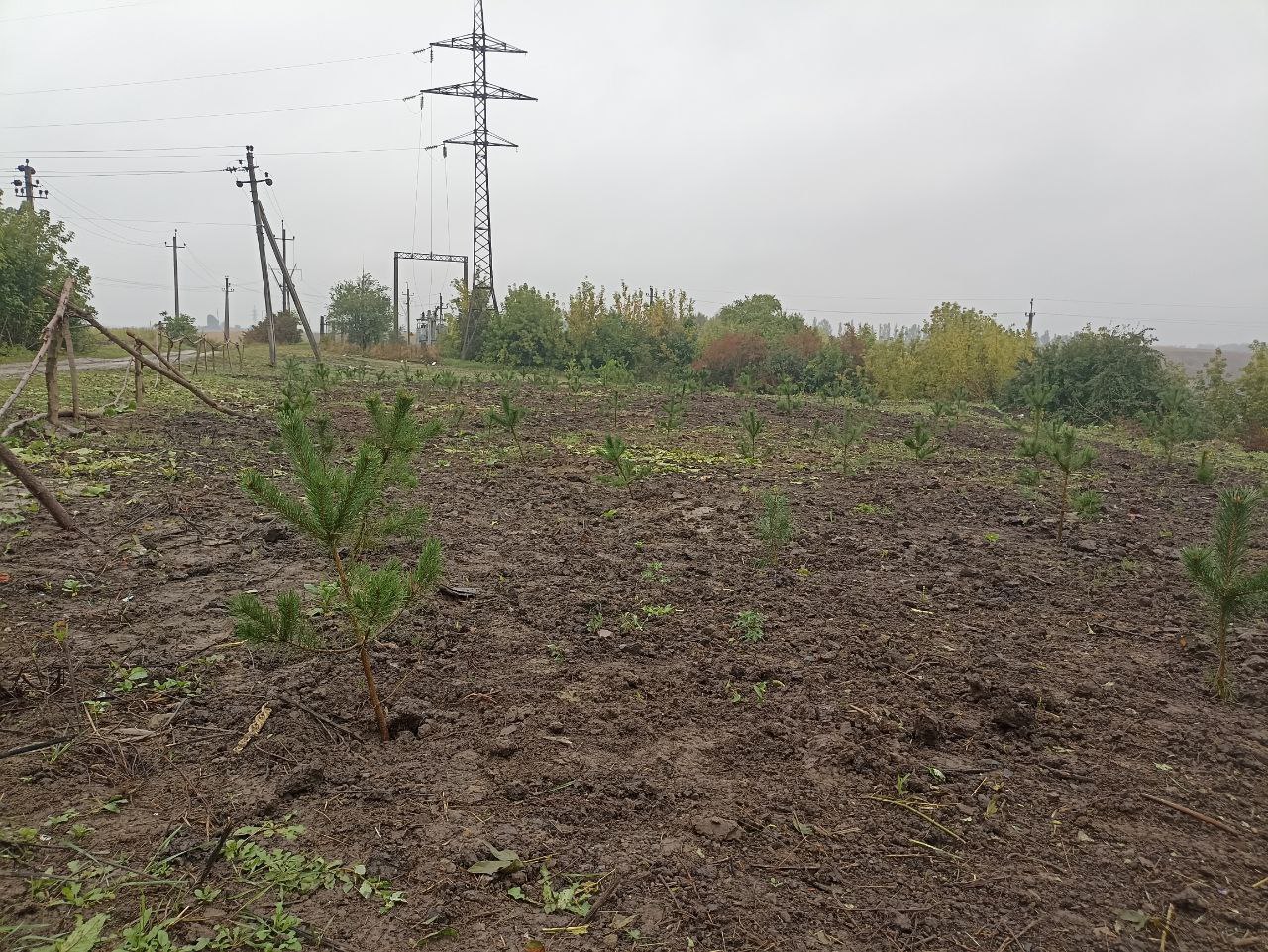 БУЛО
с. Понебель
СТАЛО
У 2022 році у комунальну власність Городоцької тергромади на безоплатній основі ТзОВ «КРОНОСПАН РІВНЕ» передано пост автоматичного вимірювання концентрації забруднюючих речовин в атмосферному повітрі Airpоinter виробництва Австрії
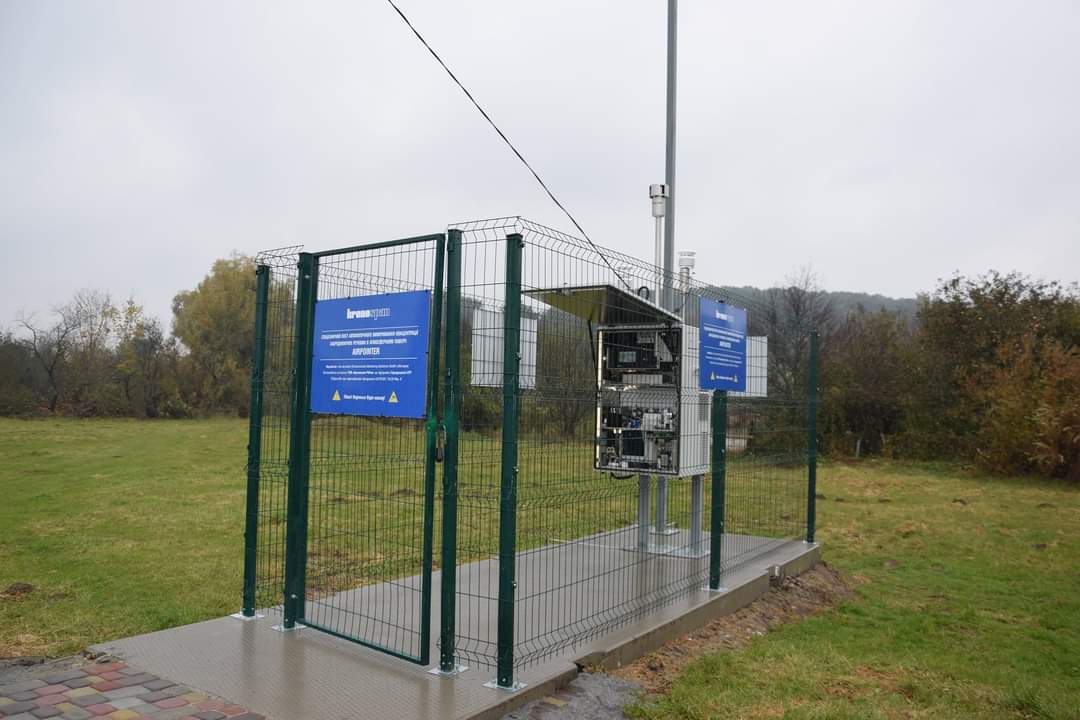 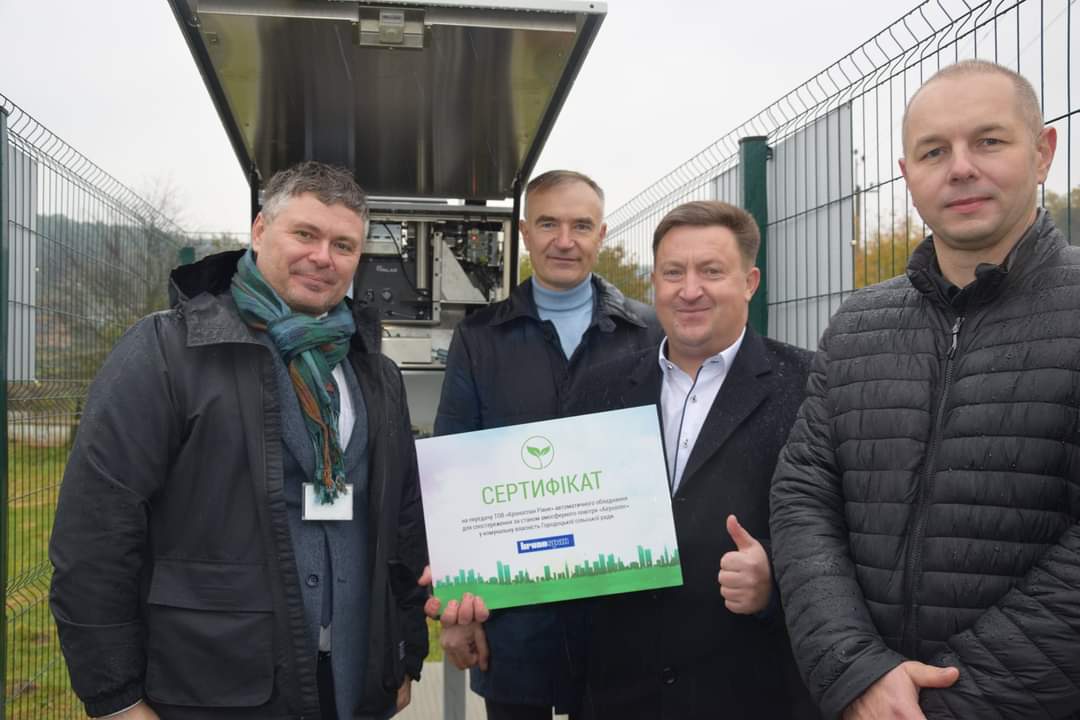 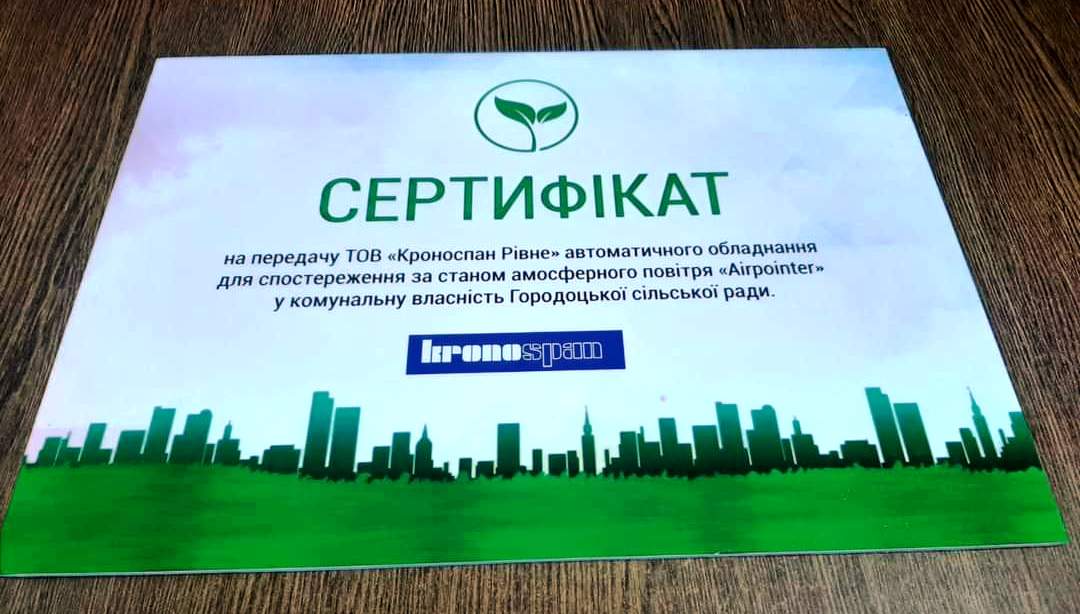 Поточні ремонти та експлуатаційне утримання доріг у населених пунктах громади
Ремонт доріг в населених пунктах громади
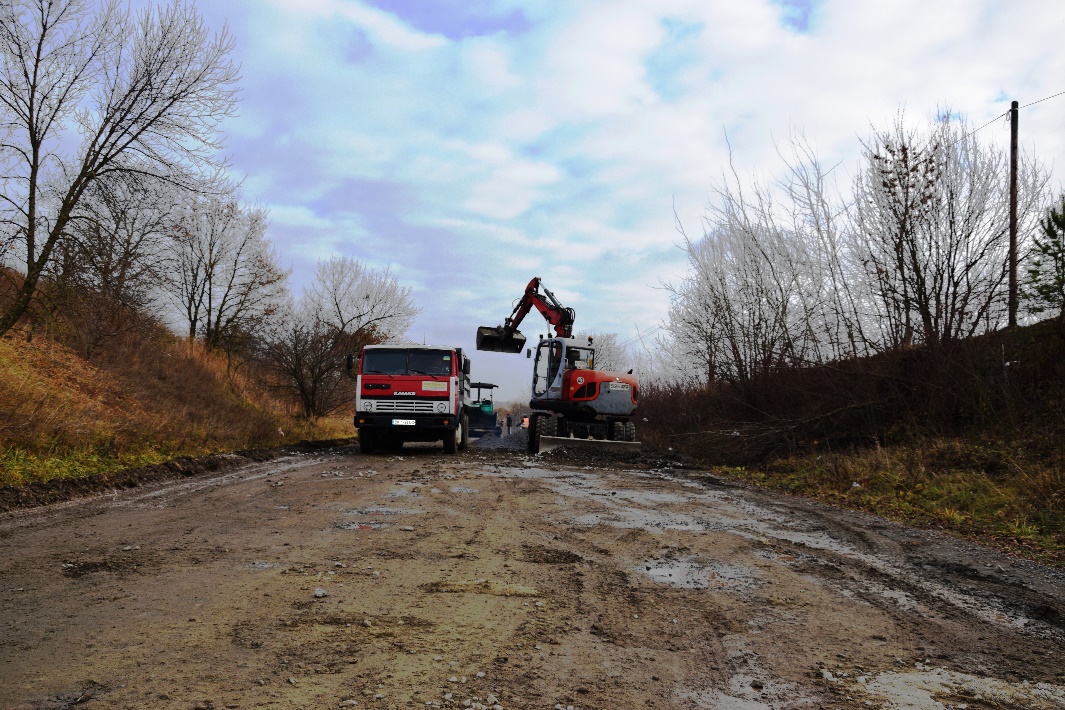 БУЛО
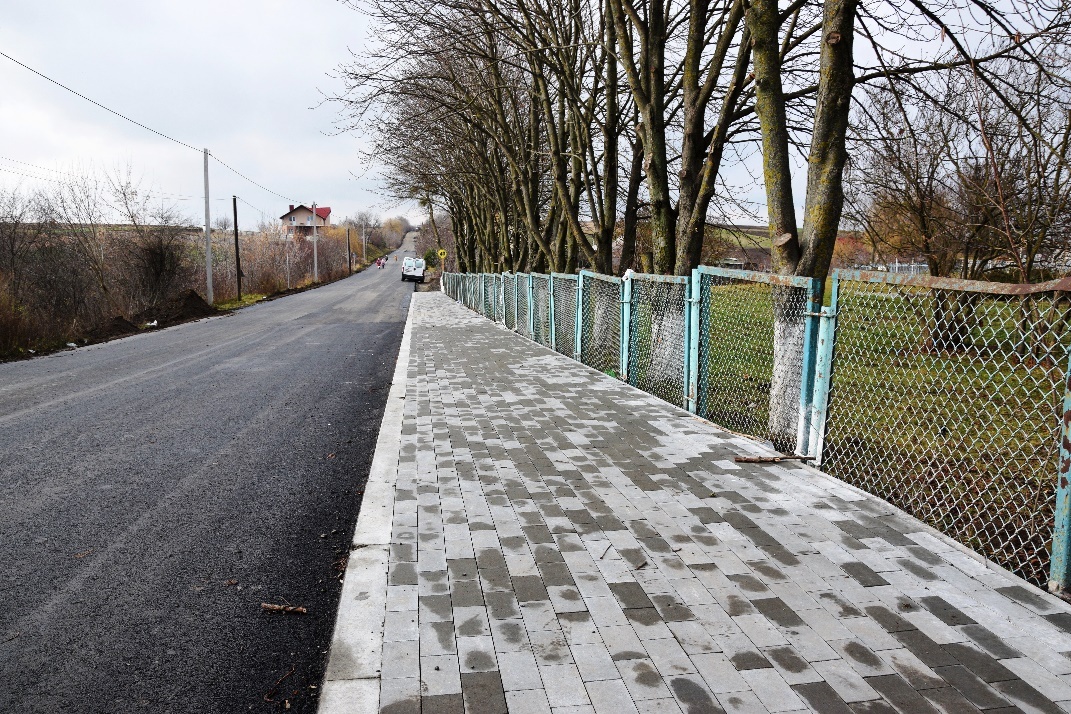 с. Ставки, вул. Свято-Михайлівська
СТАЛО
Ремонт доріг в населених пунктах громади
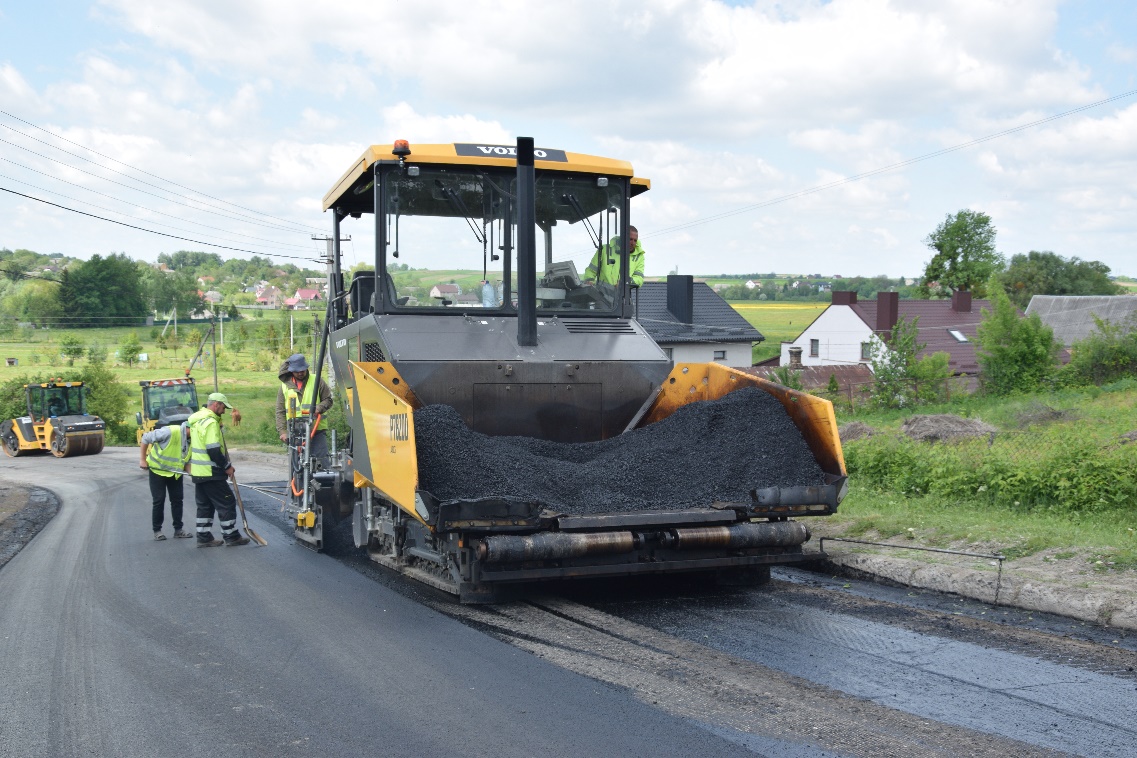 с. Обарів, вул. Центральна
Ремонт доріг в населених пунктах громади
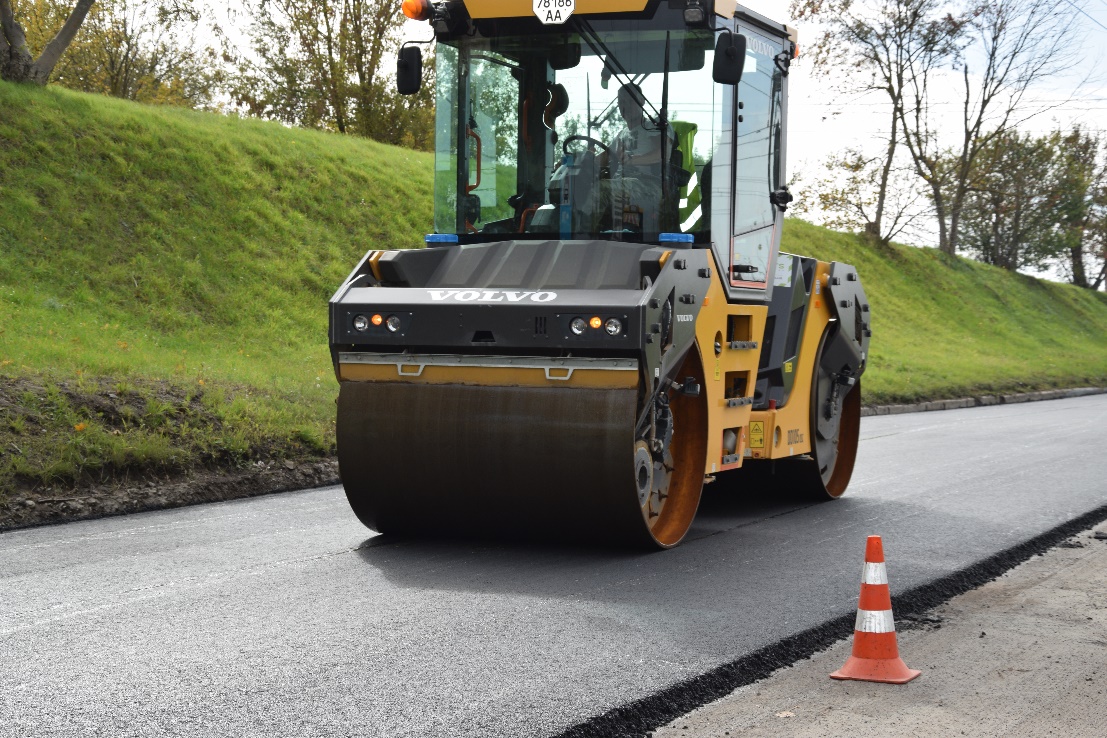 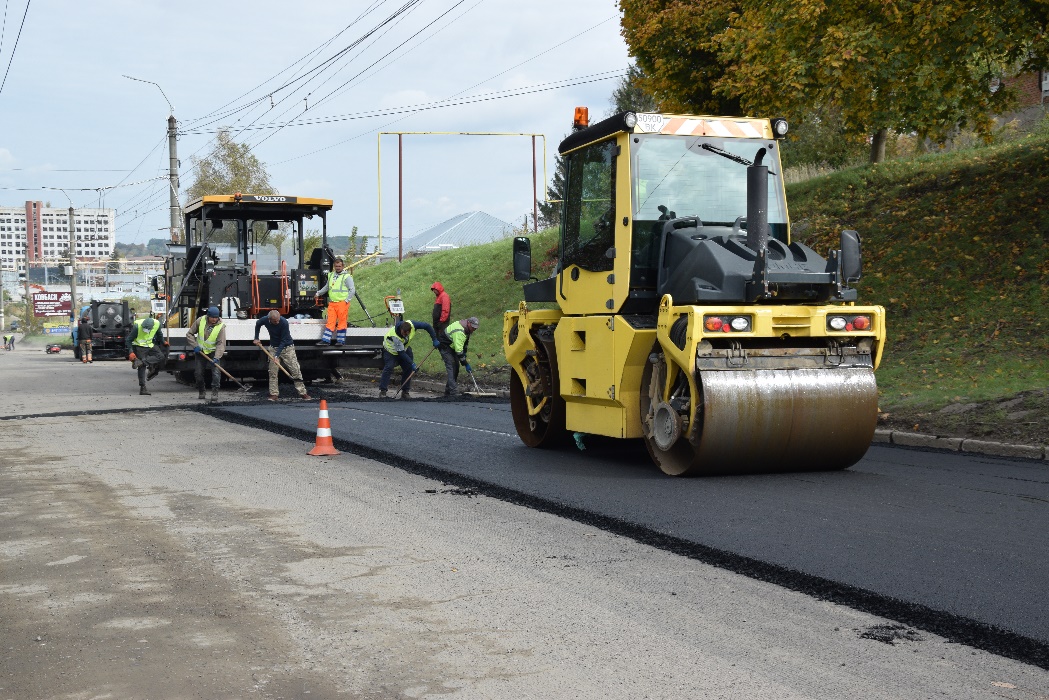 с. Городок, 
вул. Барона Штейнгеля
Ремонт доріг в населених пунктах громади
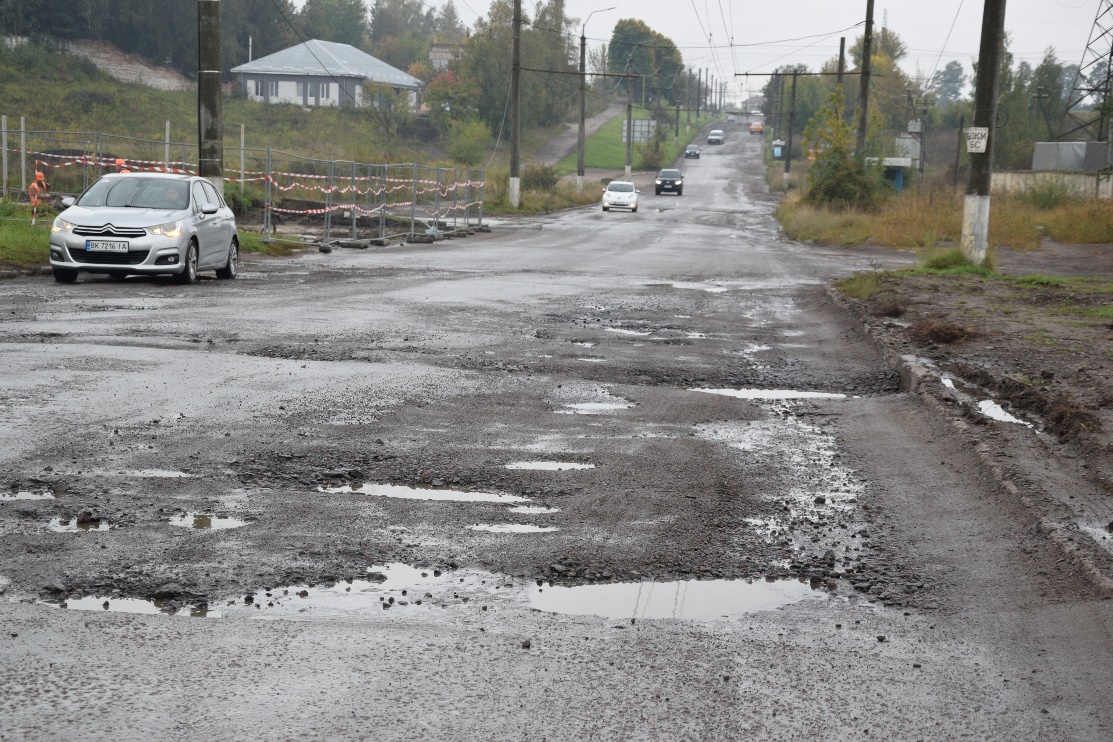 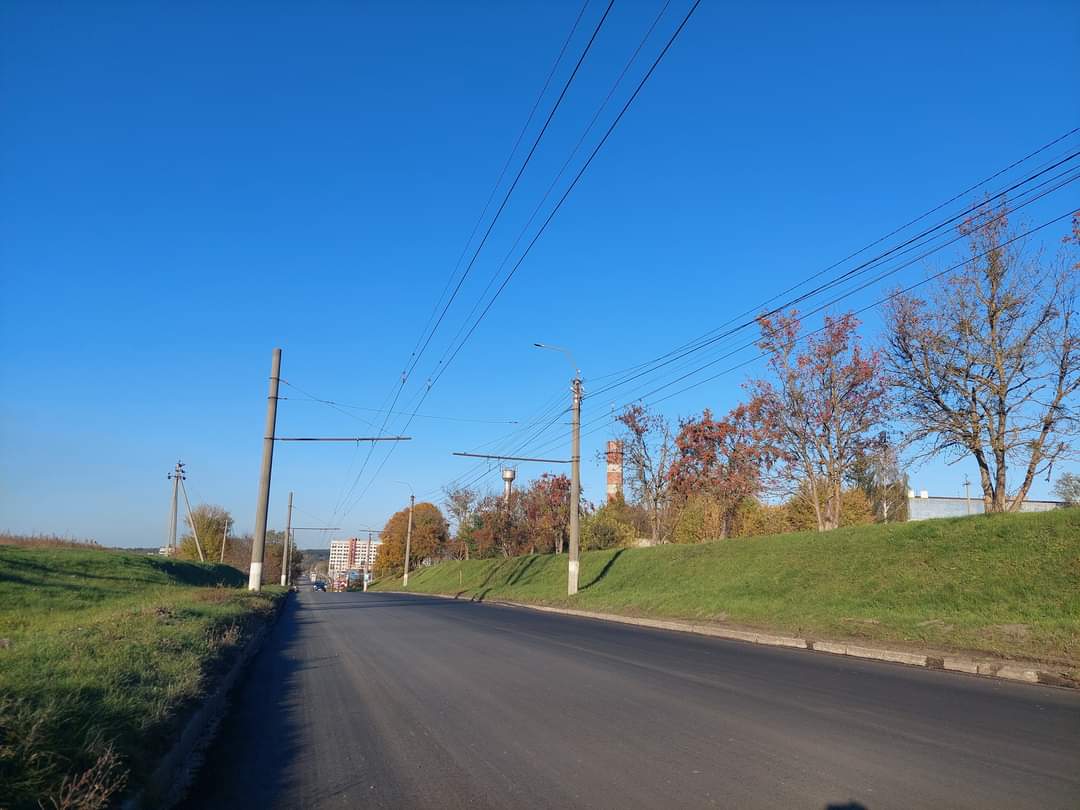 БУЛО
с. Городок, 
вул. Барона Штейнгеля
СТАЛО
У населених пунктах громади встановлено 18 дорожніх сферичних дзеркал
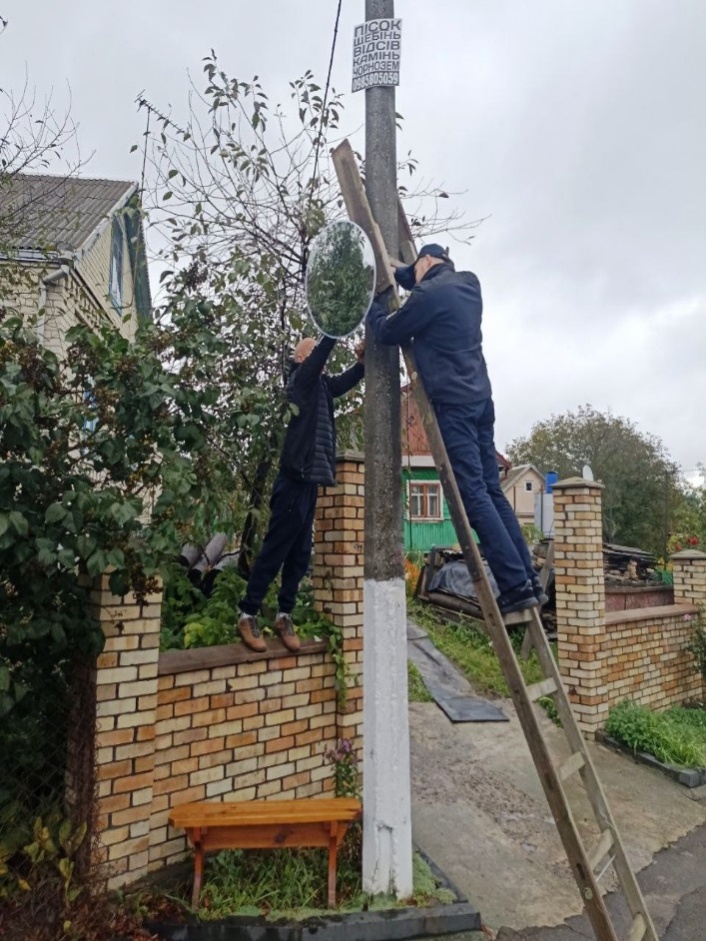 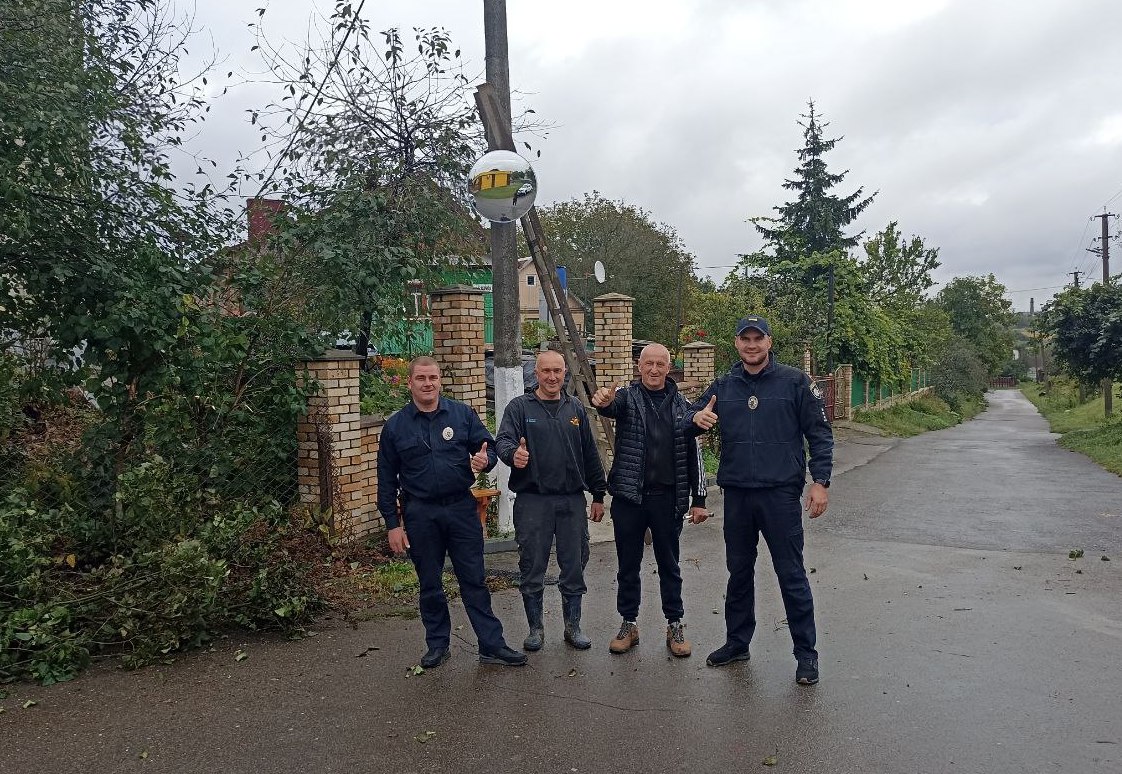 Встановлення на перехресті вулиць Центральної та Шевченка у селі Понебель дорожнього сферичного дзеркала
Містобудівна діяльність
Містобудівна діяльність
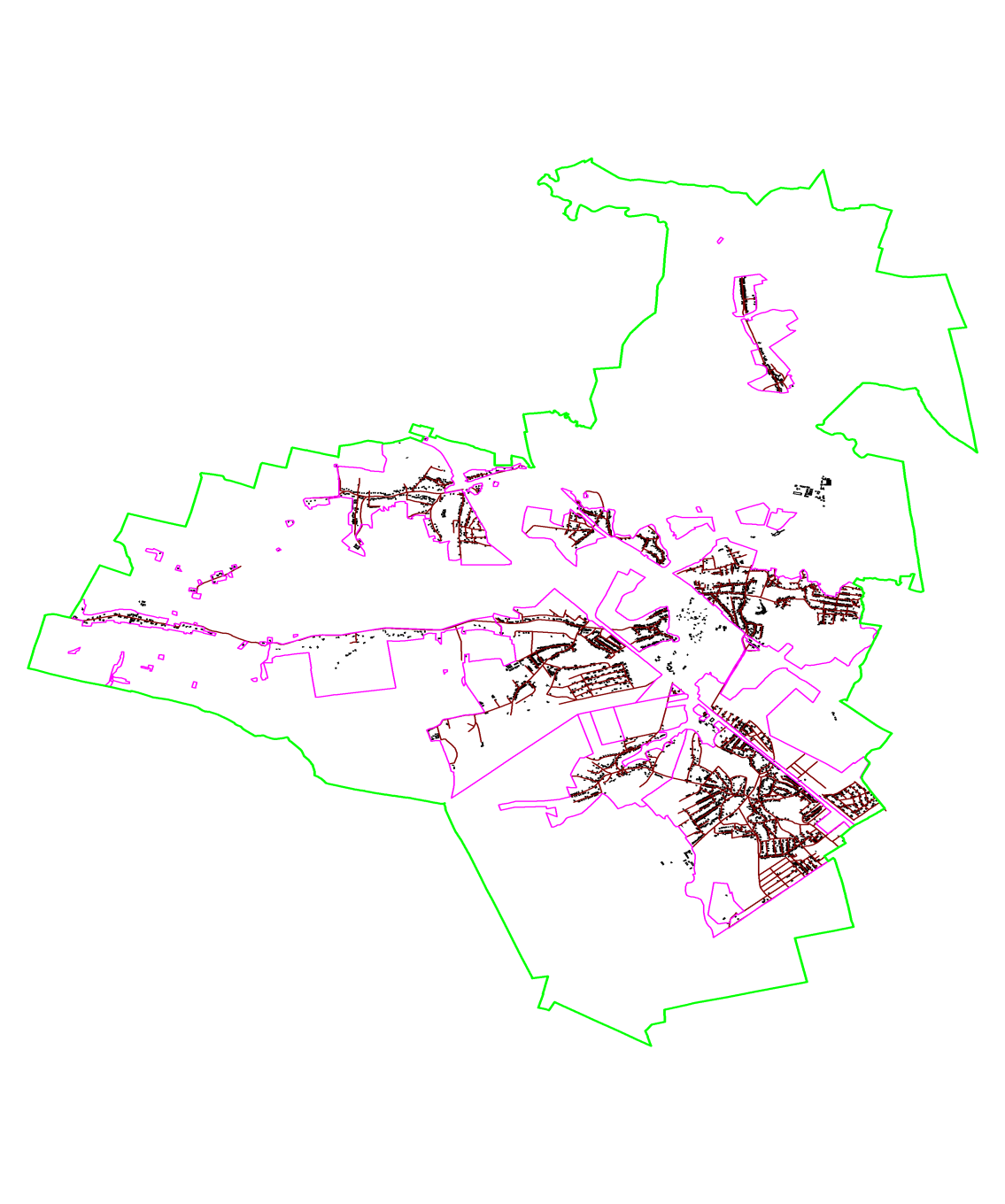 На виконання Закону України «Про внесення змін до деяких законодавчих актів України щодо забезпечення вимог цивільного захисту під час планування та забудови територій» розроблюється Єдиний державний реєстр адміністративно-територіальних одиниць та територій Городоцької сільської ради, Єдиний державний реєстр адрес, Реєстр будівель та споруд.
Містобудівна діяльність
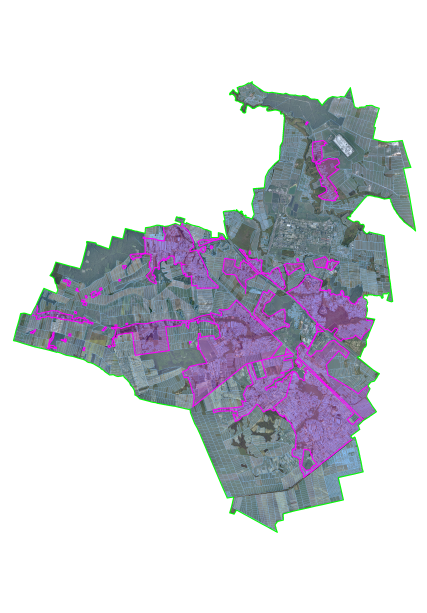 З метою обліку земельних ділянок усіх форм власності, іх землевласників та землекористувачів на території Городоцької сільської ради розробляється  геоінформаційна земельно-кадастрова система з можливістю інтегрування містобудівної документації, інформації адресного реєстру, інформації Державного земельного кадастру та іншої інформації, необхідної для обліку земель, планування та розвитку територіальної громади
Соціальний захист населення
Всього:
879
Діяльність служби у справах дітей сільської ради
2022р.
2022р.
2022р.
2022р.
2021р.
2021р.
2021р.
2021р.
Обстежень сімей
Профілактичних рейдів
Допомог наданих дітям та сім'ям
Дітей, які перебувають в складних життєвих обставинах
Охорона здоров’я
Охорона здоров’яПроведено ремонт будівлі Карпилівської амбулаторії ЗПСМ
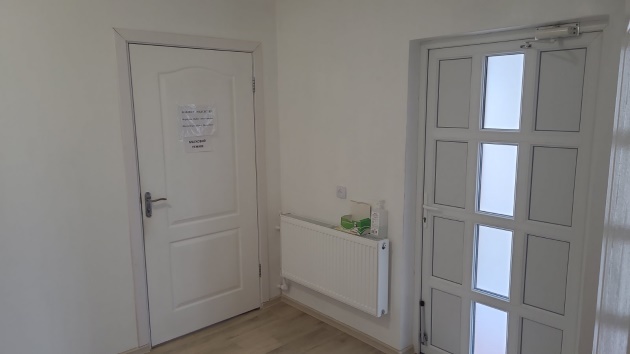 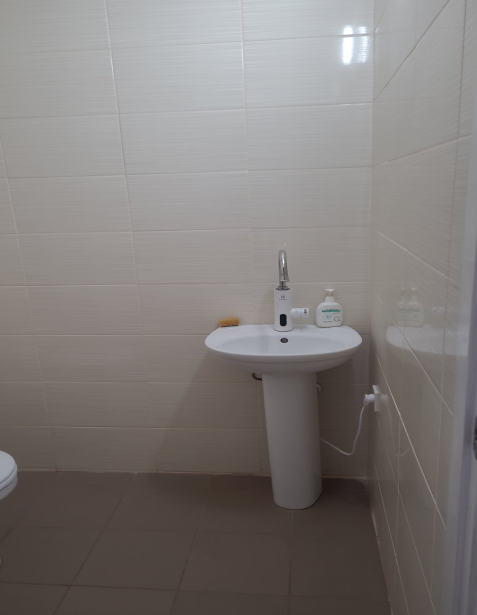 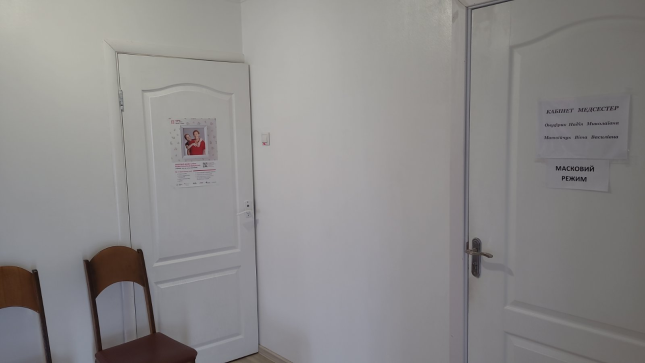 Охорона здоров’яРемонт вбиралень у Обарівській амбулаторії
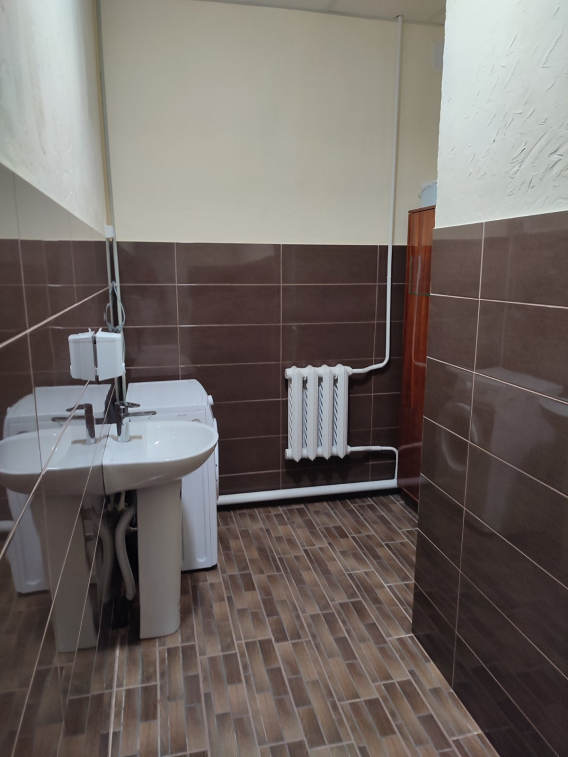 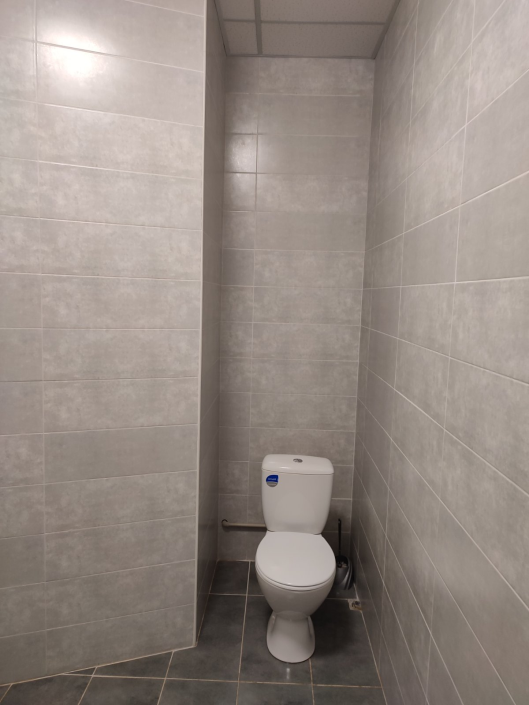 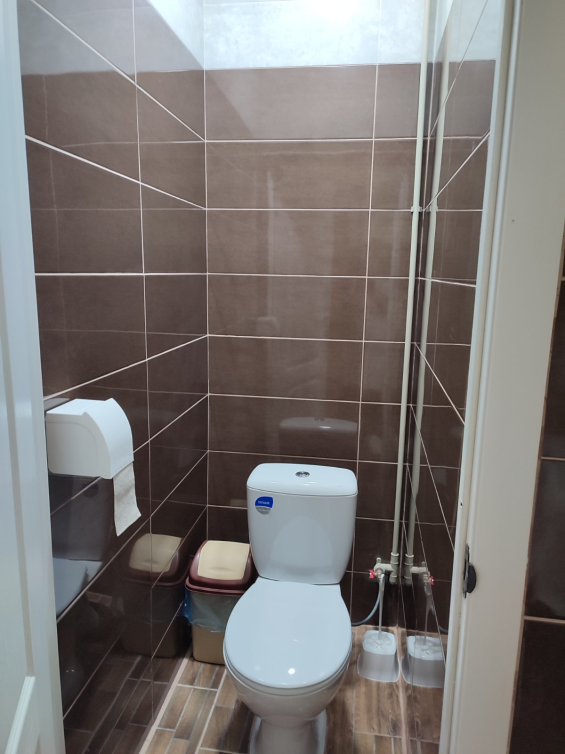 Освітня галузь Городоцької територіальної громади
Протягом 2022 року зміцнено матеріально-технічну та навчально-методичну базу закладів загальної середньої освіти громади, зокрема:
облаштовано найпростіші укриття в закладах освіти громади;
облаштовано «Пункти Незламності» в КЗ «Культурно-дозвіллєвий центр» в с.Городок та Обарівському ліцеї;
за рахунок співфінансування придбано комплекти обладнання з програмним забезпеченням для організації освітнього процесу з використанням технологій дистанційного навчання (ОЗ «Городоцький ліцей», Обарівський ліцей);
для опорного закладу «Городоцький ліцей» у 2022 році, шляхом співфінасування, придбано шкільний автобус;
у опорному закладі «Городоцький ліцей» проведено утеплення фасаду приміщення та проведено ремонт котельного обладнання;
у котельні Обарівського ліцею замінено циркуляційний насос;
придбано електрогенератори на заклади освіти громади та ін.
Найпростіші укриття в закладах освіти громади
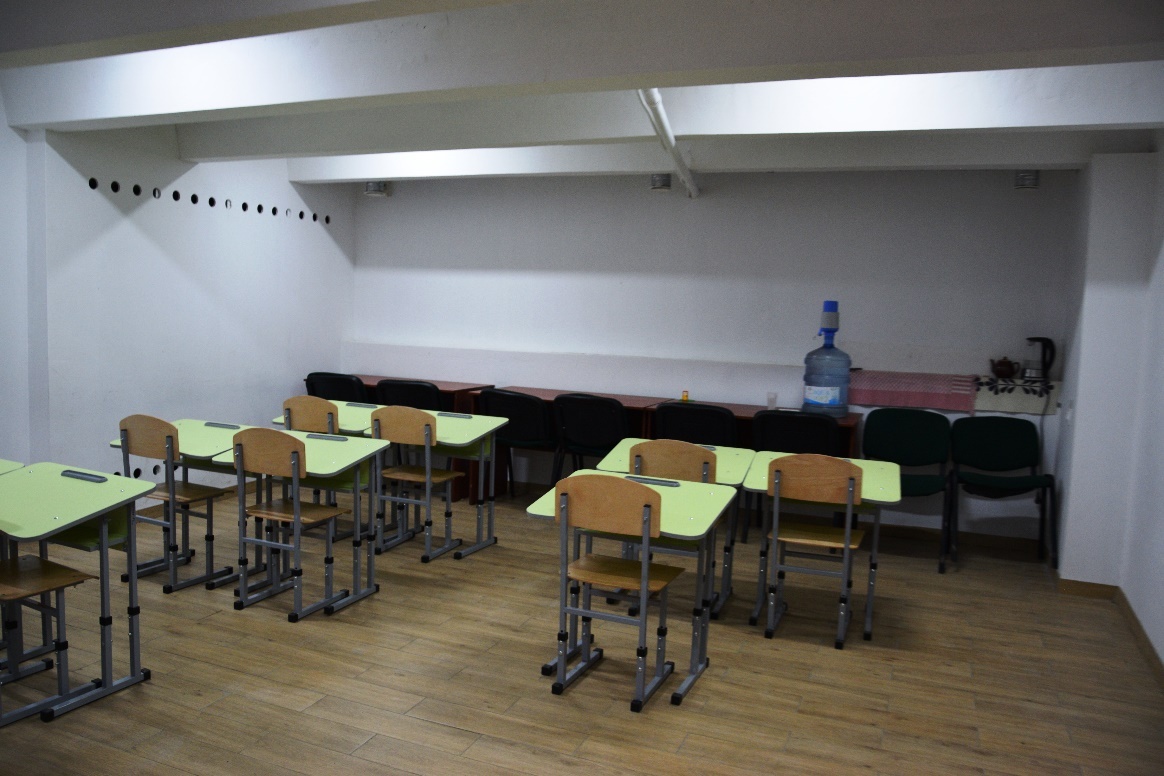 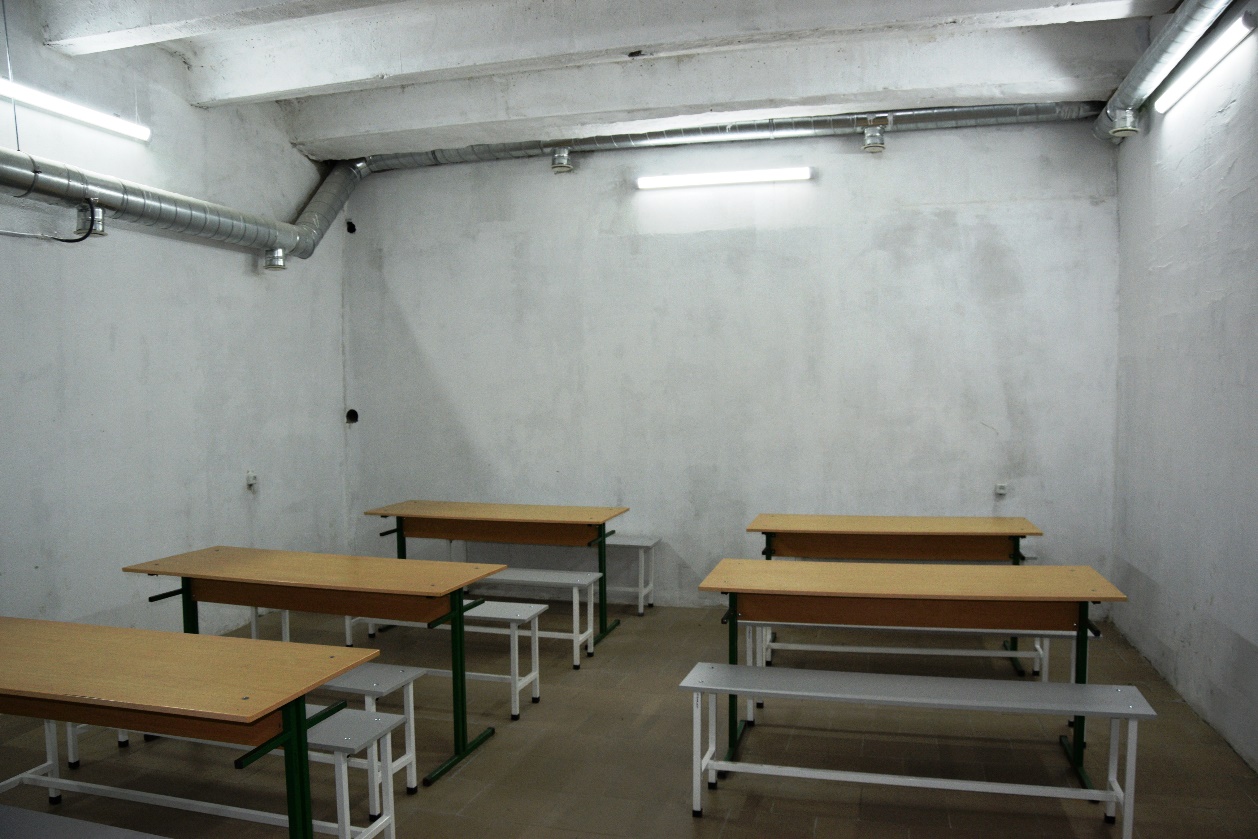 Найпростіші укриття в
 ОЗ «Городоцький ліцей»
Найпростіші укриття в закладах освіти громади
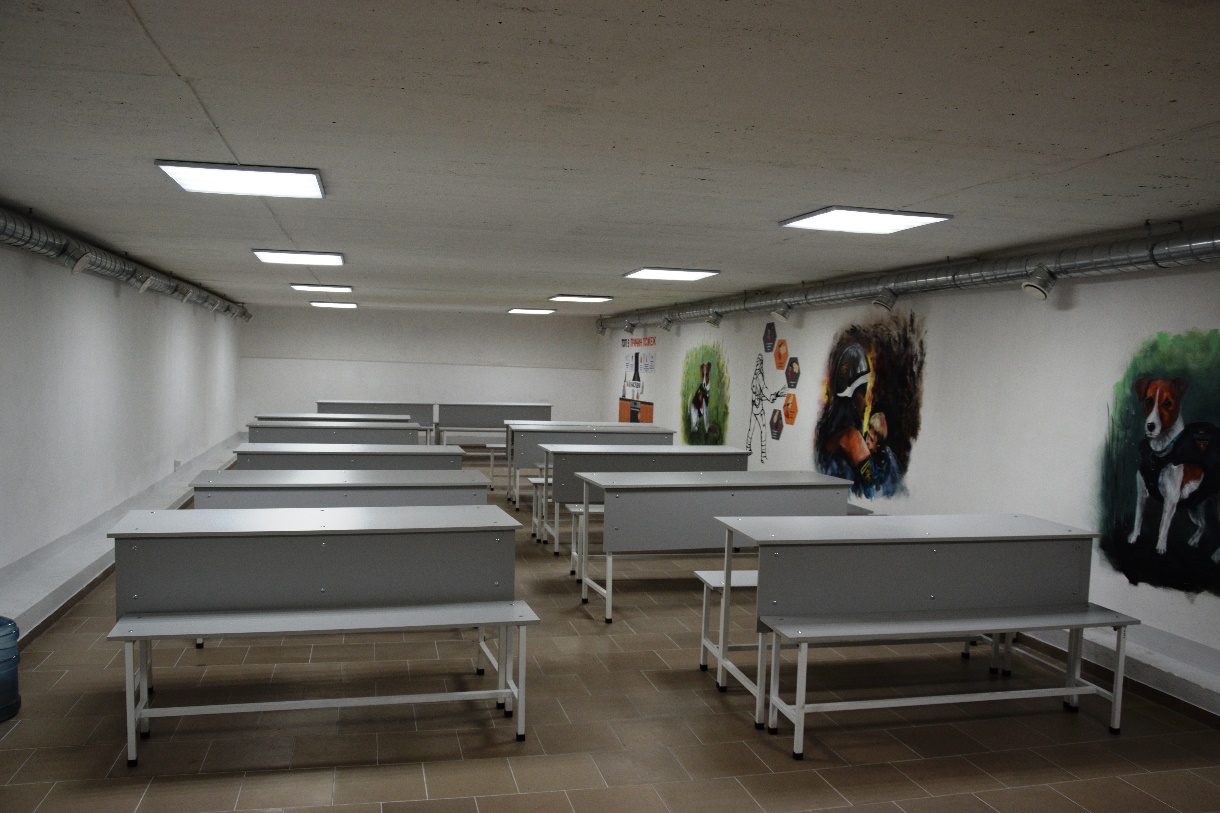 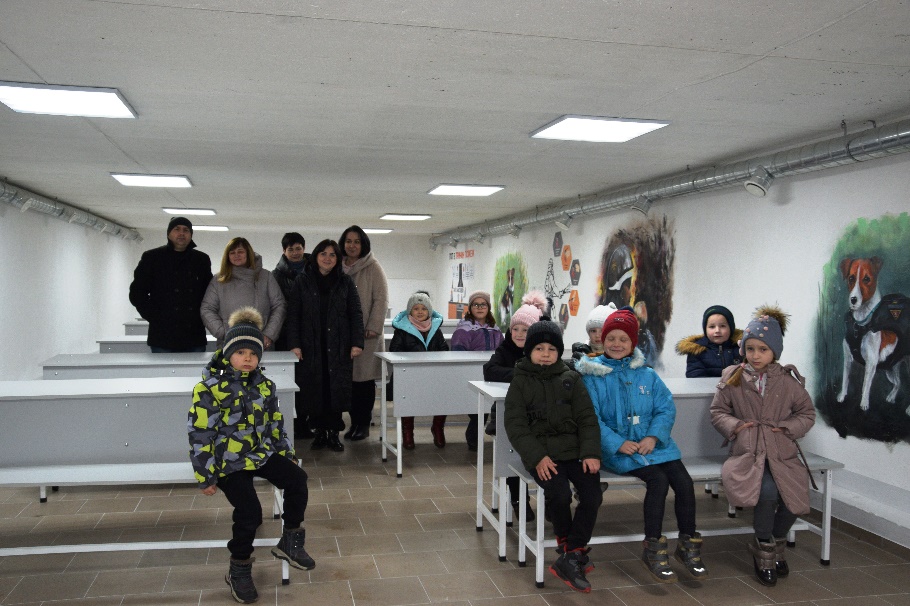 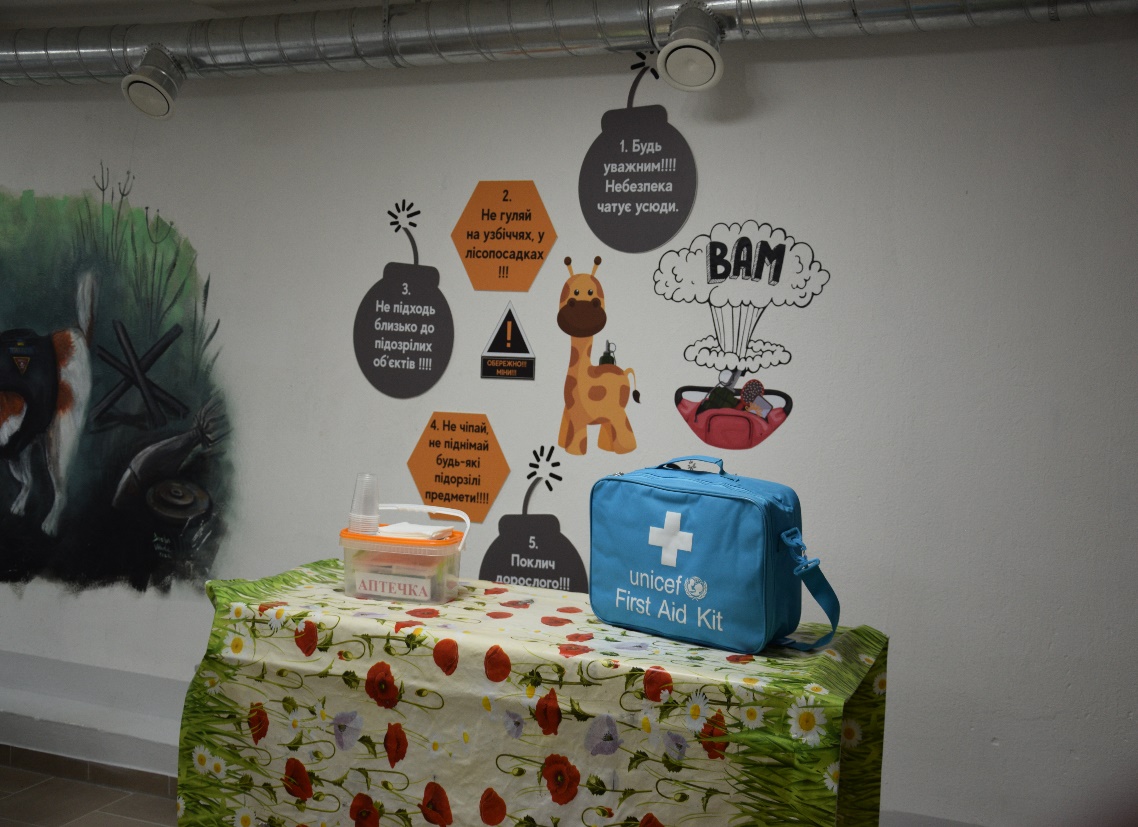 Найпростіші укриття в
 ОЗ «Городоцький ліцей»
Найпростіші укриття в закладах освіти громади
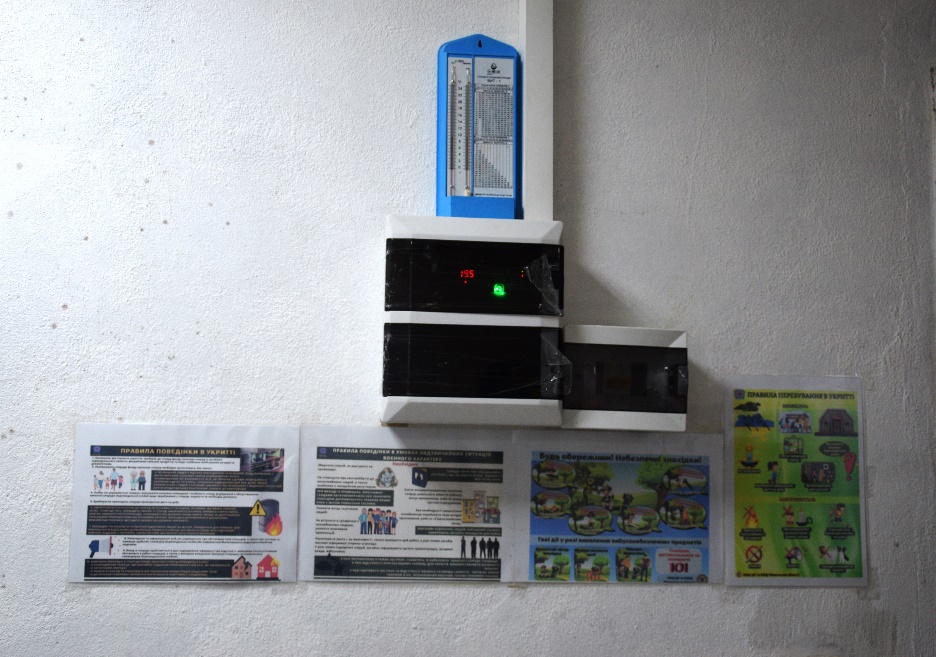 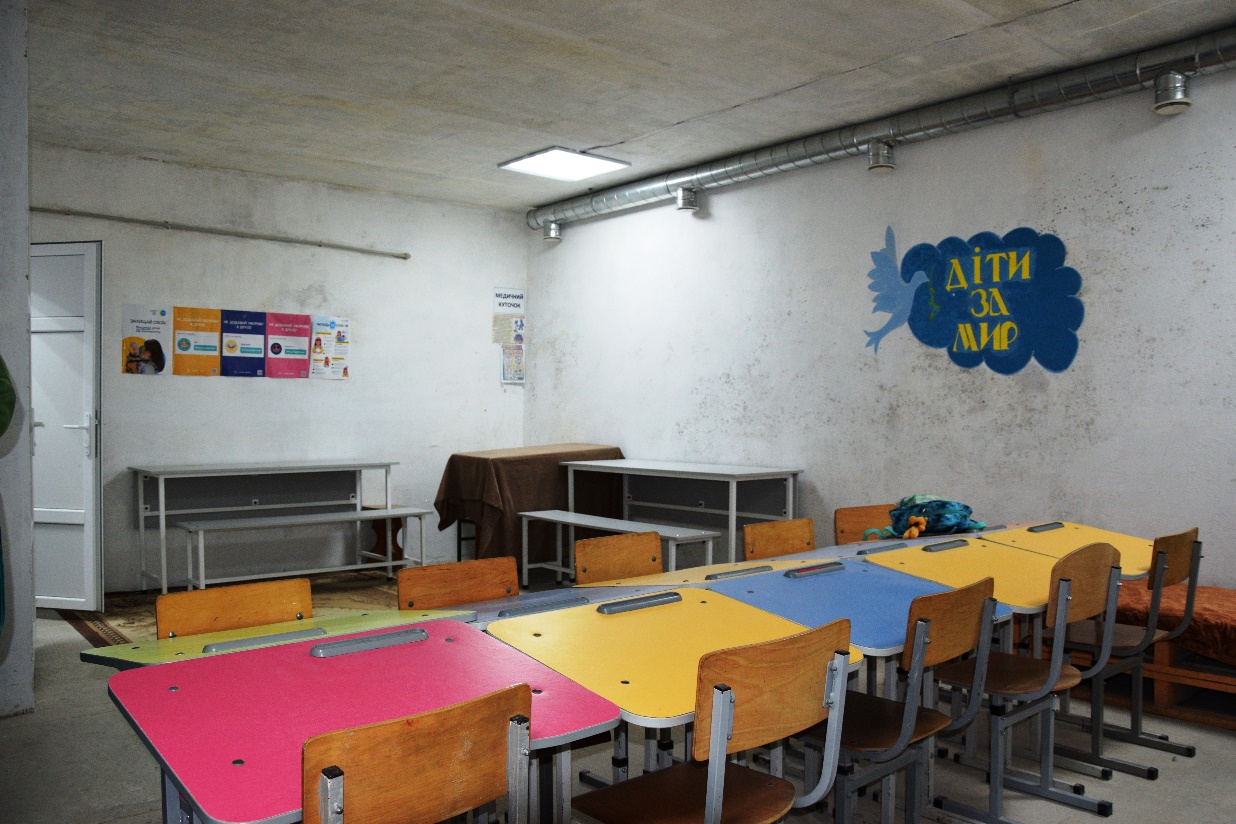 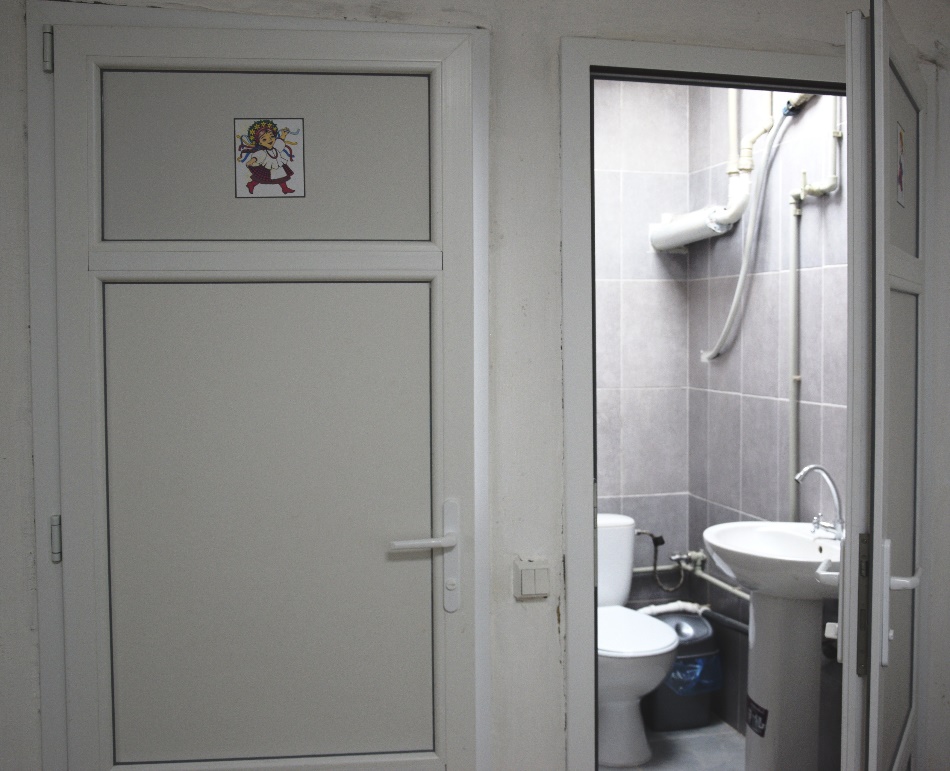 Найпростіше укриття в
 Карпилівській гімназії
Найпростіші укриття в закладах освіти громади
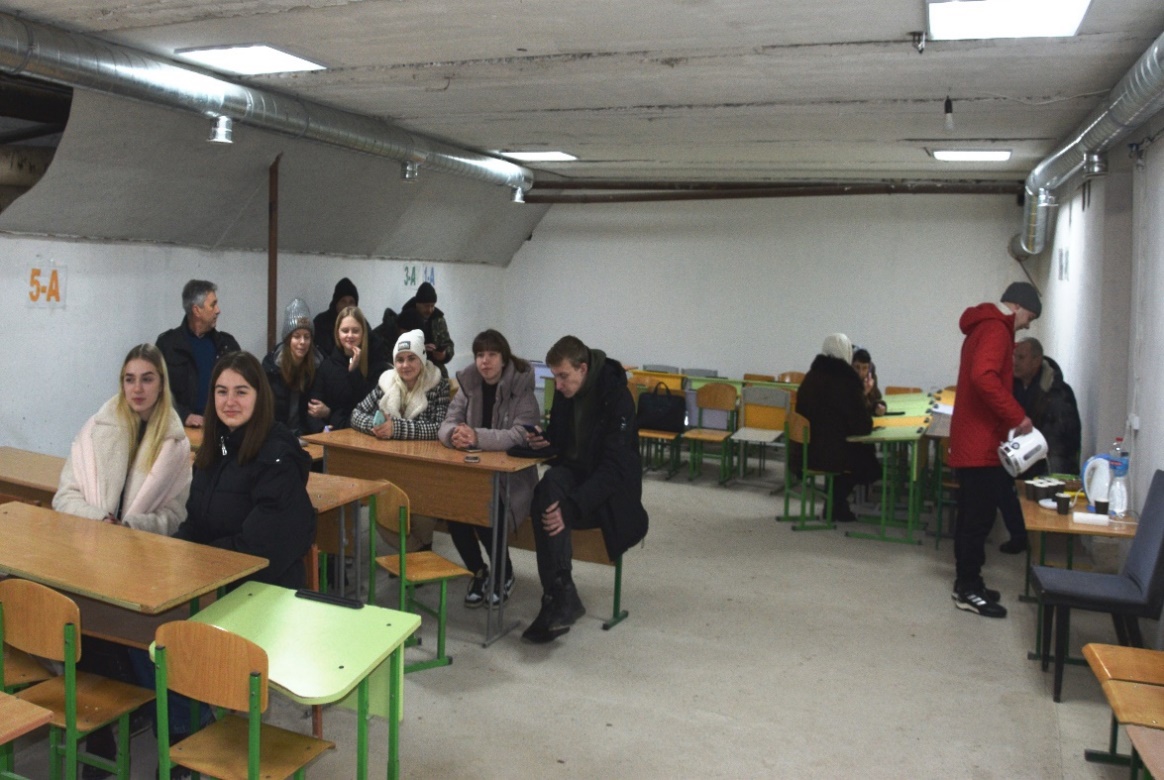 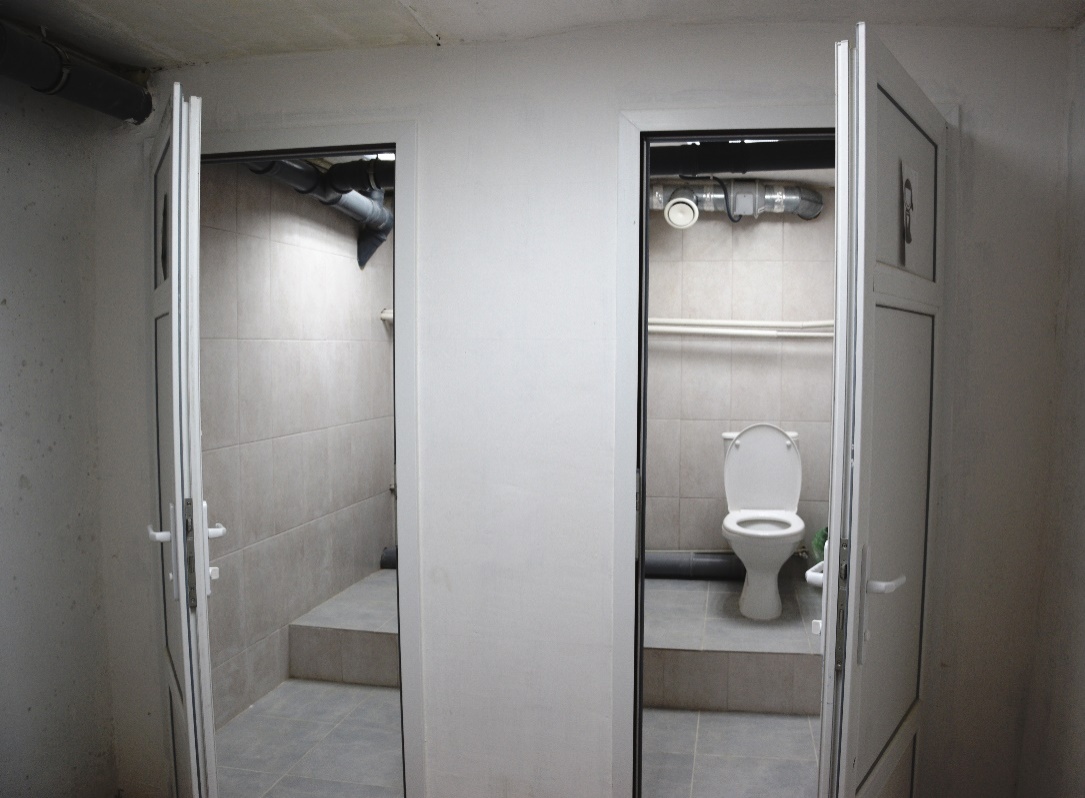 Найпростіше укриття в
 Обарівському ліцеї
Кабінет для організації освітнього процесу з використанням технологій дистанційного навчання
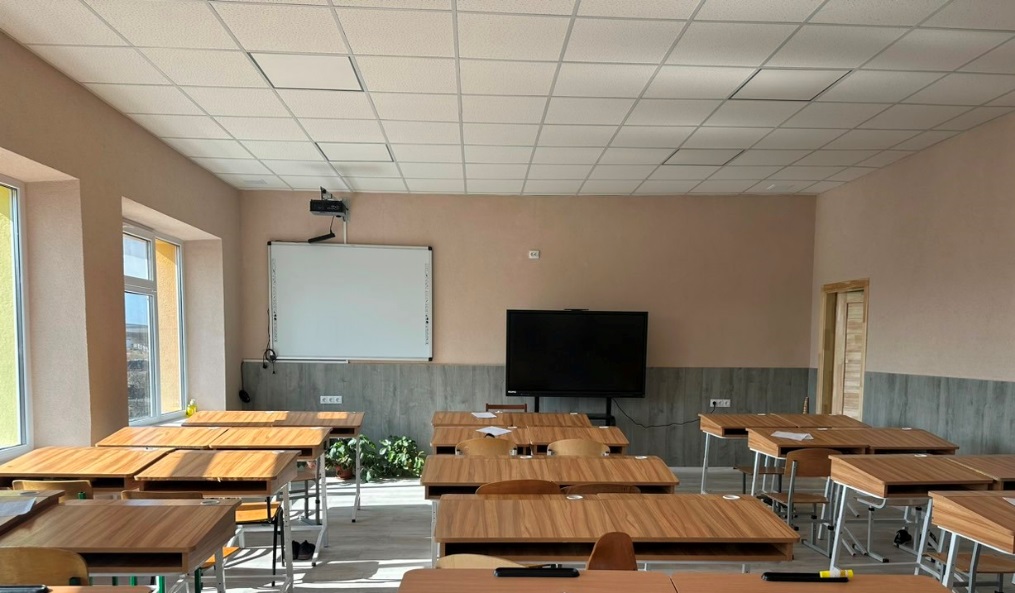 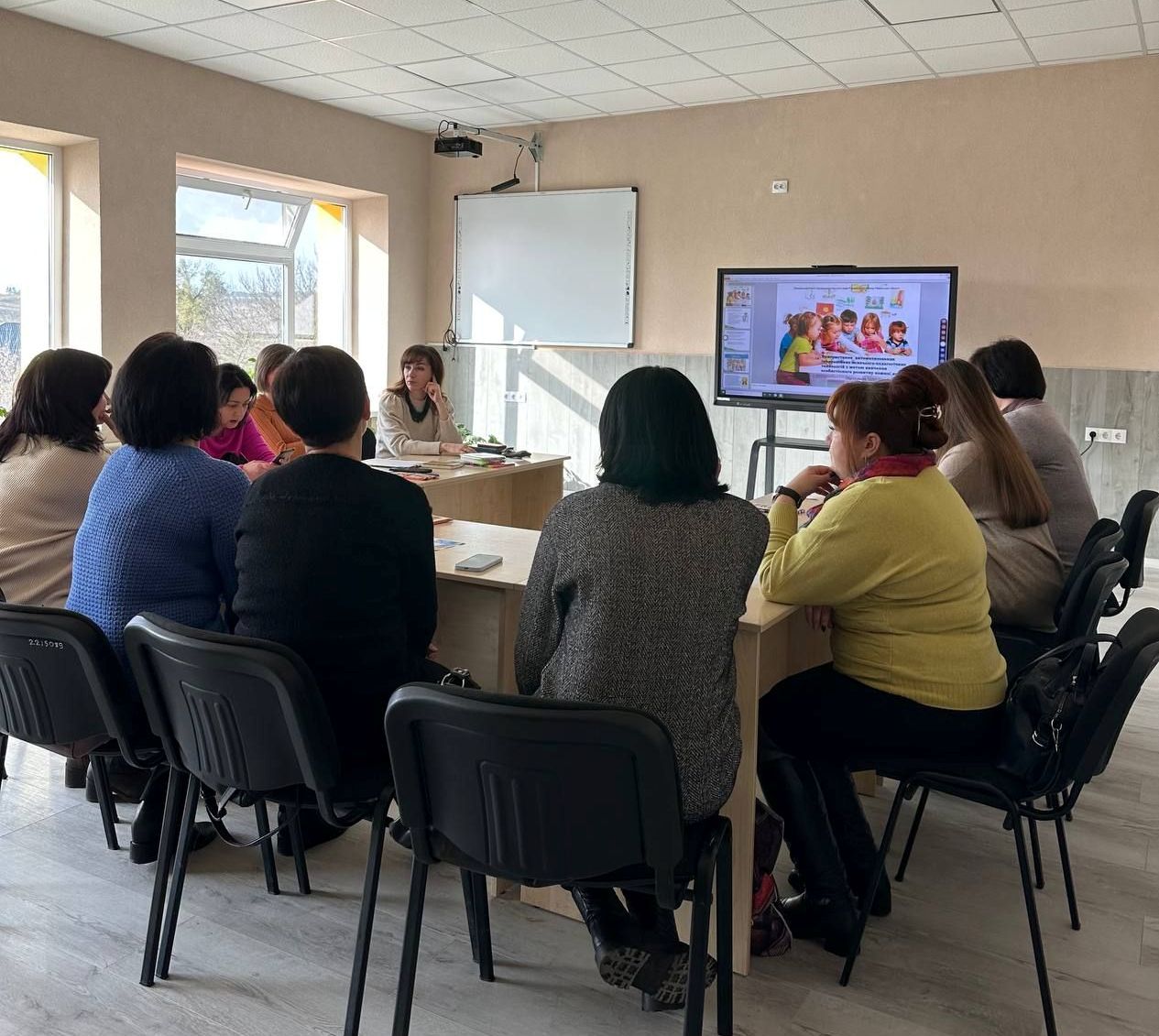 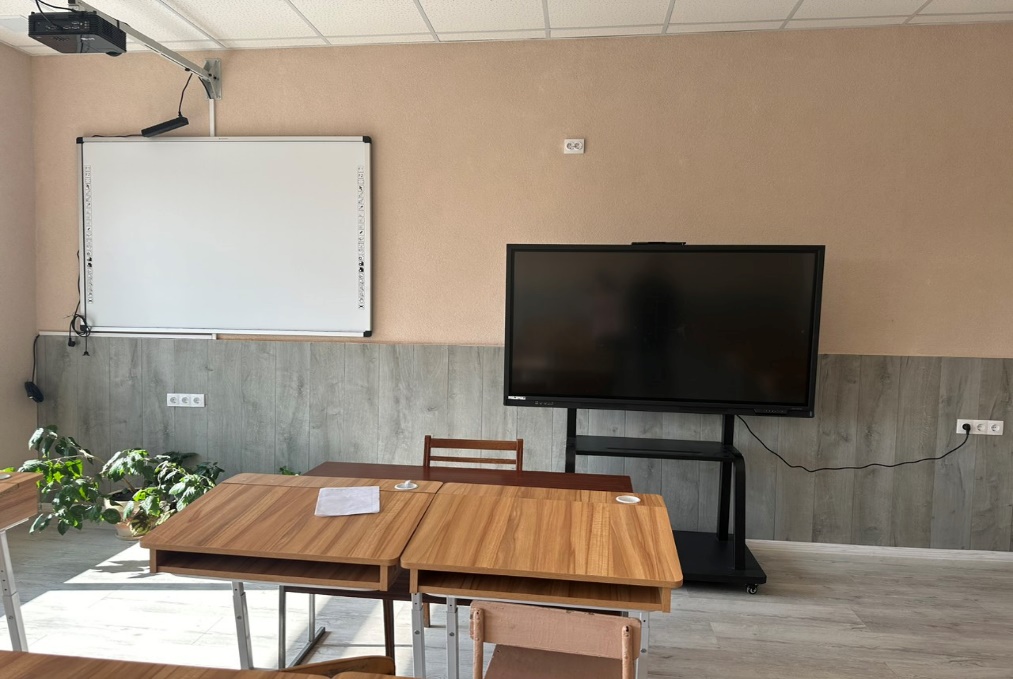 Обарівський ліцей
«Пункт незламності» в с. Городок
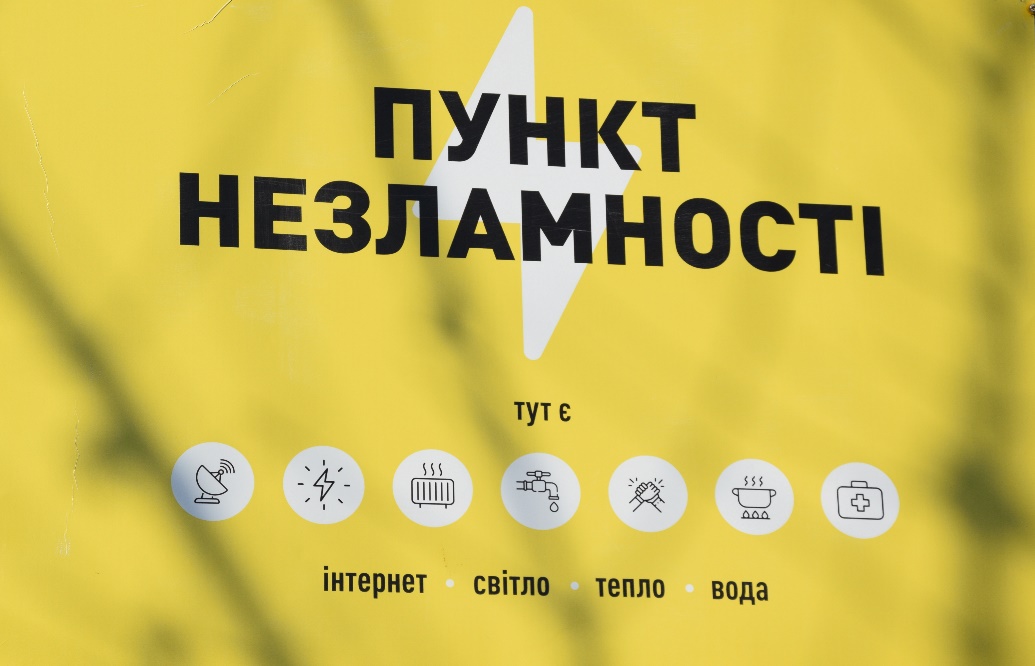 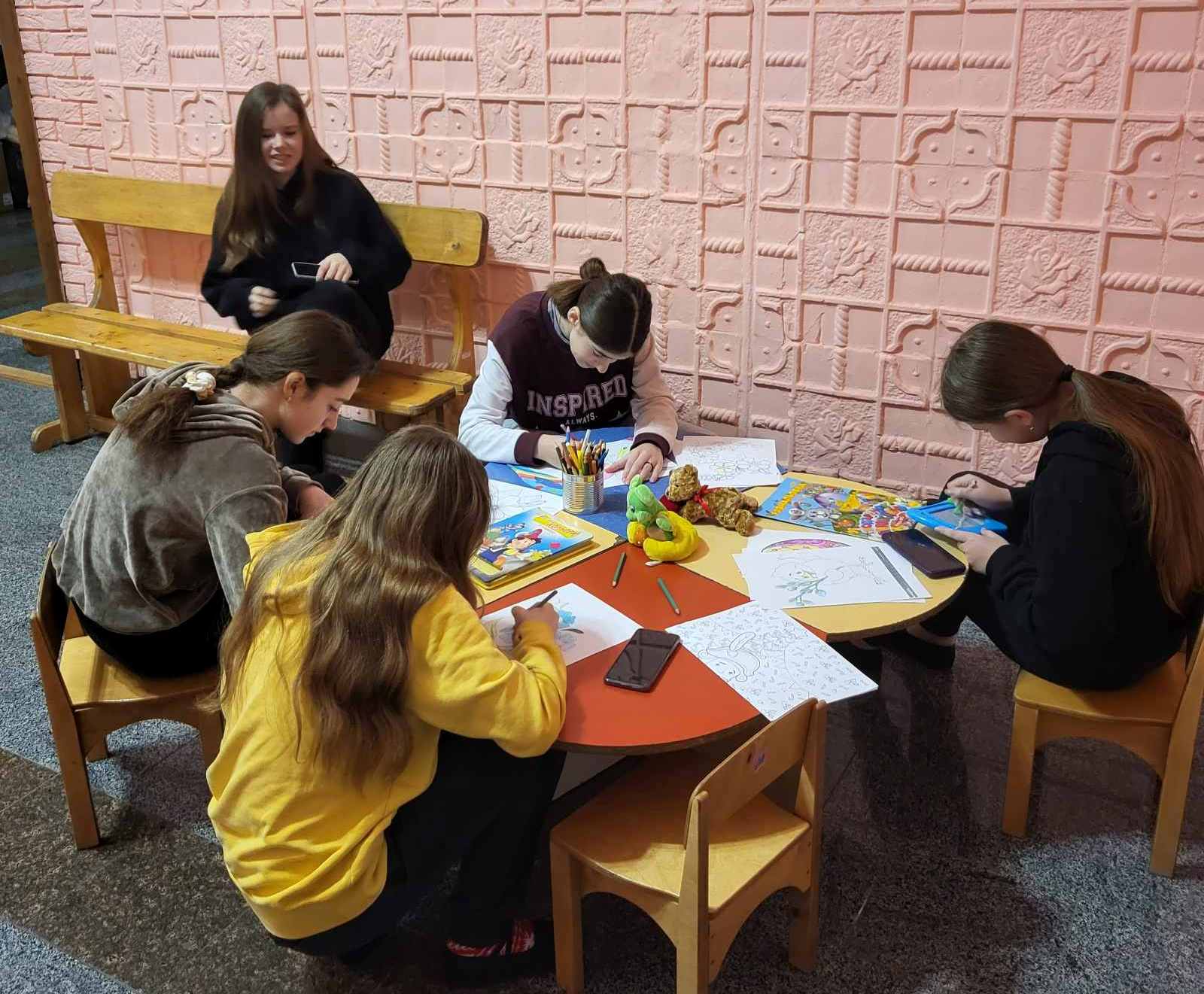 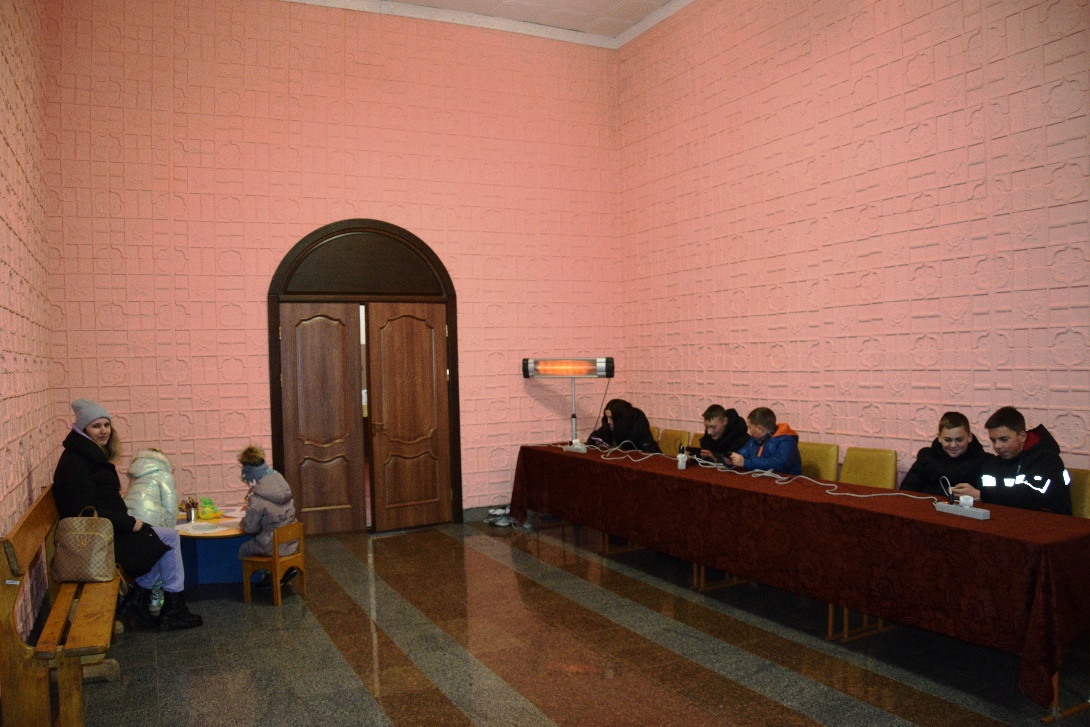 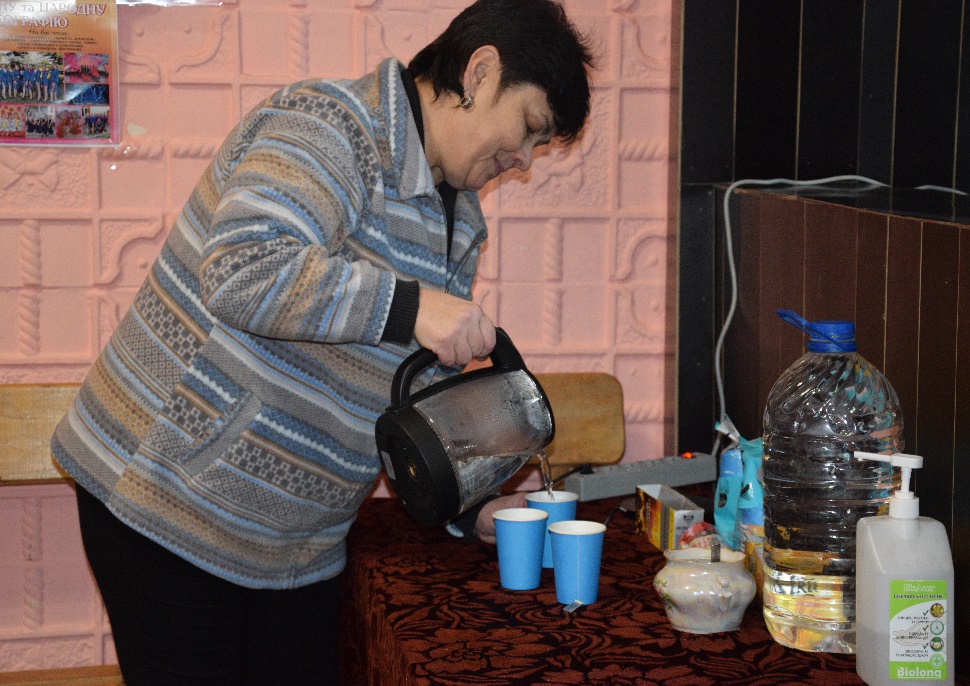 Підвіз дітей до місць навчання
Для опорного закладу «Городоцький ліцей» у 2022 році, шляхом співфінасування, придбано шкільний автобус
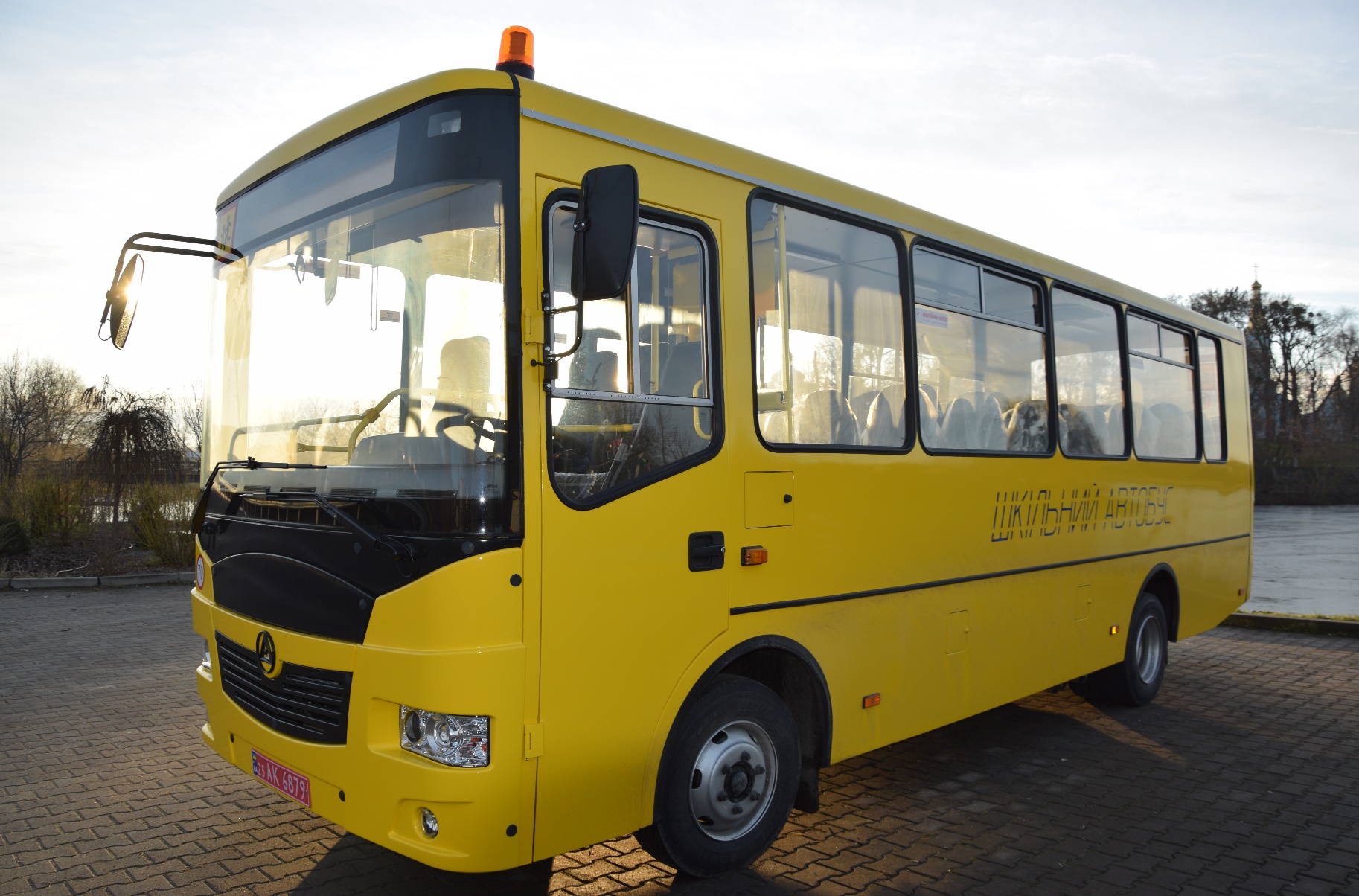 Здобутки у галузі культури Городоцької громади
Упродовж року окремі виконавці, аматорські, «зразкові» та «народні» колективи  приймали  участь у Міжнародних, Всеукраїнських, обласних святах, конкурсах, фестивалях:
Міжнародному мистецькому фестивалі на підтримку України та  благодійних заходах в м. Ля Роз’єр Франція; 
обласному онлайн-фестивалі конкурсі відеороликів «Барвисті мрії України», де посіли ІІ місце та відзначені Дипломом; 
обласному онлайн фестивалі-конкурсі відеопортретів культури громад Рівненщини «Мистецьким перевеслом боронимо свій край» та ін.
вшануванні пам’яті Героїв Небесної Сотні,  у святі до Дня захисту дітей;
тематичному заході «Життя переможе» для місцевих волонтерів;
заході до Дня Української Державності, до Дня Незалежності України; 
благодійному марафоні «Все буде Україна!» (заходи проведені у 12 населених пунктах територіальної громади);
до Дня захисника та захисниць України та свята Покрови та ін.
зразковому фольклорному ансамблю «Намисто», присуджено обласну премію в галузі народного хорового мистецтва імені Федора Гощука.
Міжнародний мистецький фестиваль на підтримку України у м. Ля Роз’єр Франція
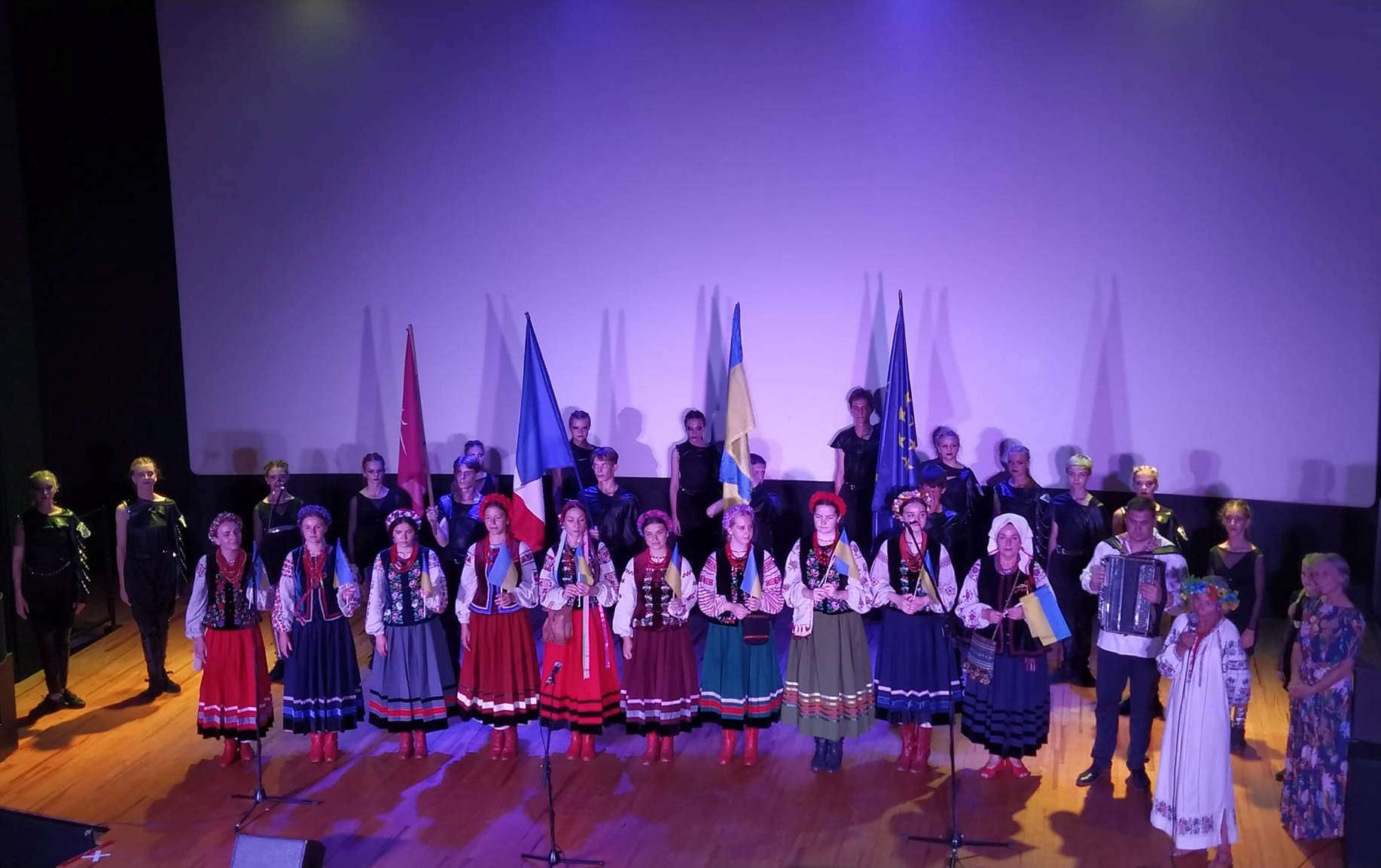 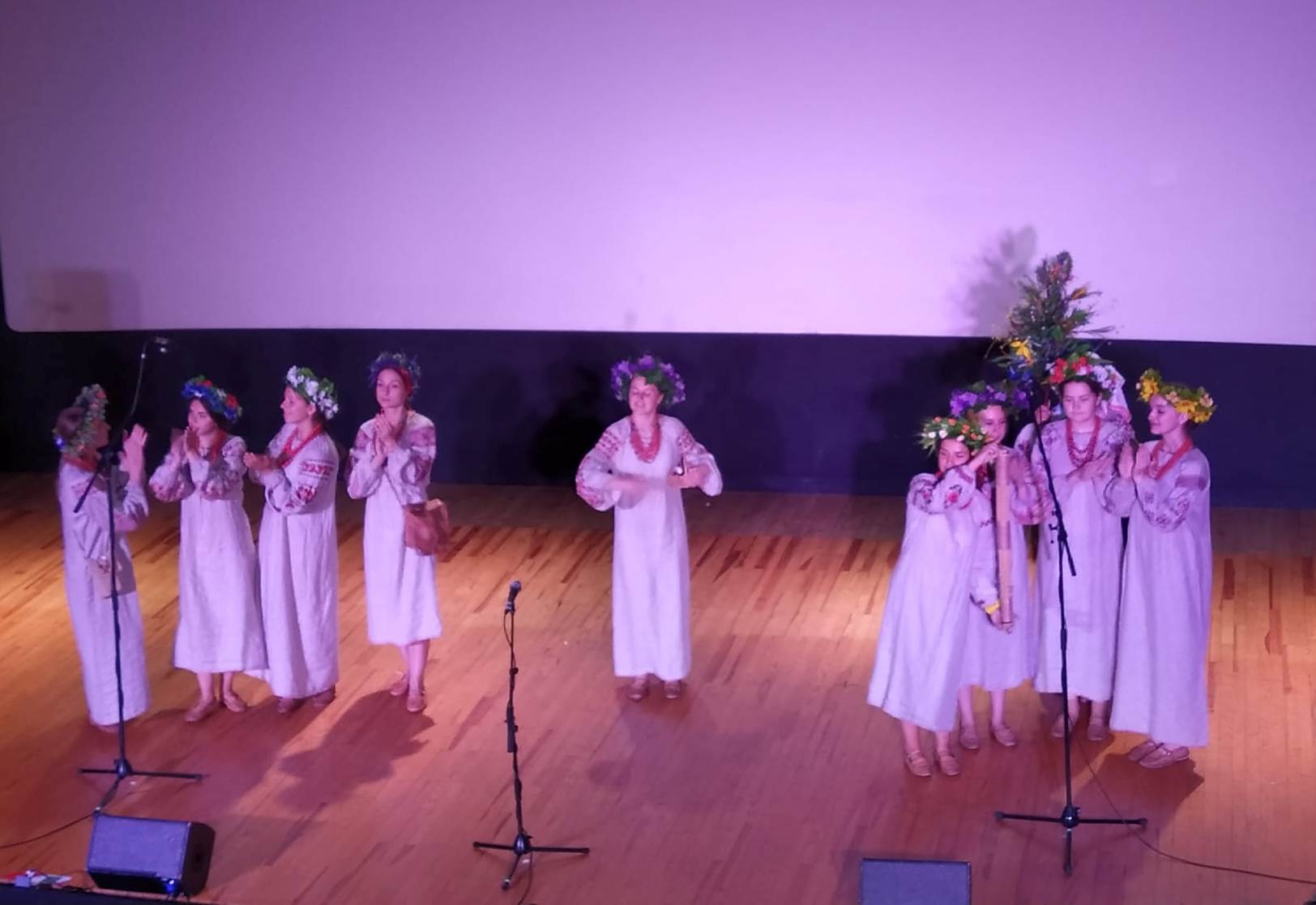 День Української Державності с. Городок
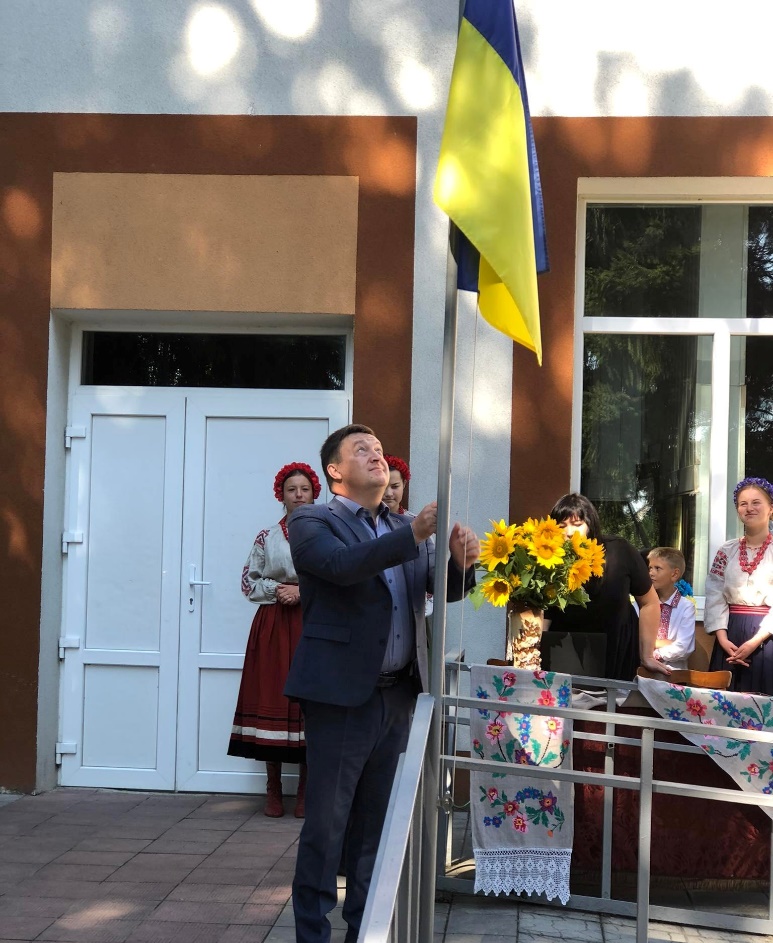 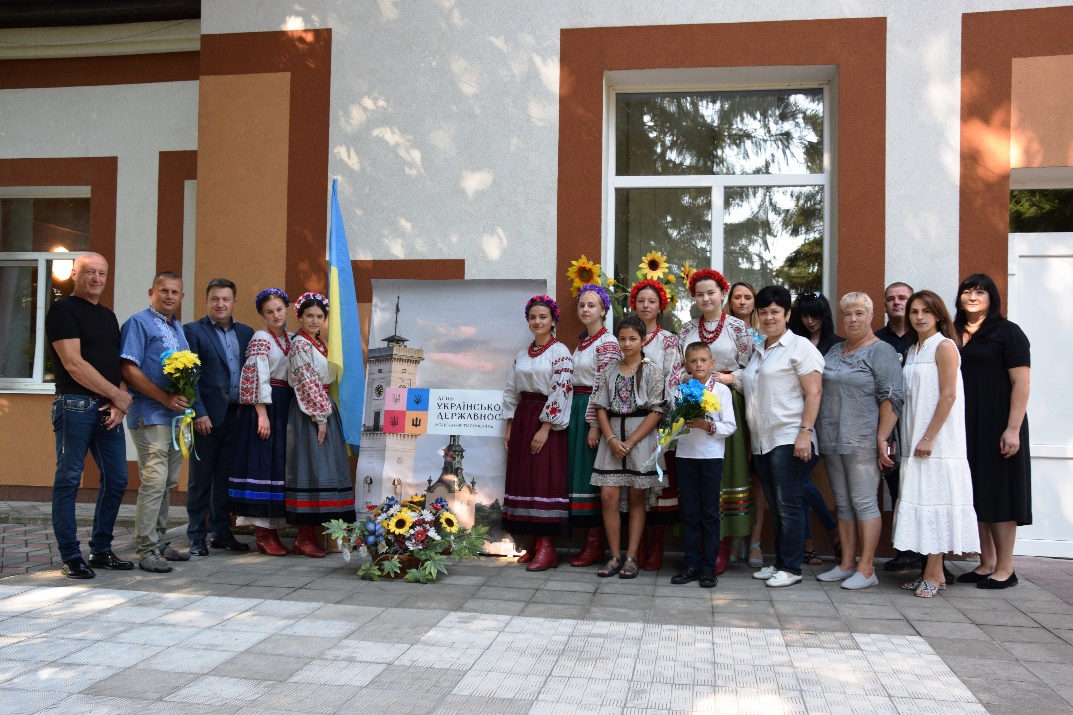 День Незалежності України с. Городок
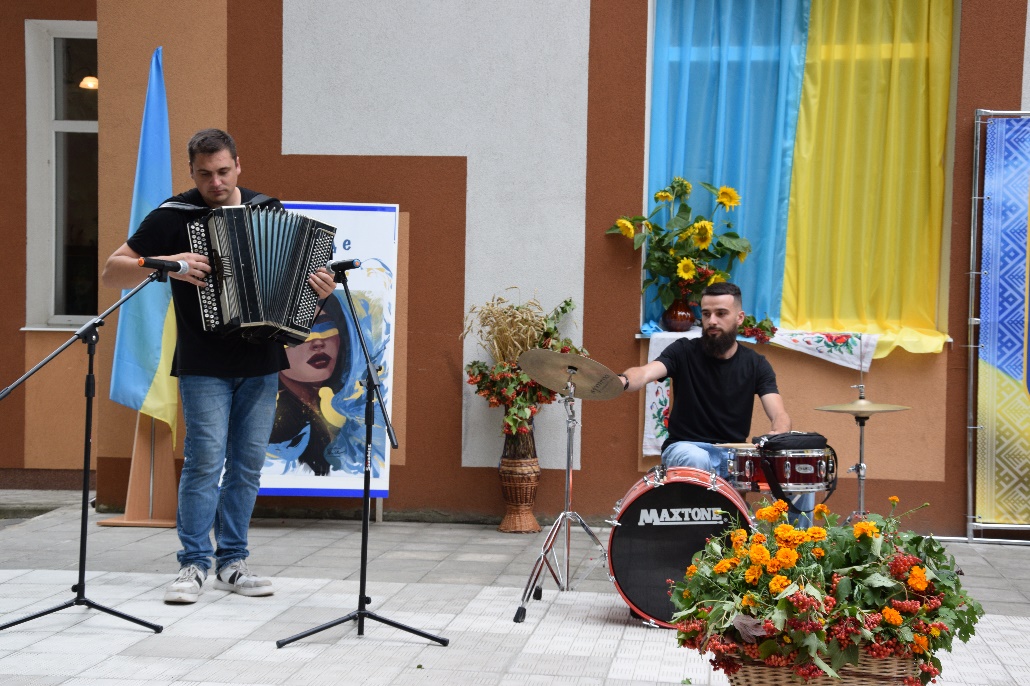 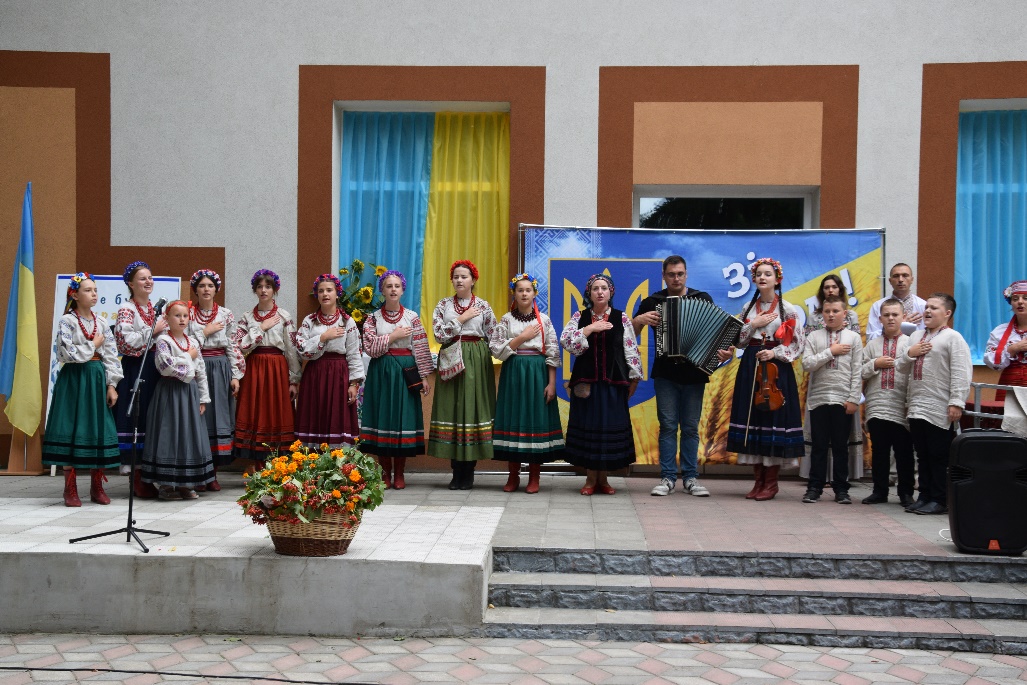 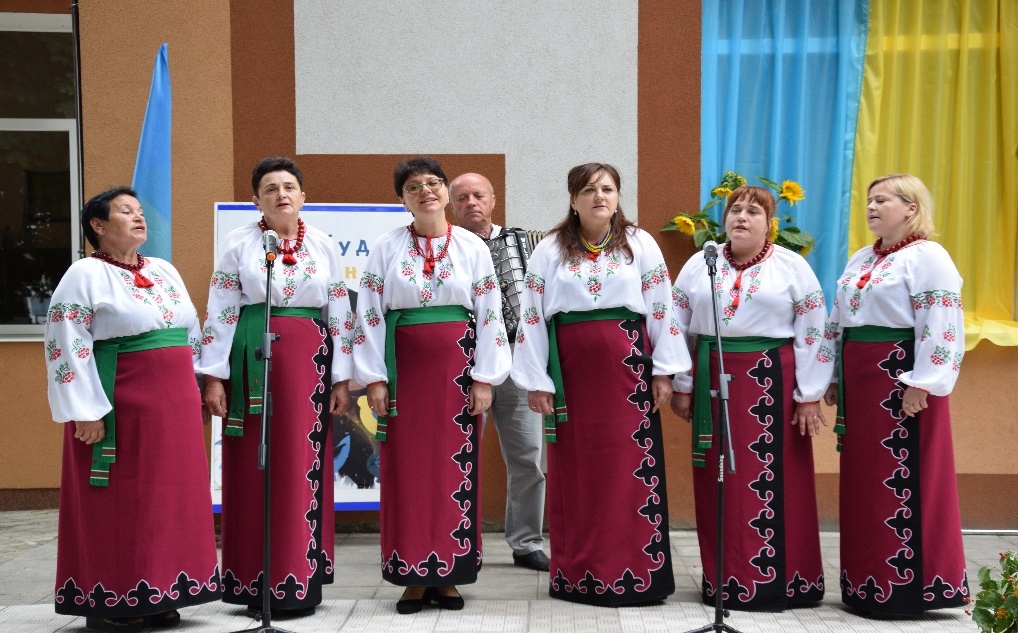 День Гідності та Свободи с. Карпилівка
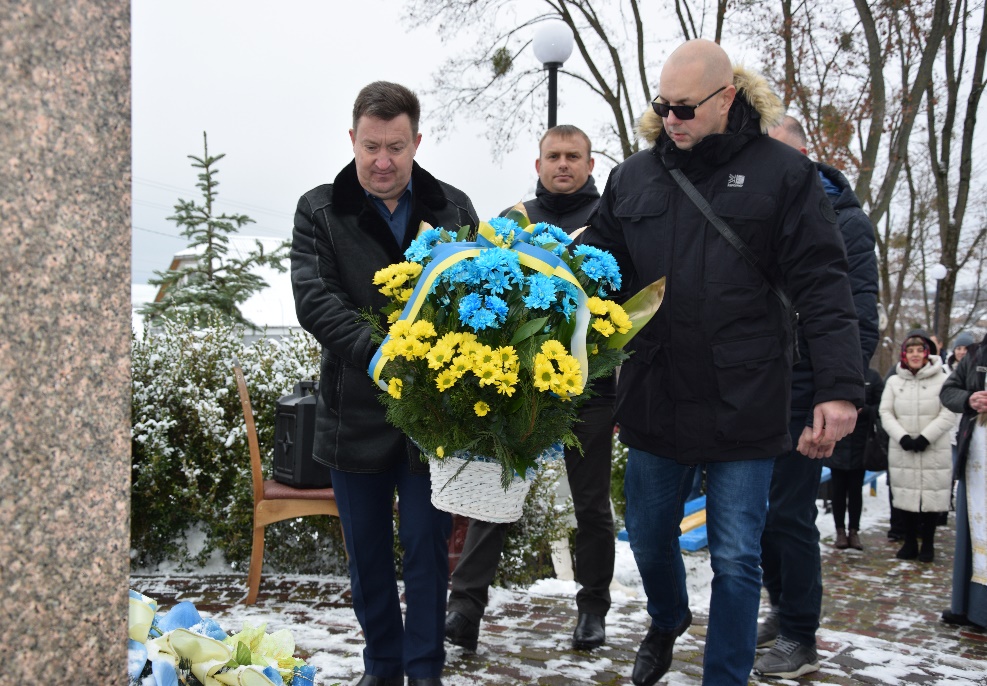 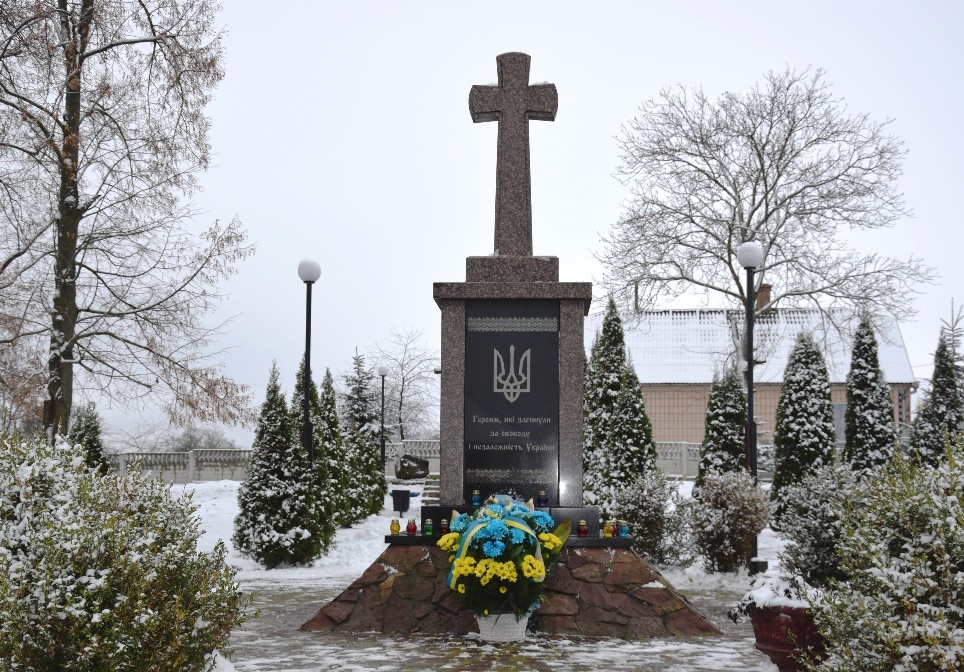 Заходи до Міжнародного Дня волонтера с. Городок
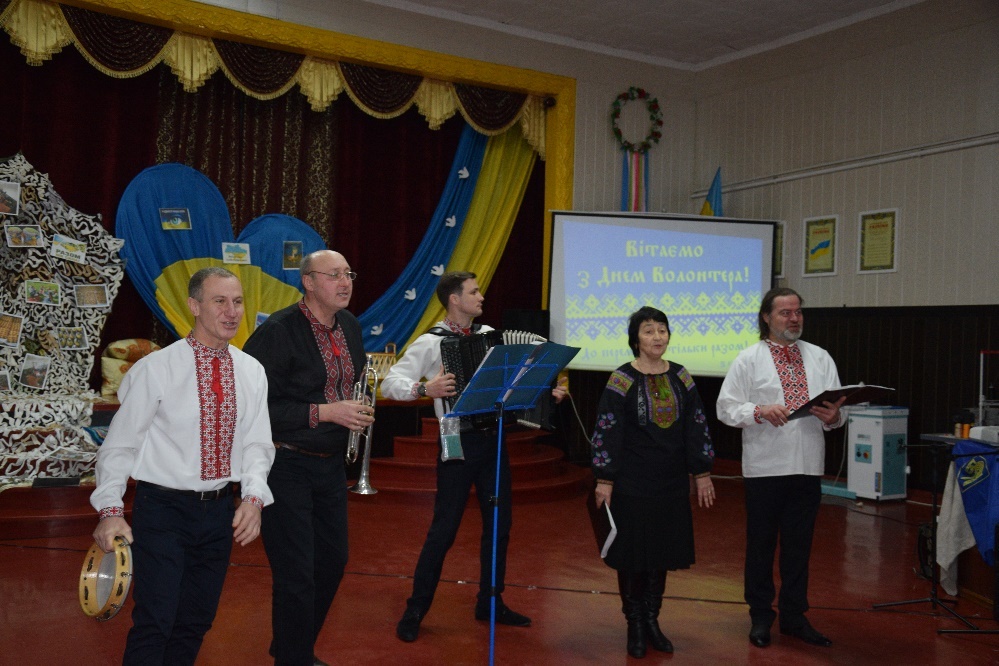 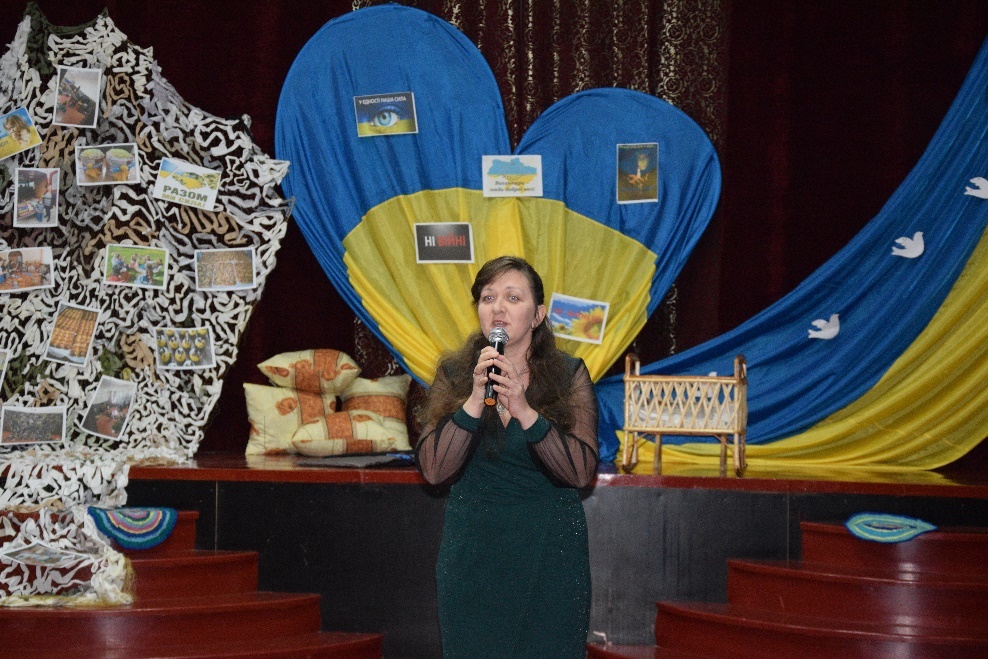 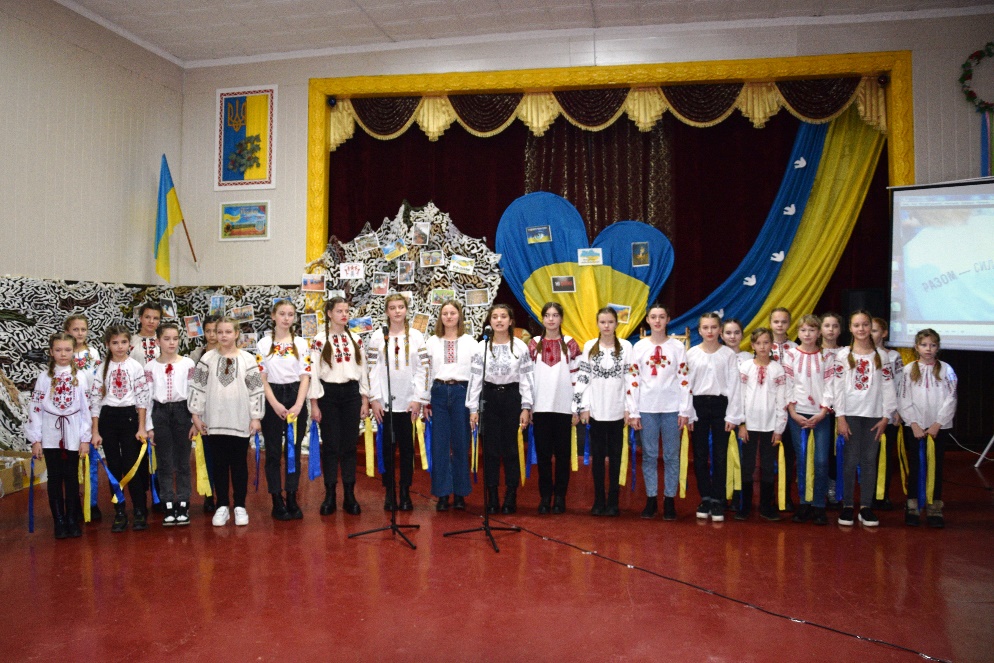 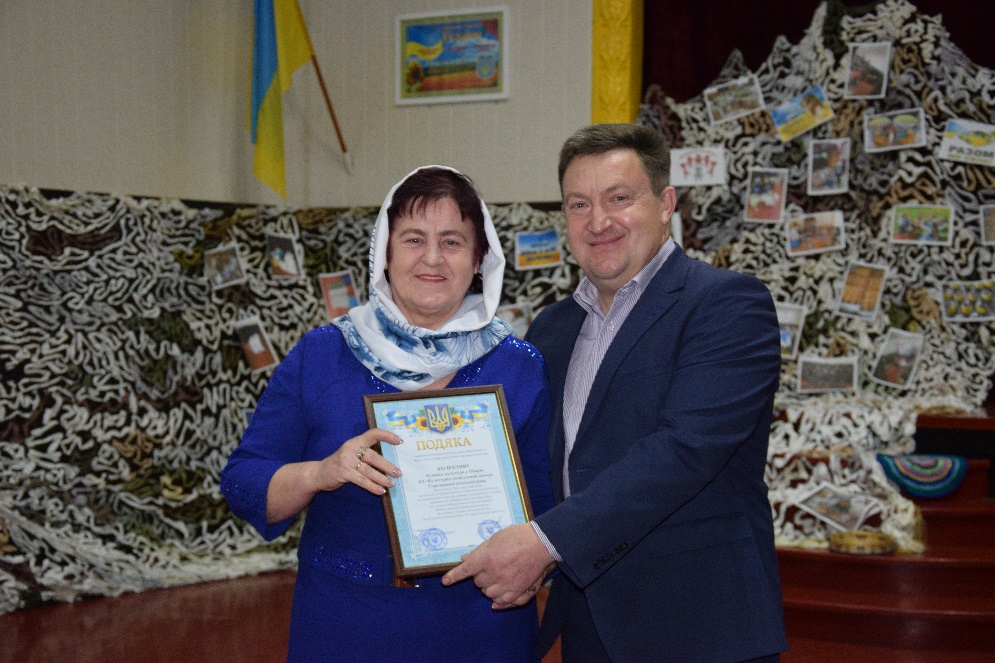 Спортивні здобутки
Протягом 2022 року КЗ «Центр спорту та фізичного здоров’я» було проведено 14 заходів

Городоцька територіальна громада перемогла в обласних спортивних іграх «Краща спортивна громада Рівненщини 2022 року» серед сільських територіальних громад

Прийнято участь у 6 обласних заходах

У 2022 році проведено 3 заходи, під час яких проводився збір коштів  на підтримку Збройних сил України
Городоцька територіальна громада перемогла в обласних спортивних іграх «Краща спортивна громада Рівненщини 2022 року»
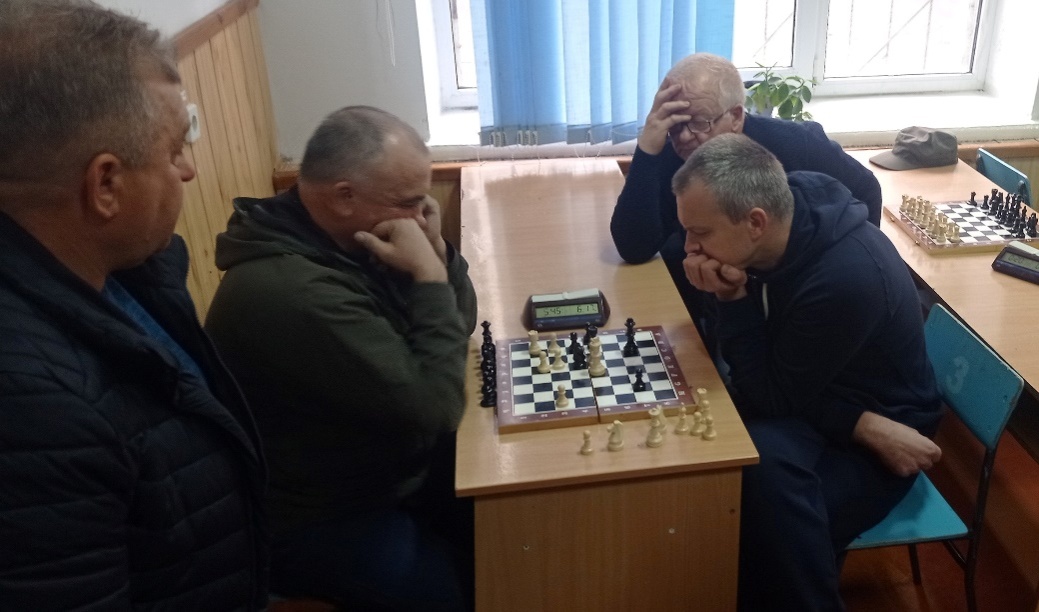 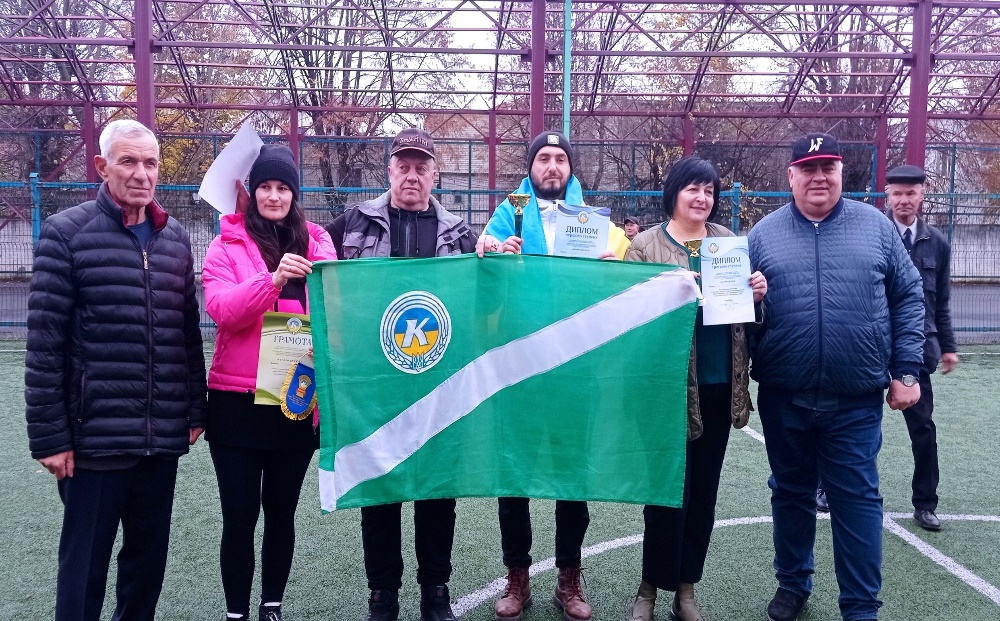 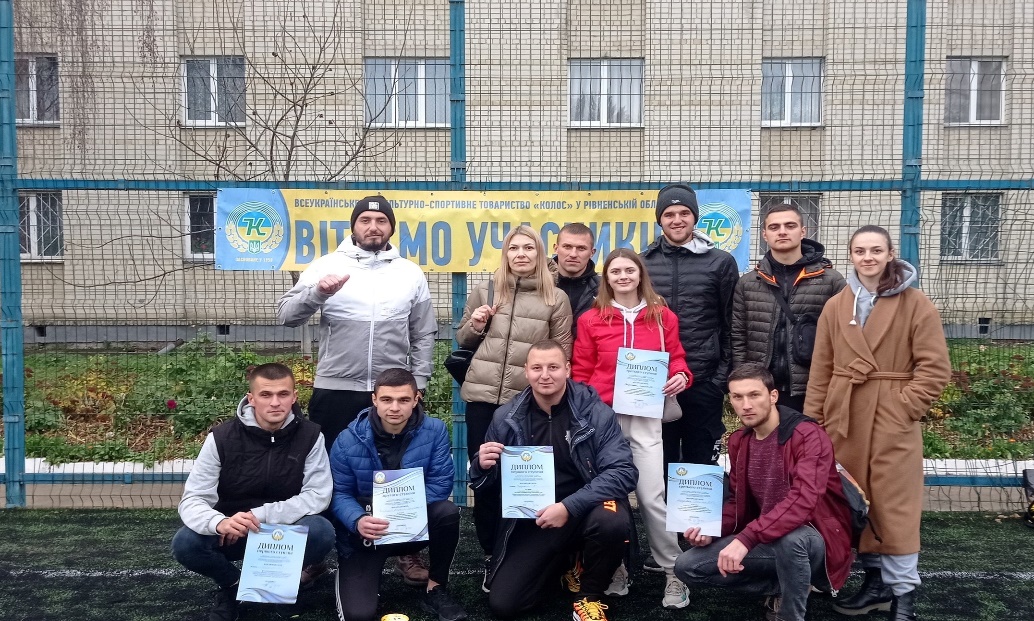 Турнір за кубок Городоцької сільської ради з пляжного футболу на підтримку Збройних сил України
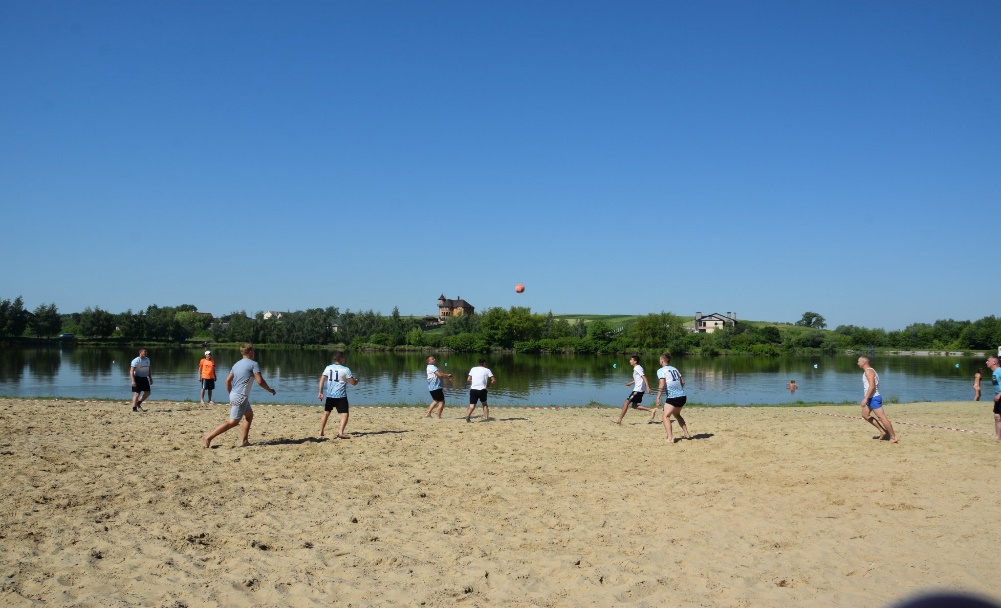 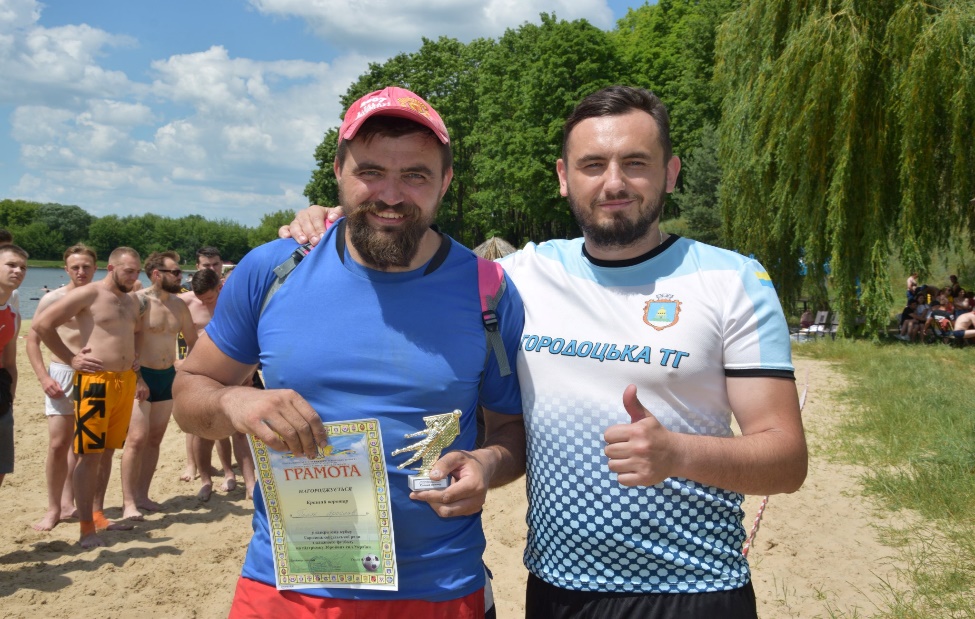 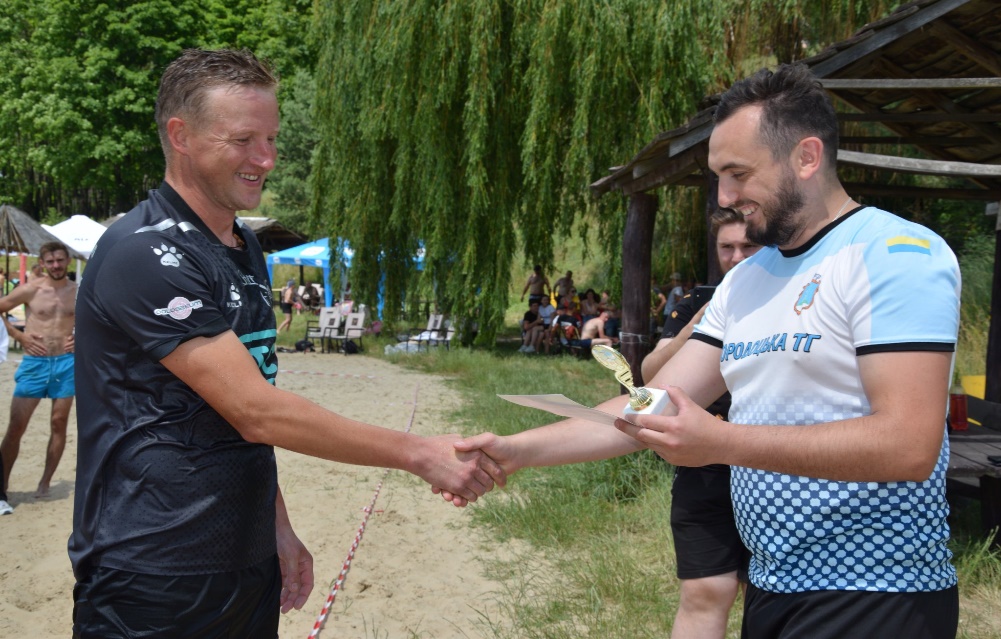 Турнір з міні-футболу на кубок Городоцької сільської ради, «Пам’яті героїв Городоцької громади»
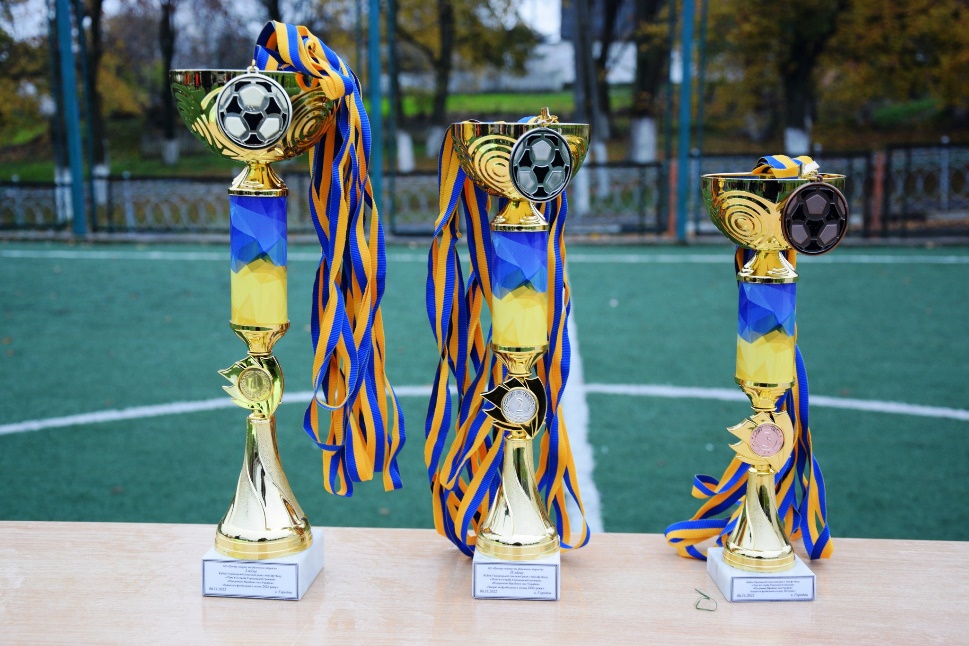 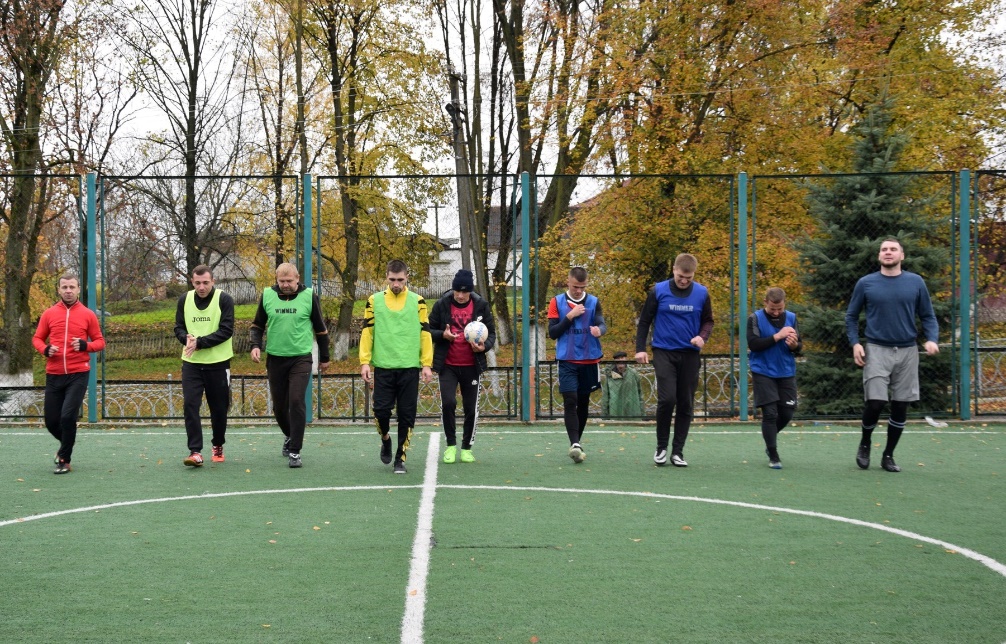 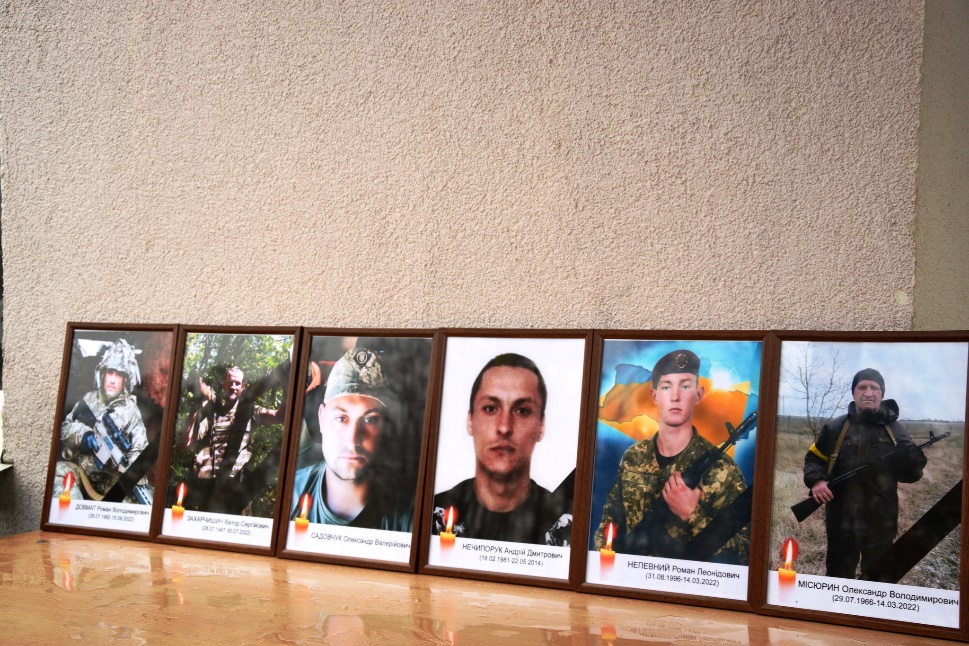 Волонтерський рух
З початку повномасштабного вторгнення російських загарбників на територію України у закладах освіти, культури територіальної громади розпочався потужний волонтерський рух:
У будинках культури майстрині-волонтерки плетуть маскувальні сітки, шиють бинти, сідачки, підлокотники, інші вироби яких потребують військовослужбовці Збройних Сил України. Не зупиняється робота з приготування їжі військовослужбовцям, плетіння маскувальних сіток. Закуплено 1300 теплих шкарпеток для воїнів на передовій в рамках благодійного марафону «Шкарпетки для Перемоги». 
Виготовлено 480 окопних свічок та передано на передову, відшито 500 комплектів спідньої білизни;
З березня у співпраці з громадською організацією «ВІРНІСТЬ УКРАЇНІ І ПРИСЯЗІ» організовано системне відправлення у центральний, східний та південний регіони машини з продуктами харчування для військових та населення;
Заклади освіти, культури та спорту Городоцької громади взяли участь у благодійному марафоні «Все буде Україна». Марафон відбувся у 12 селах Городоцької громади, під час якого зібрано, на потреби Збройних сил України, понад 190 тис. грн. та придбано 2 автомобілі для потреб протитанкового артдивізіону підрозділу ЗСУ;
У рамках Спільного проєкту Уряду Швеції та Програми розвитку ООН «Посилене партнерство для сталого розвитку» для  будинку культури с. Городок закуплено і передано швейне обладнання (прасувальний стіл, 2 промислові швейні машини) для облаштування швейної майстерні на суму 51442,00 грн.
Волонтерський рух
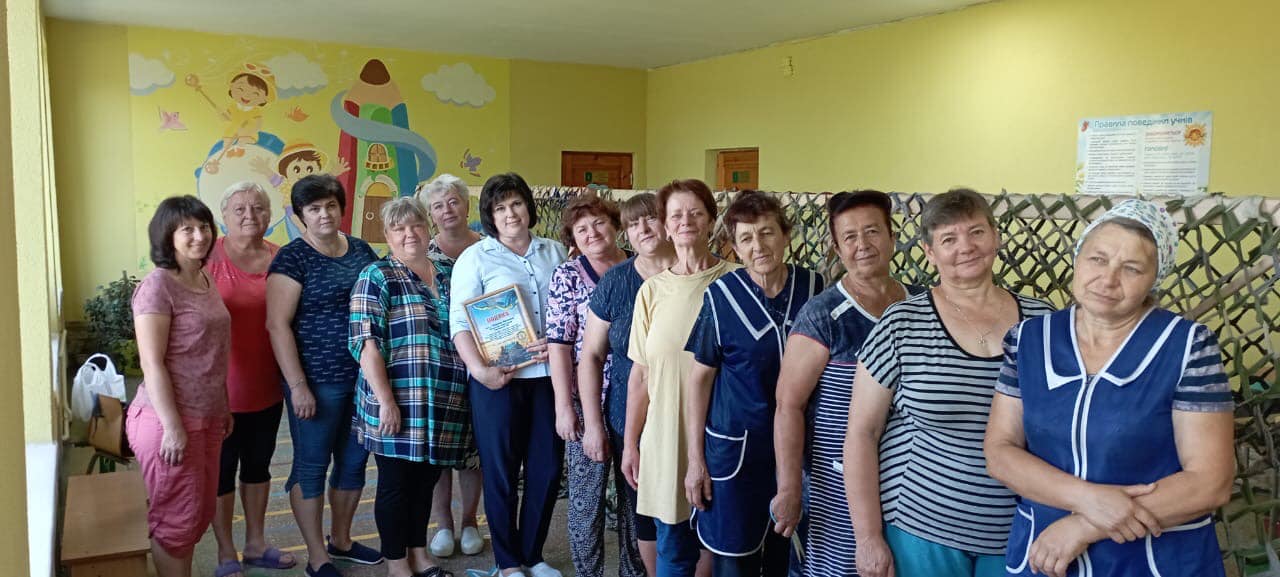 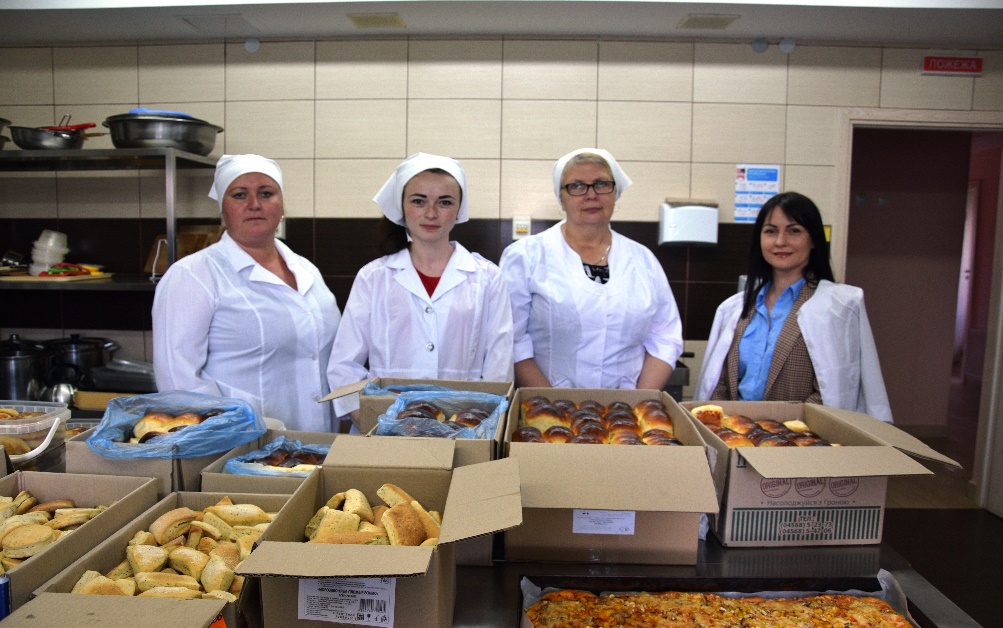 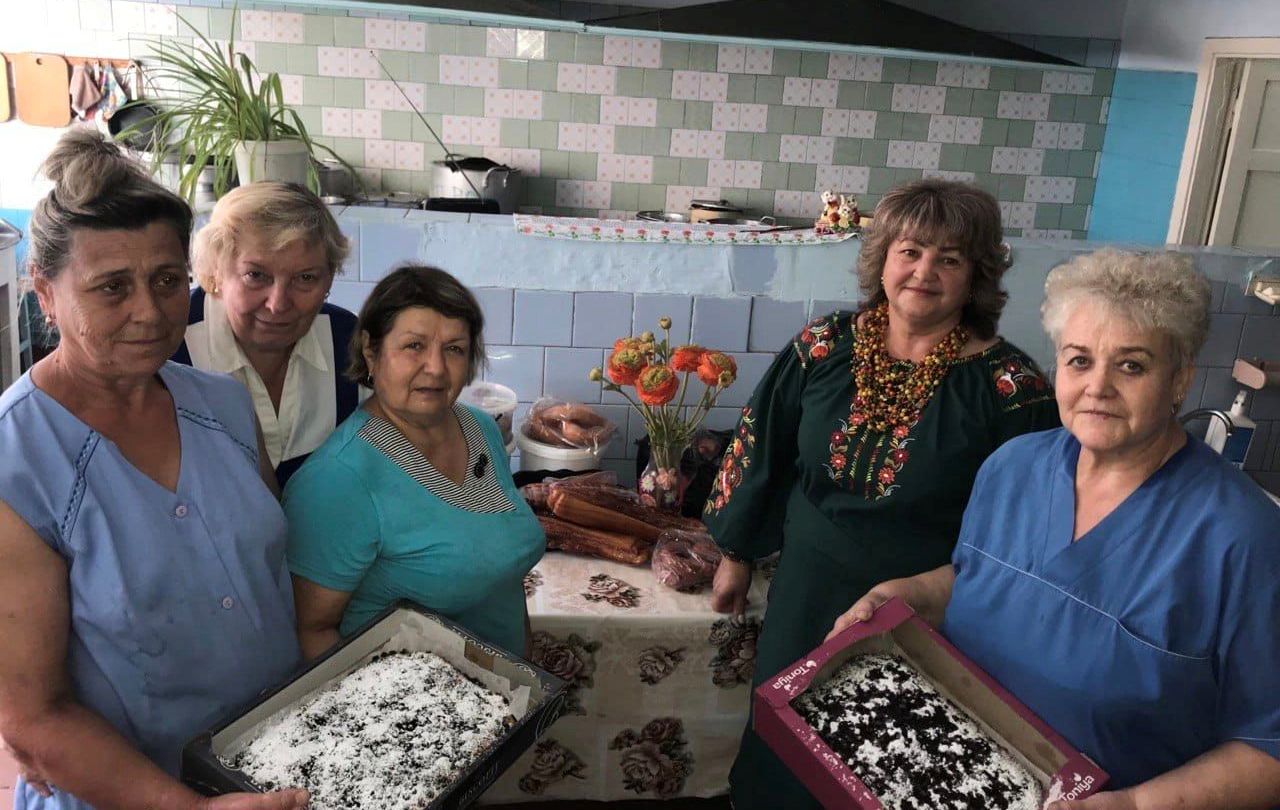 Волонтерський рух
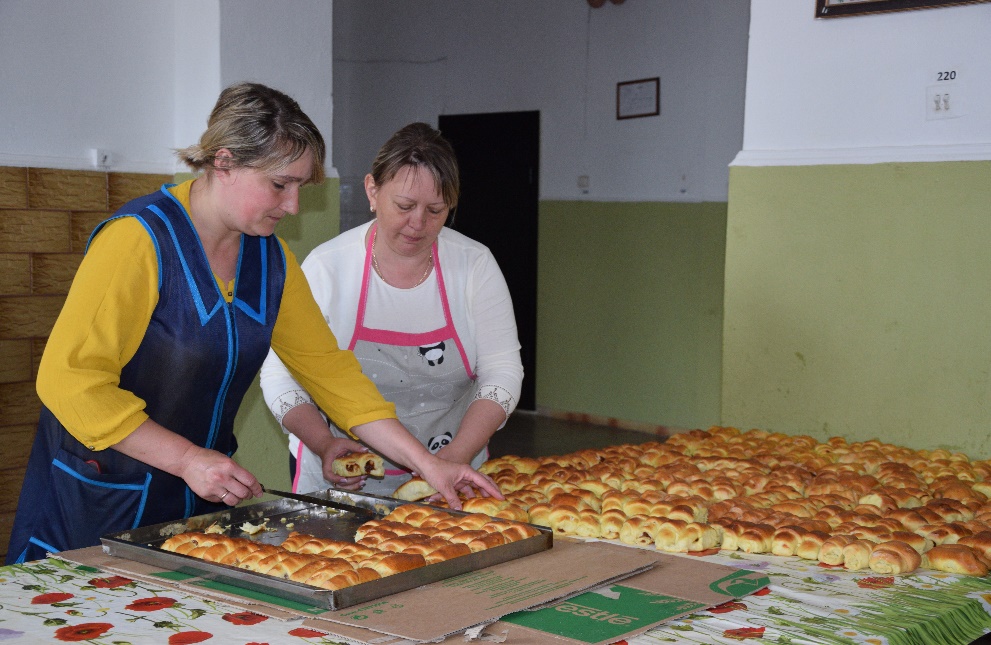 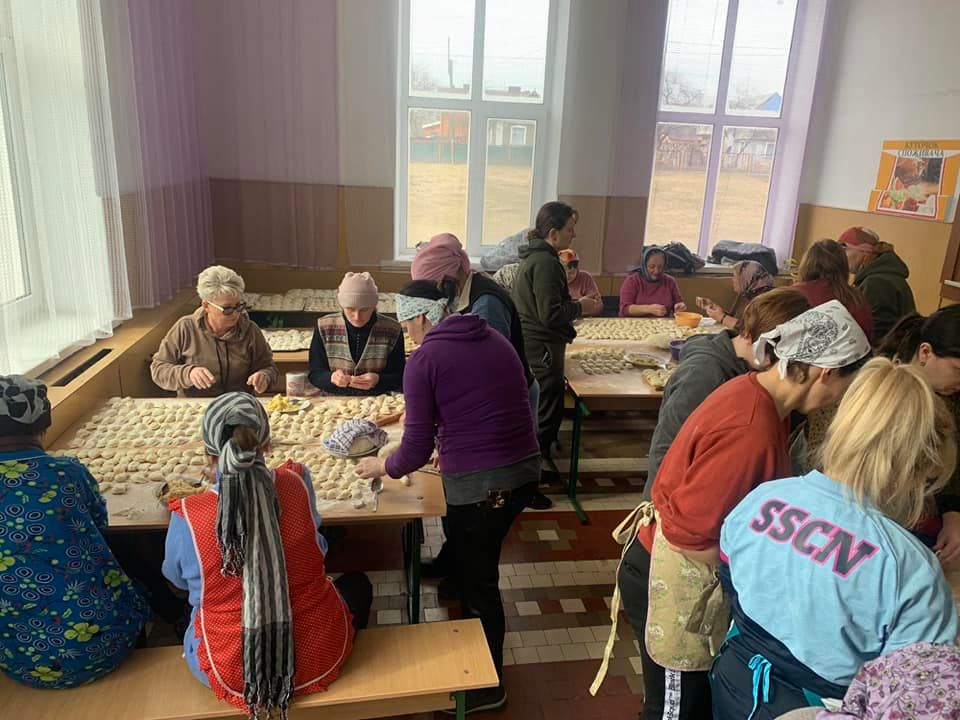 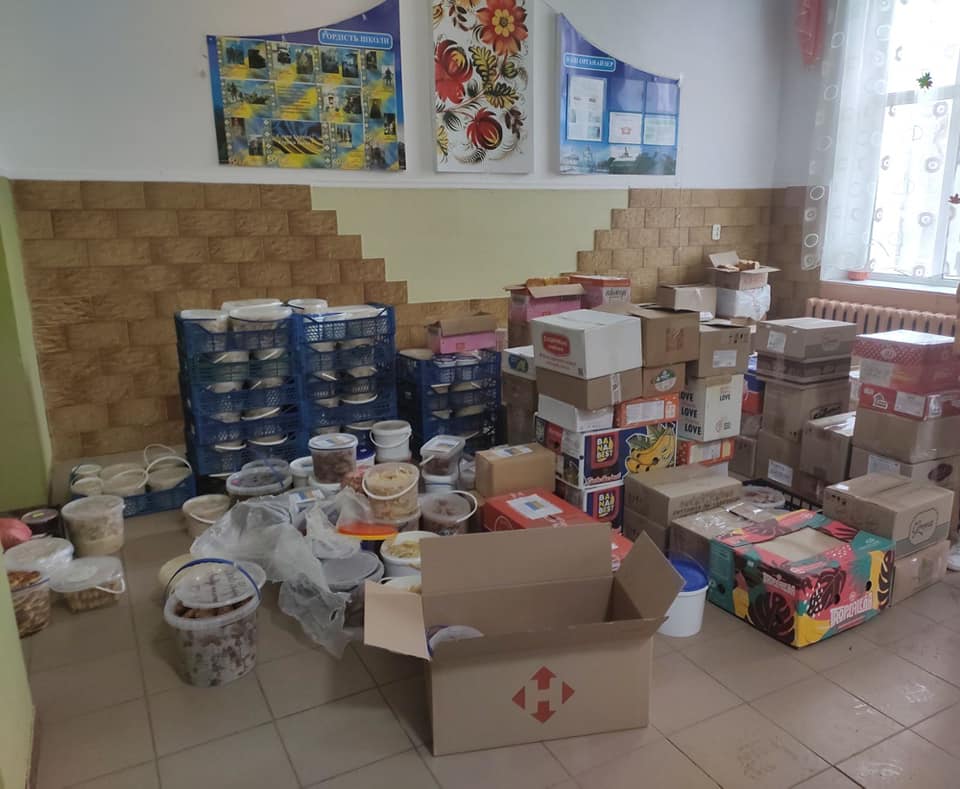 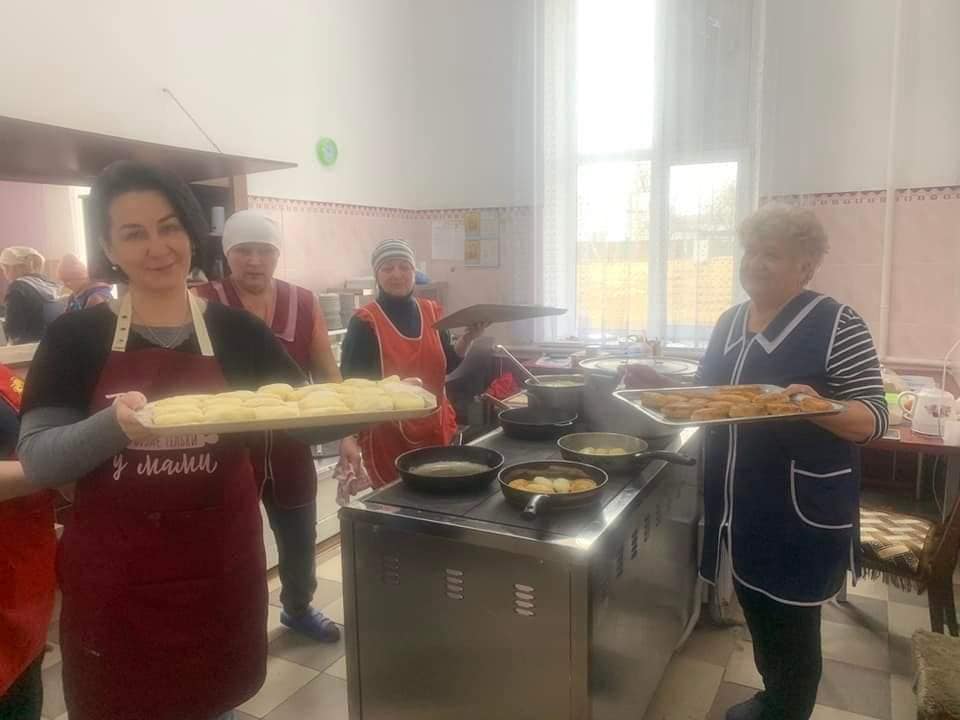 Волонтерський рух
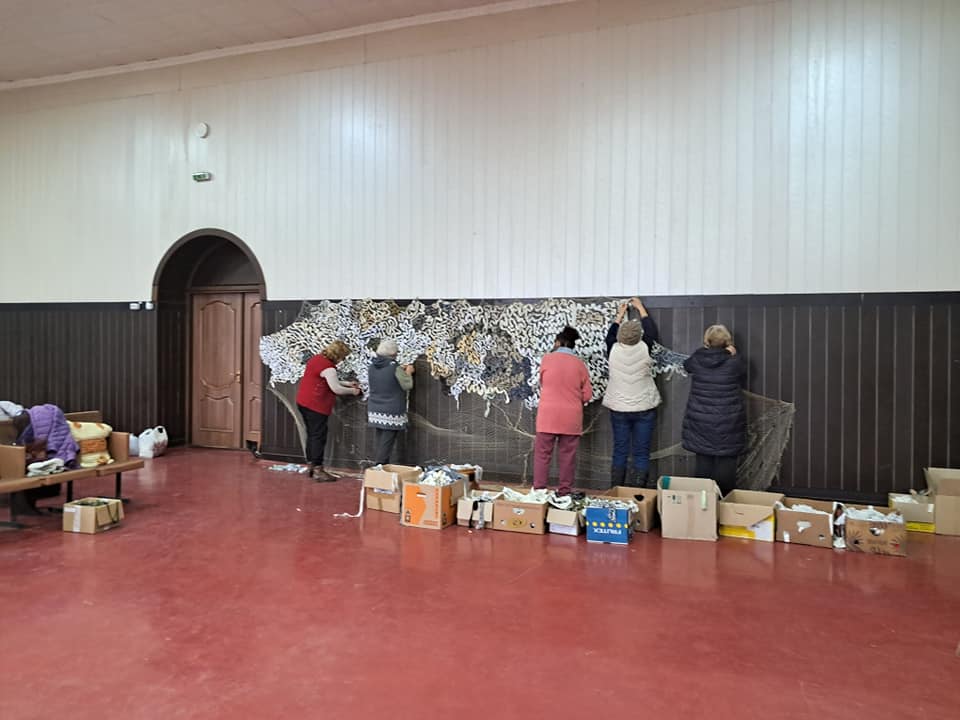 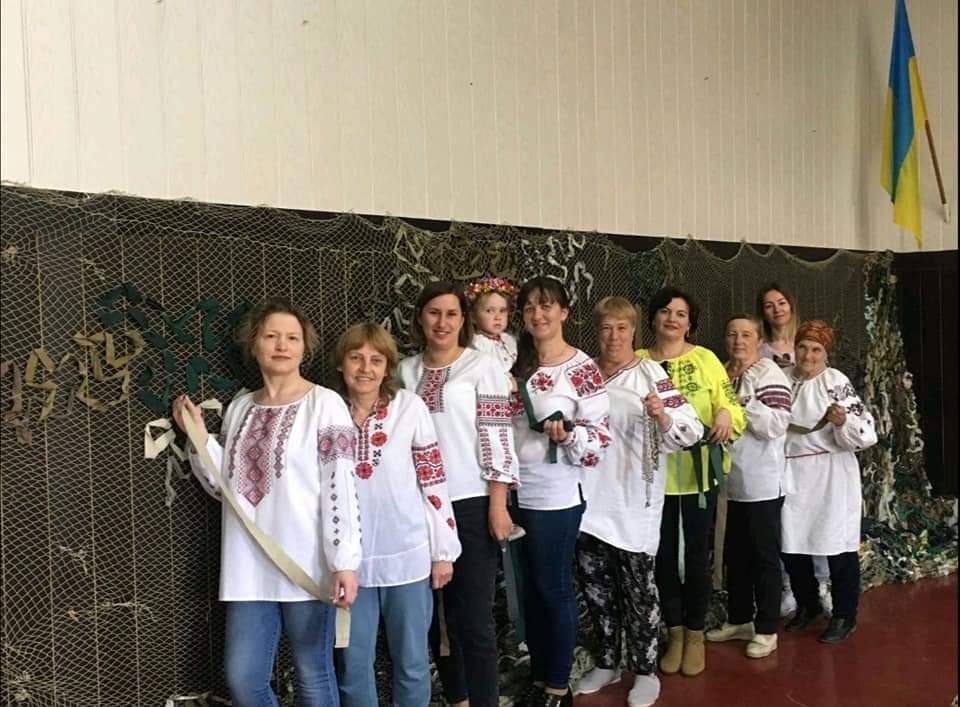 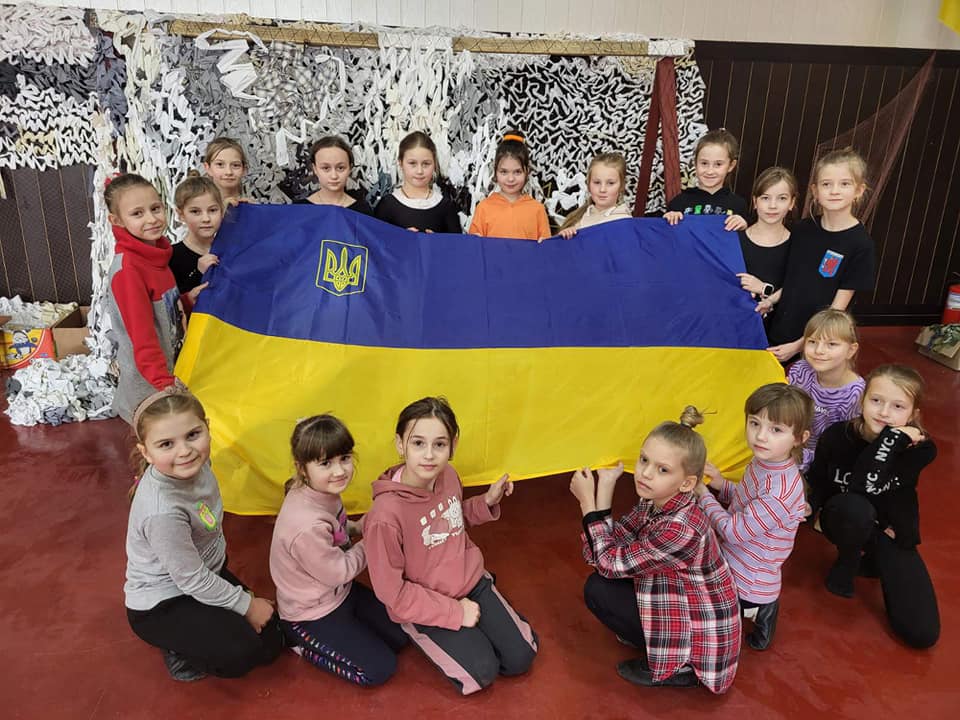 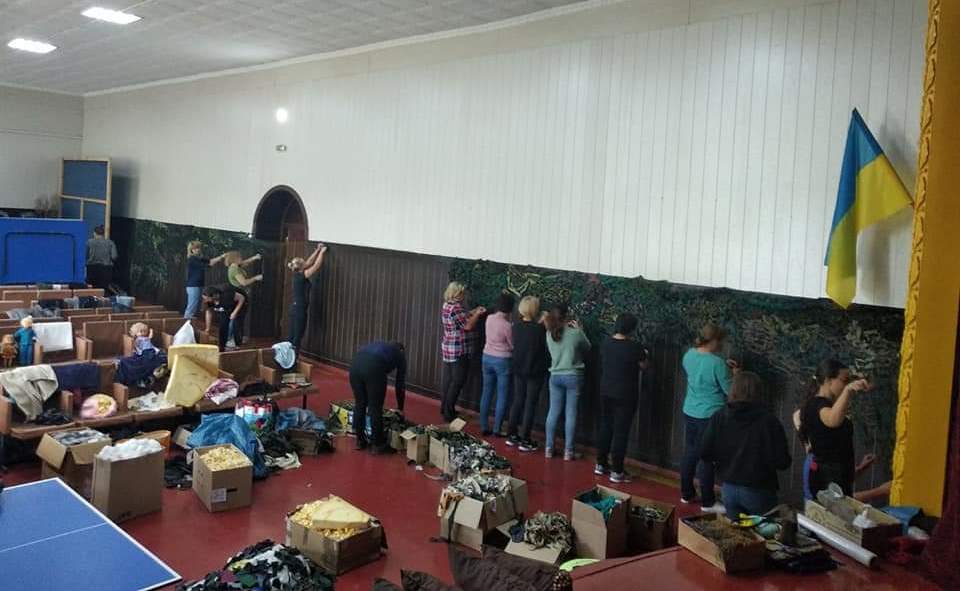 Волонтерський рух
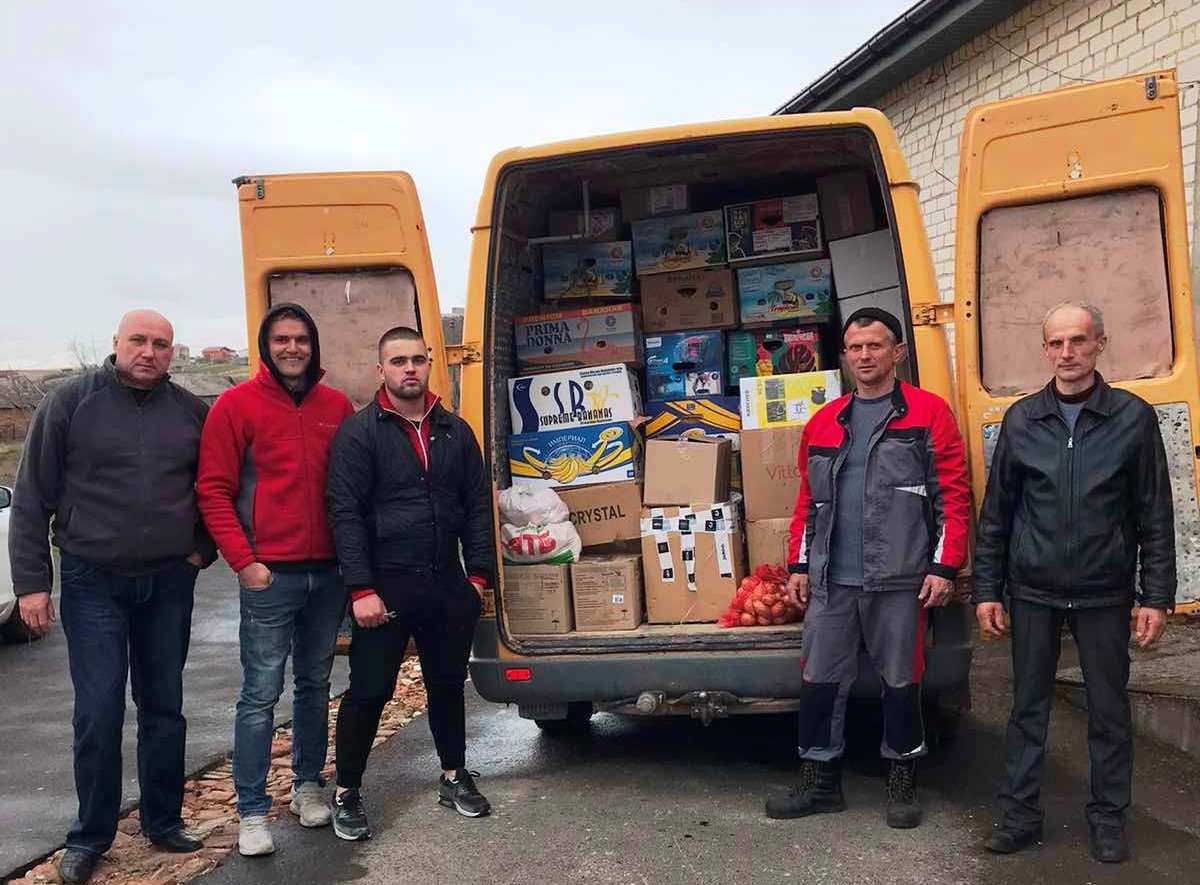 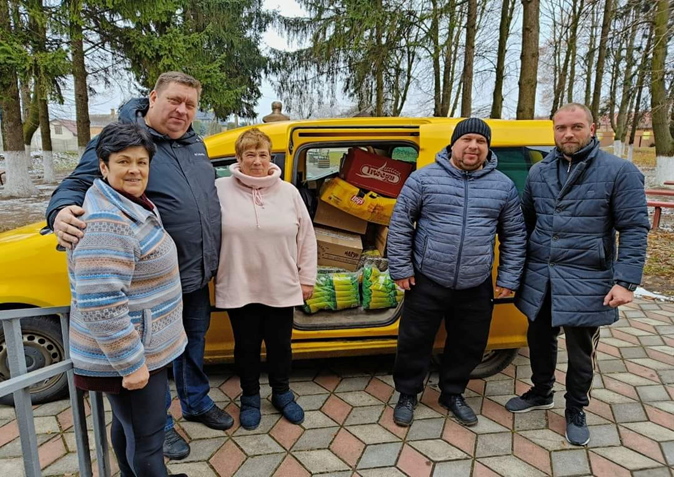 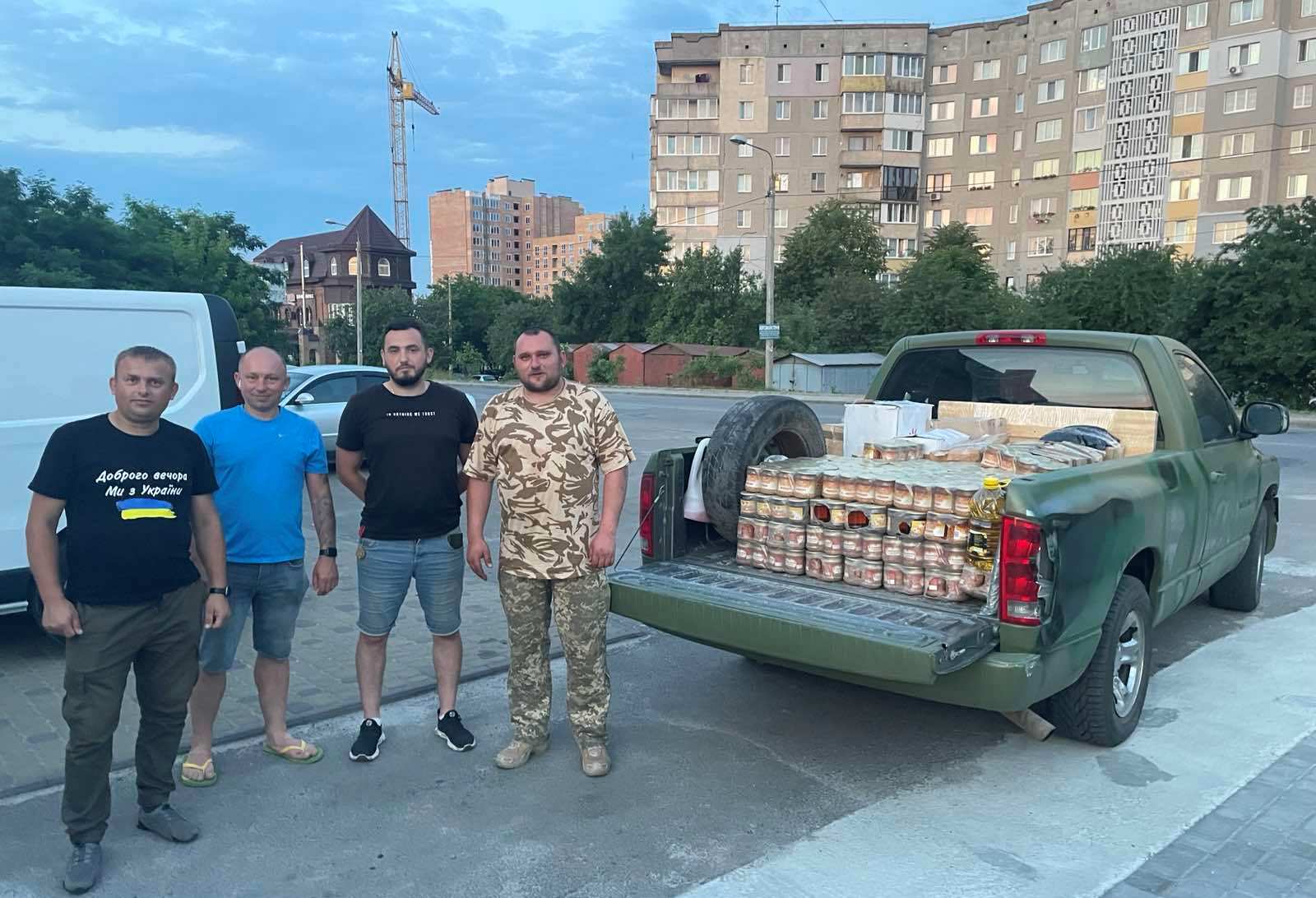 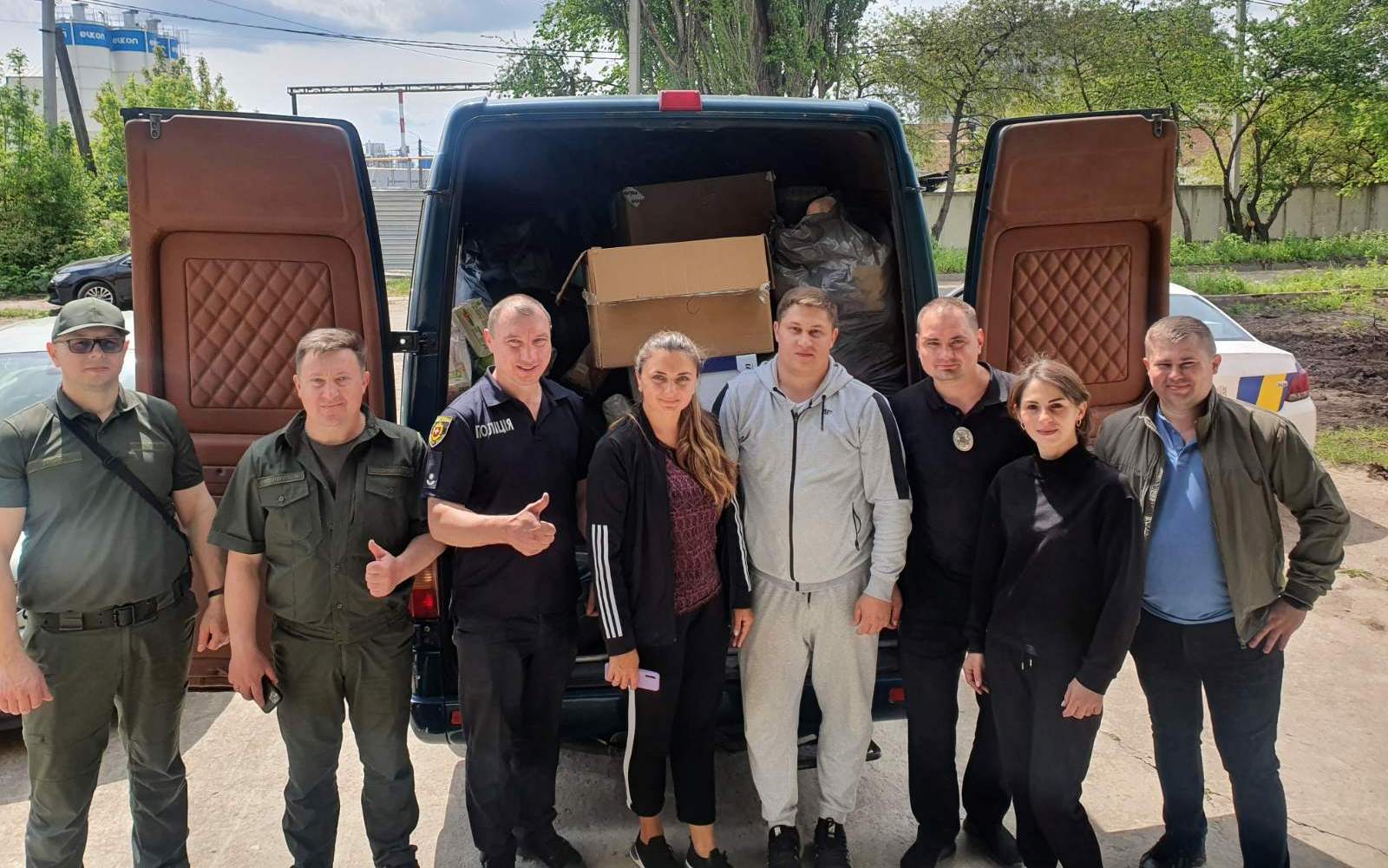 Волонтерський рух
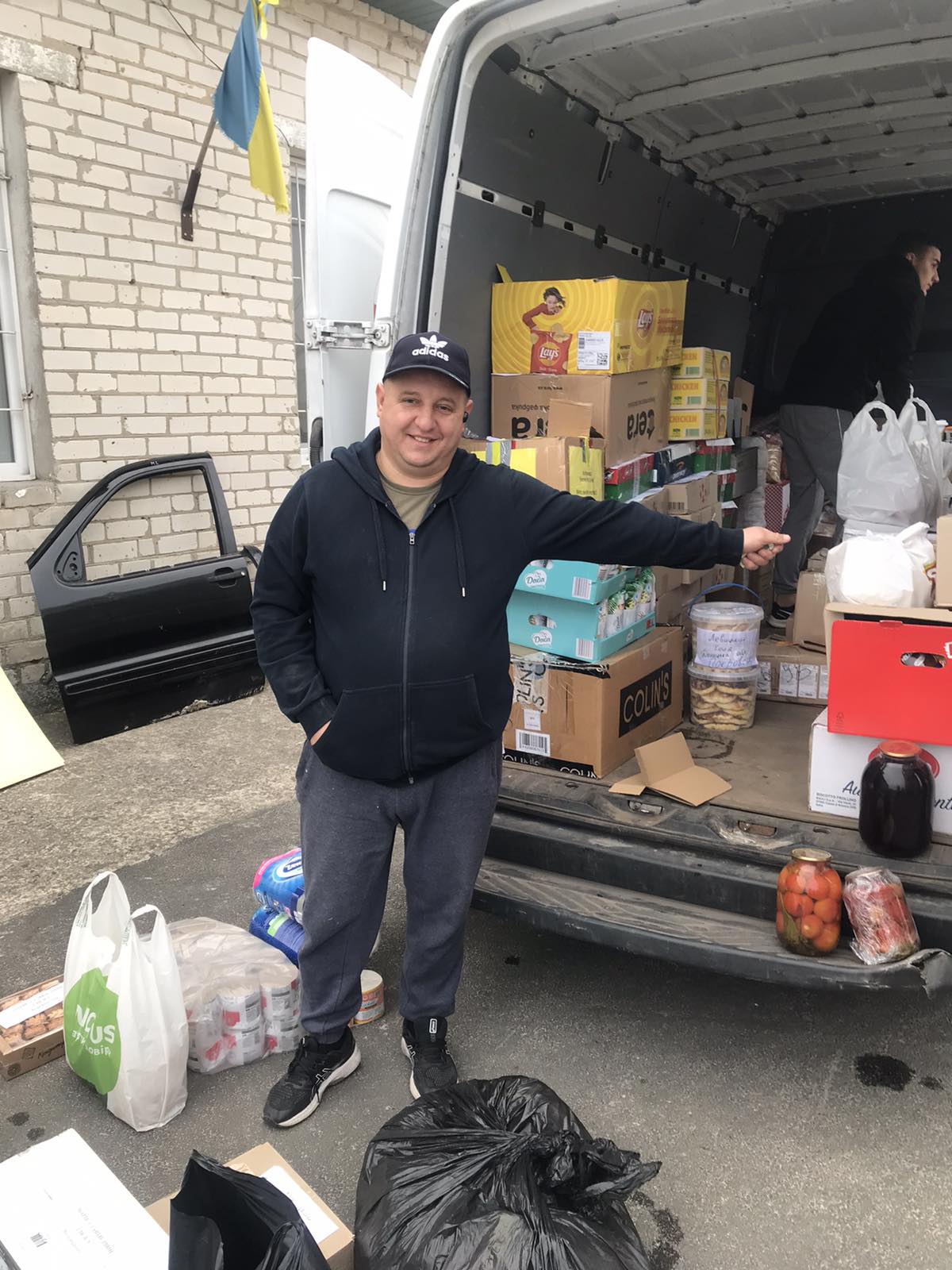 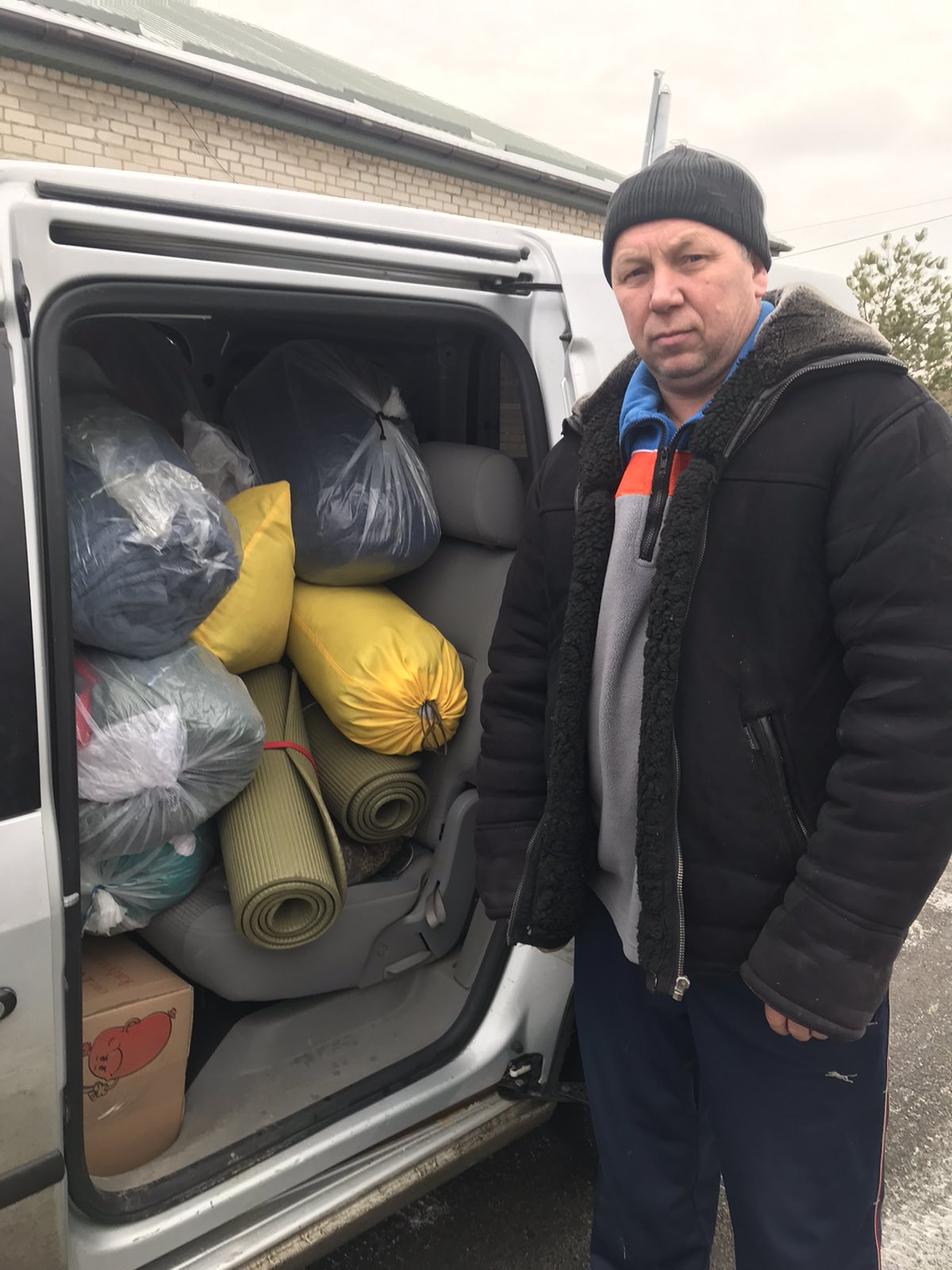 Волонтерський рух Благодійний марафон «Шкарпетки для Перемоги»
Працівниками закладів освіти громади, відділу освіти, культури, молоді та спорту сільської ради закуплено 1300 теплих шкарпеток для воїнів на передовій, у рамках благодійного марафону «Шкарпетки для Перемоги»
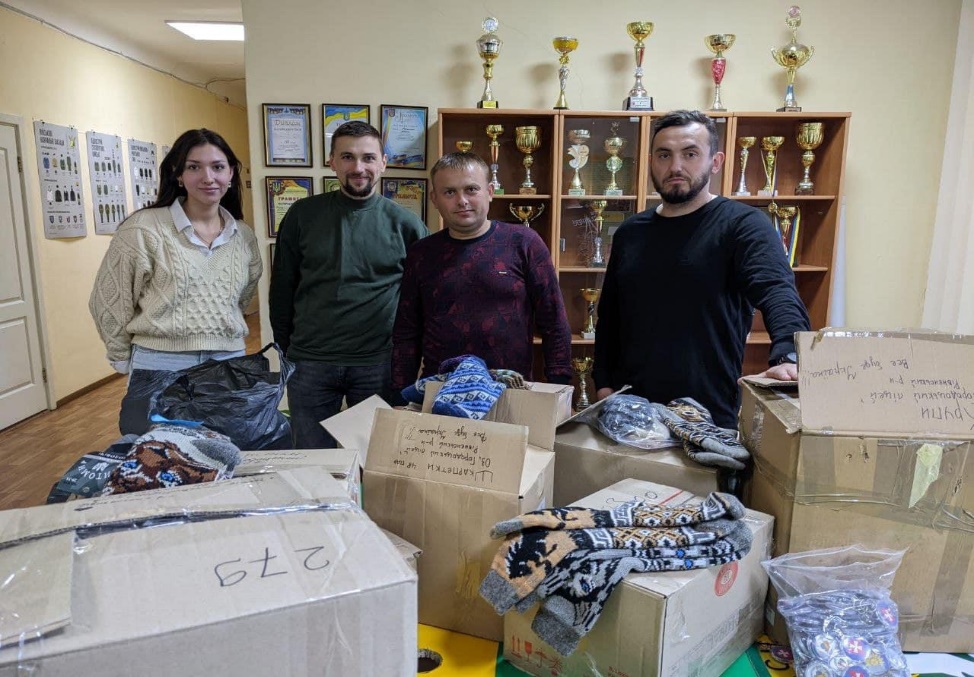 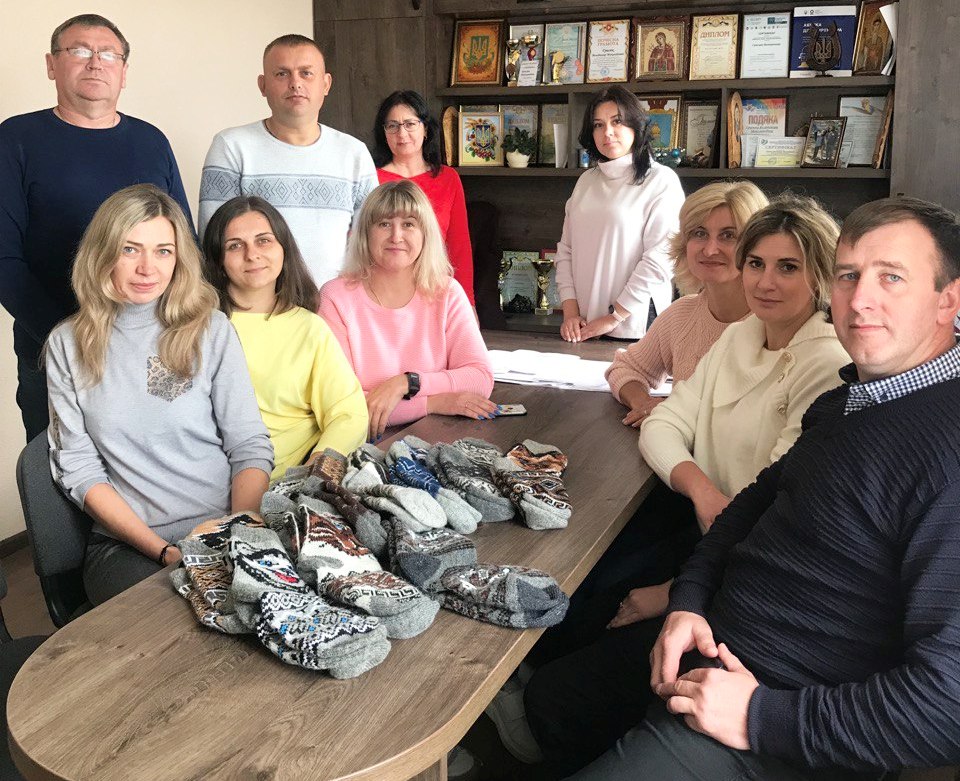 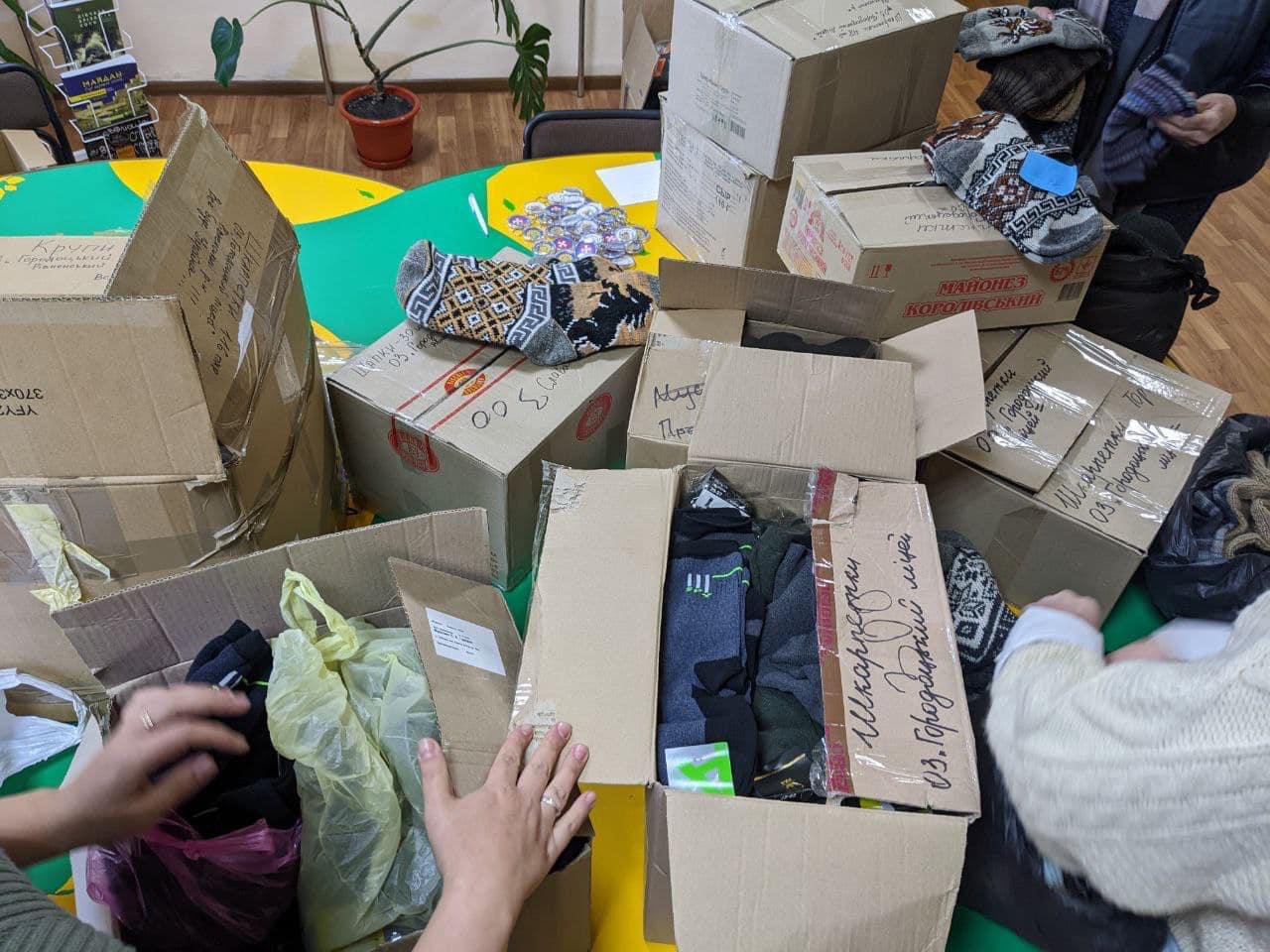 Благодійний марафон «Все буде Україна!» с. Караєвичі
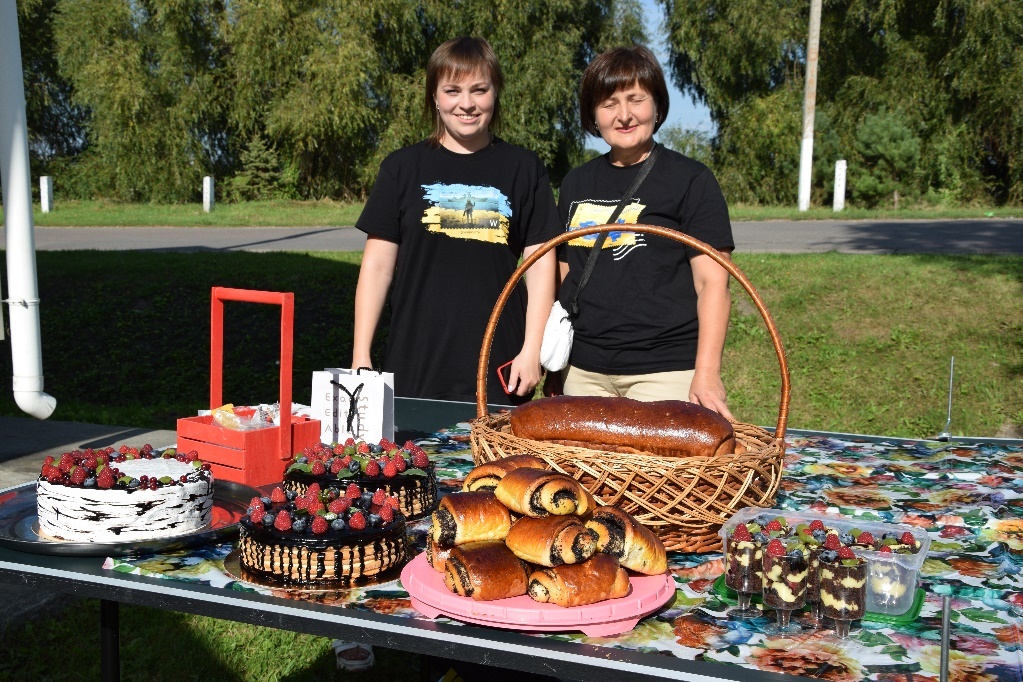 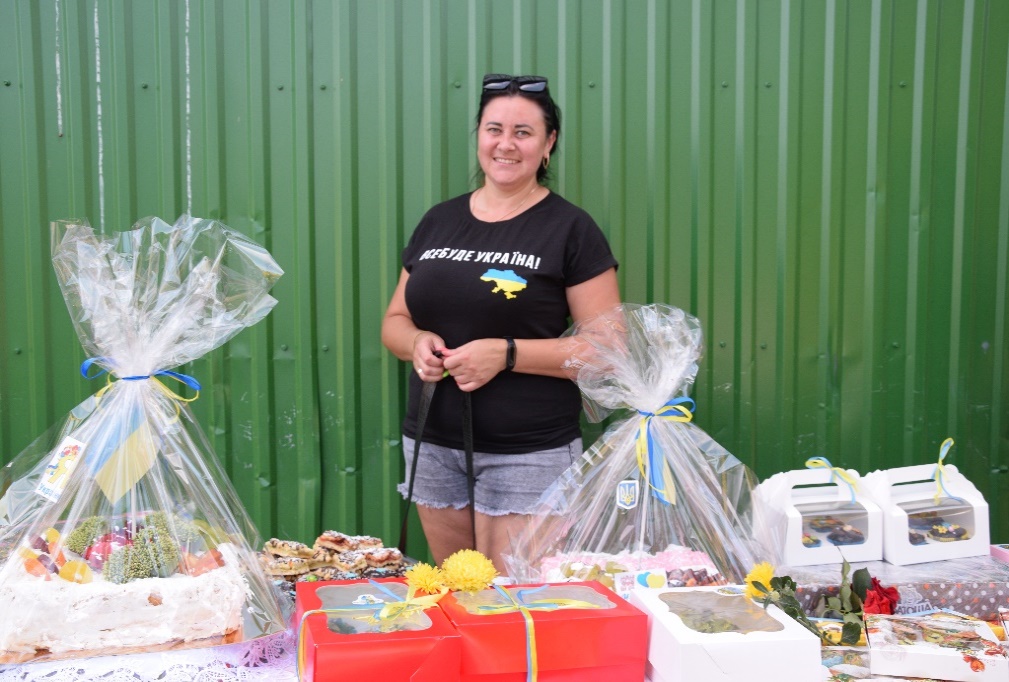 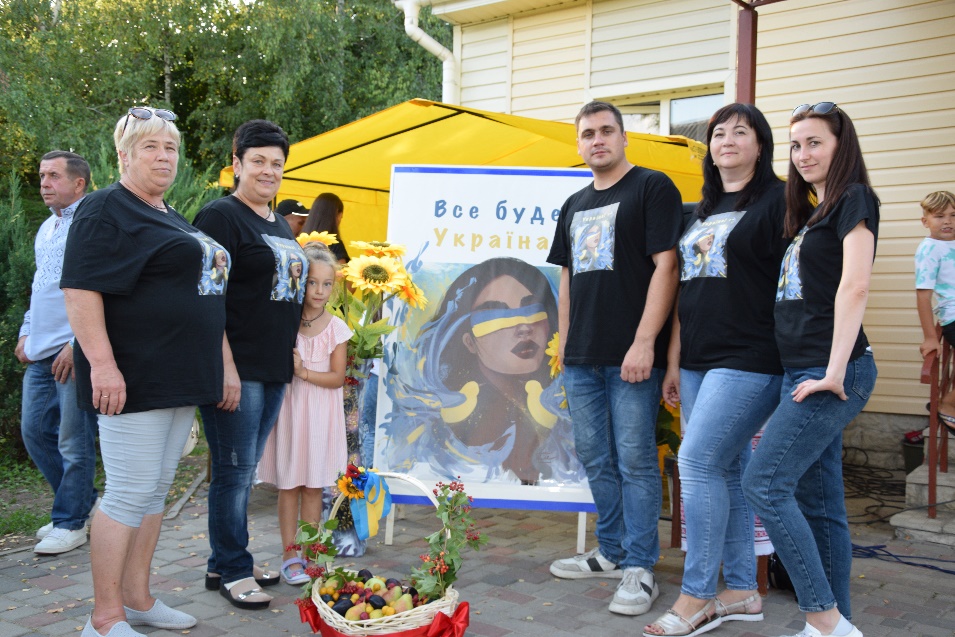 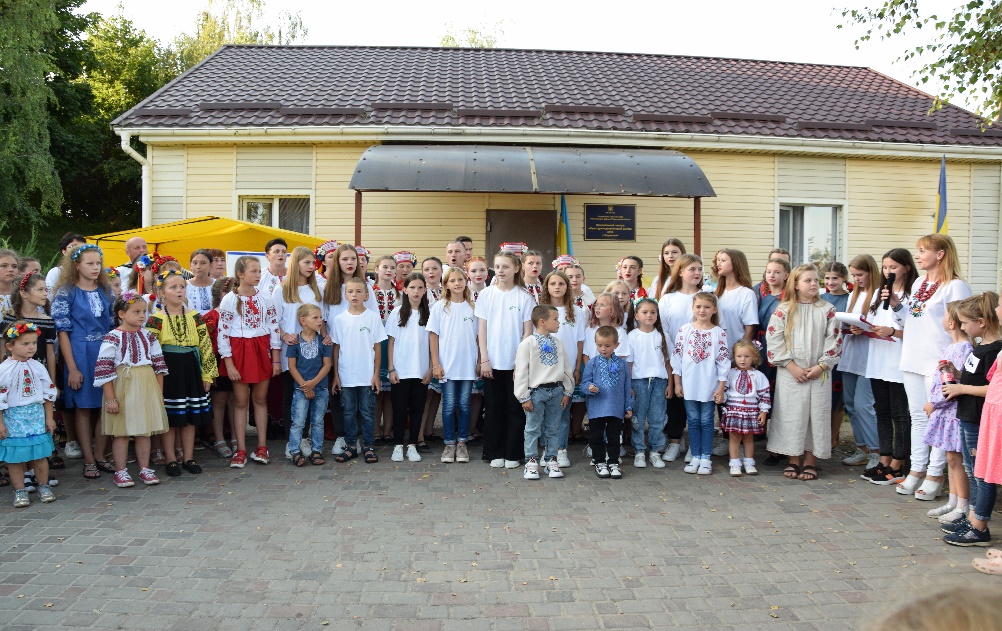 Благодійний марафон «Все буде Україна!» с. Обарів
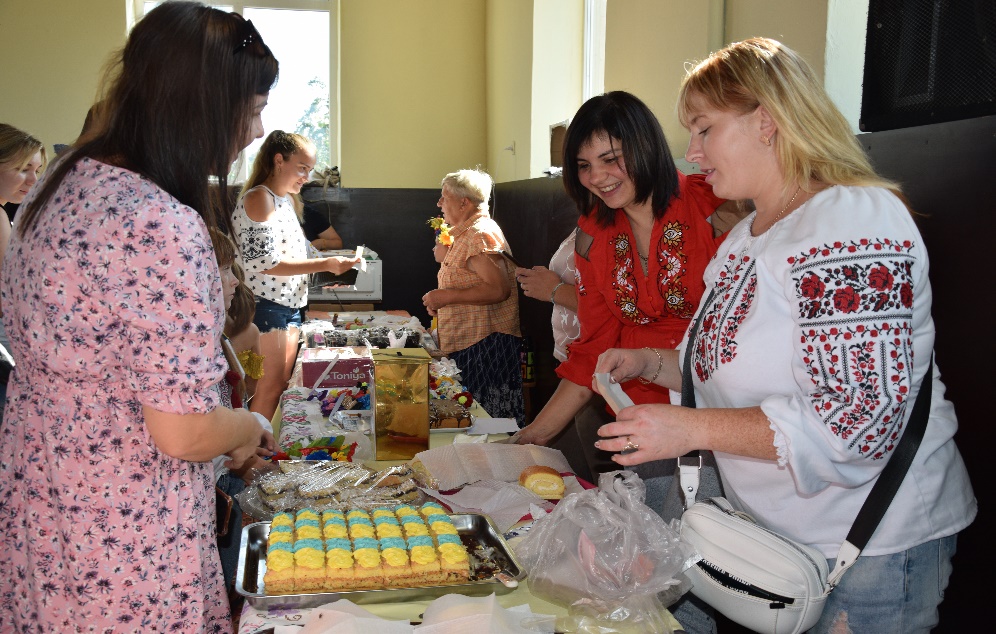 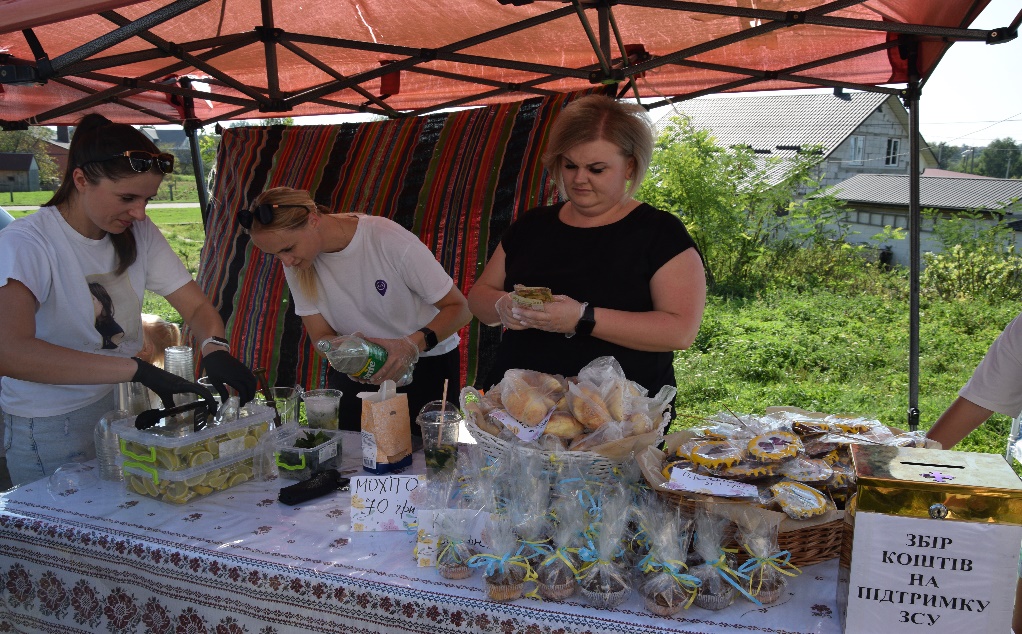 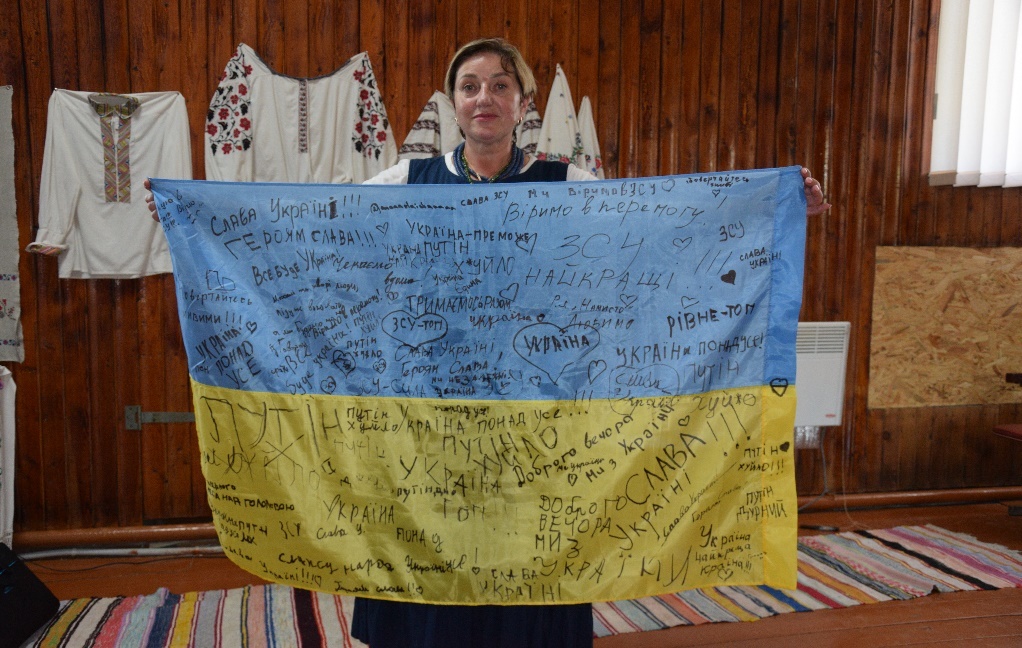 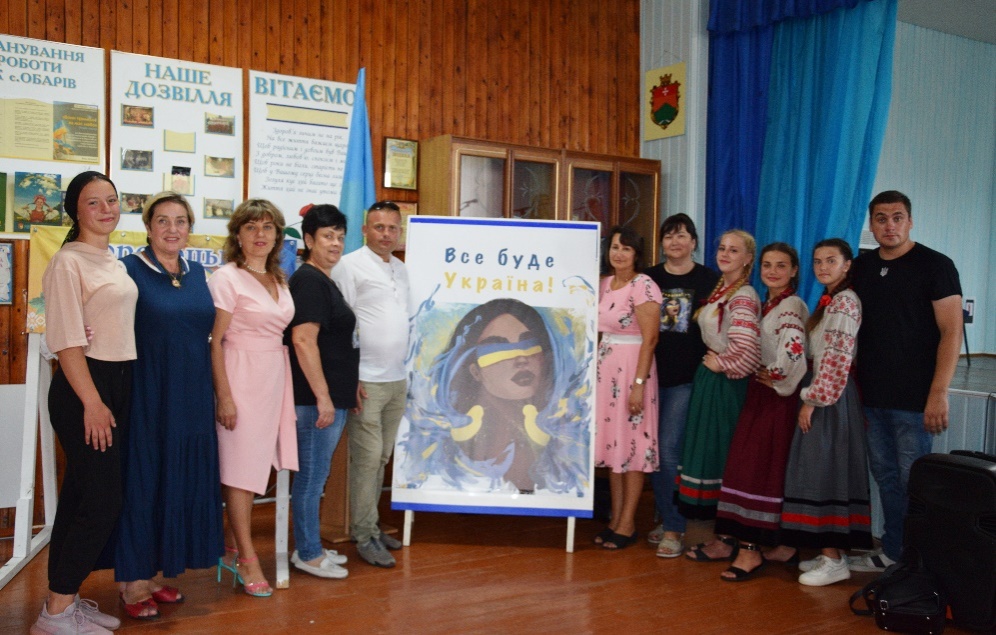 Благодійний марафон «Все буде Україна!» с.Городок
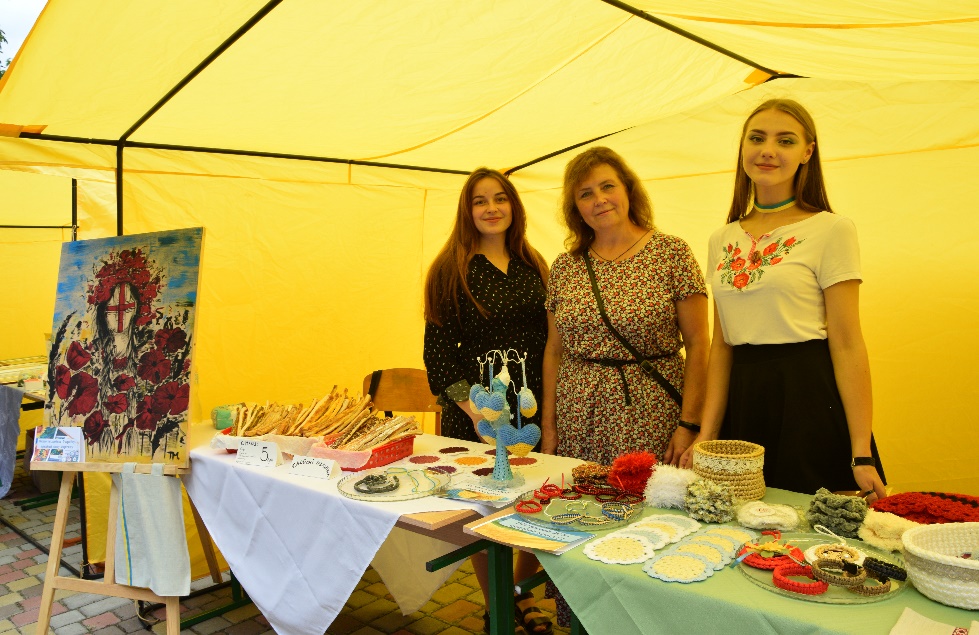 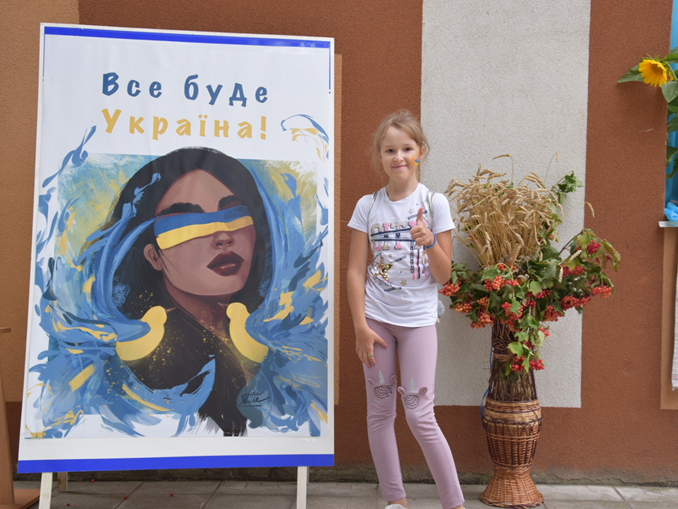 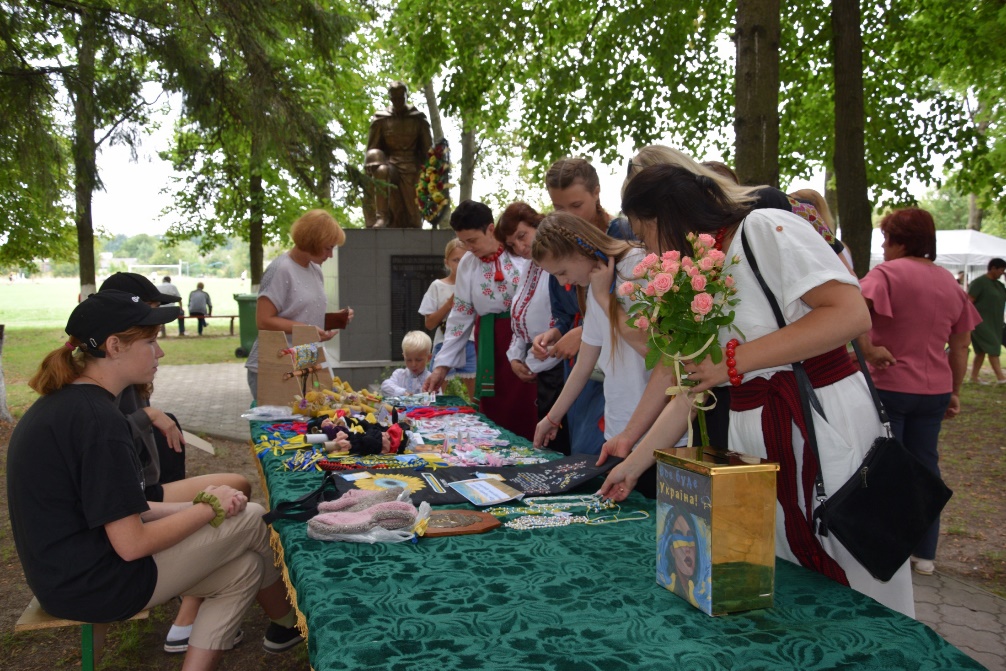 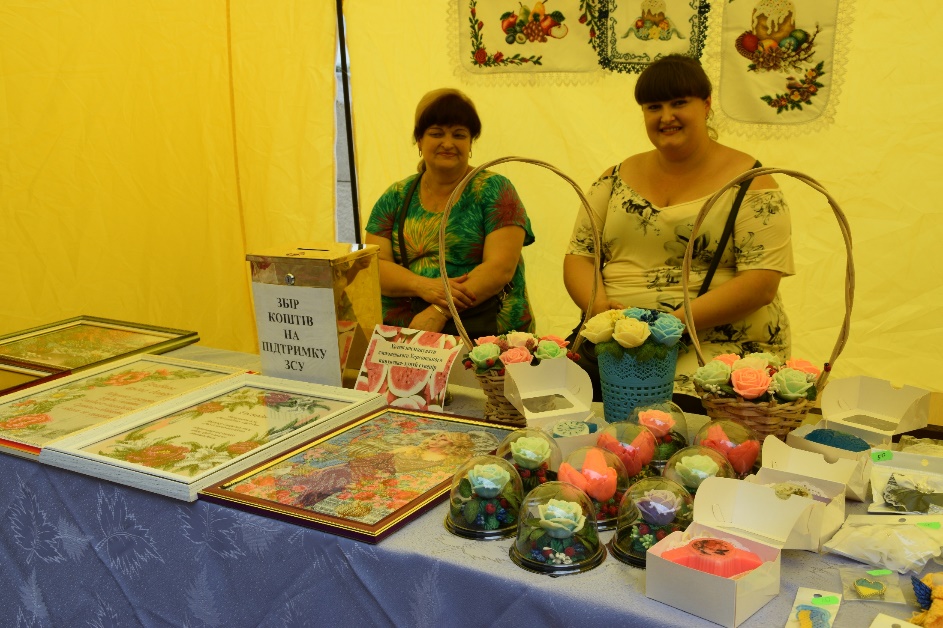 Благодійний марафон «Все буде Україна!» с. Городок
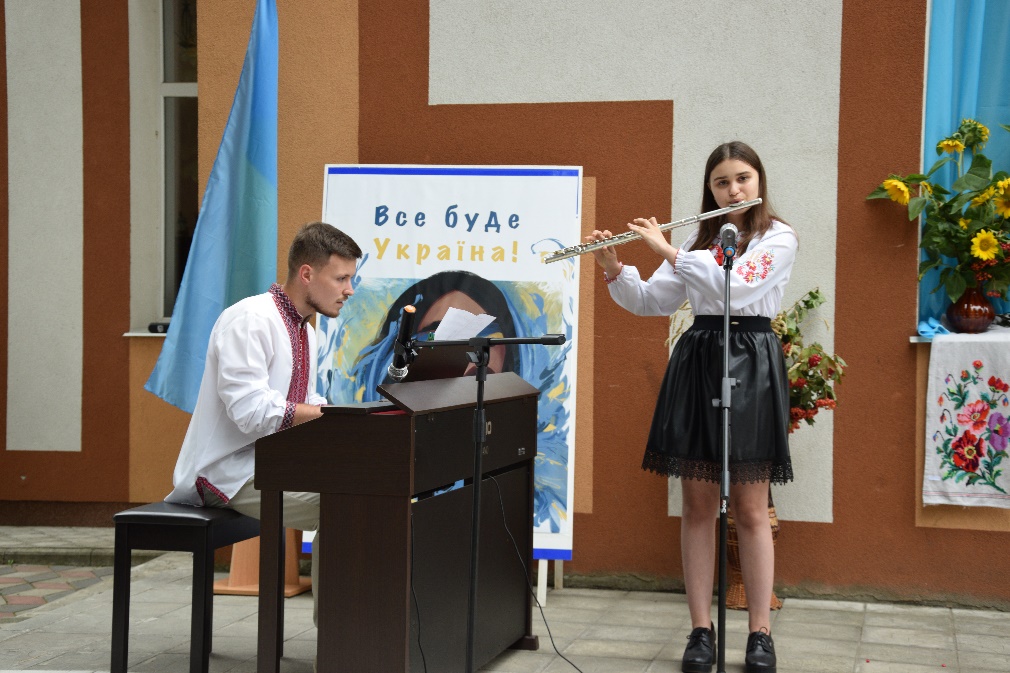 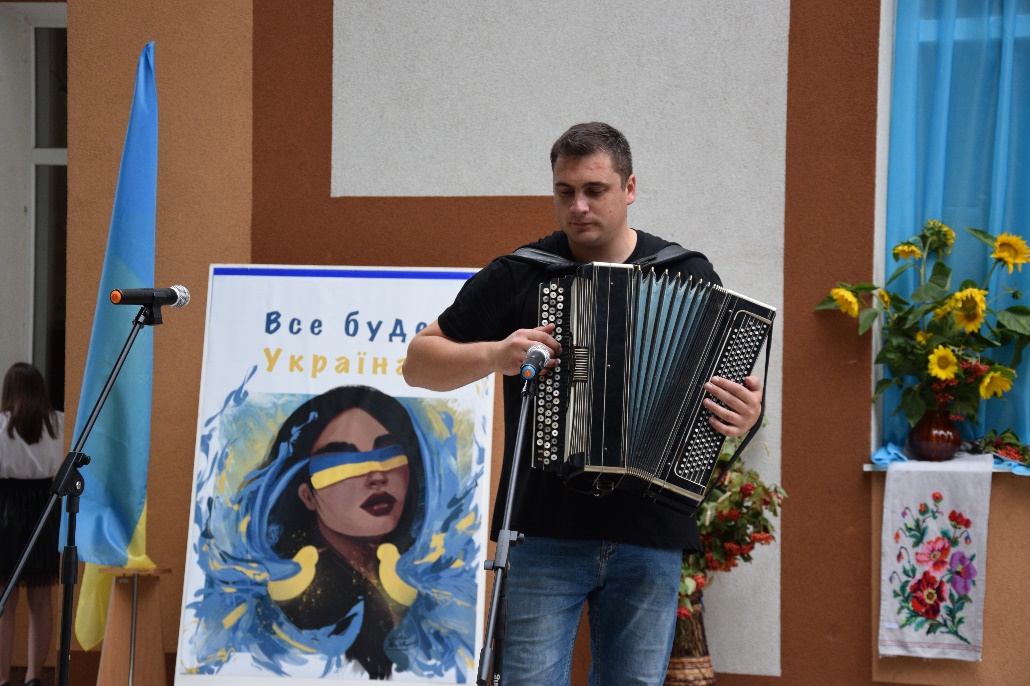 Волонтерський рух Придбано автівки для ЗСУ
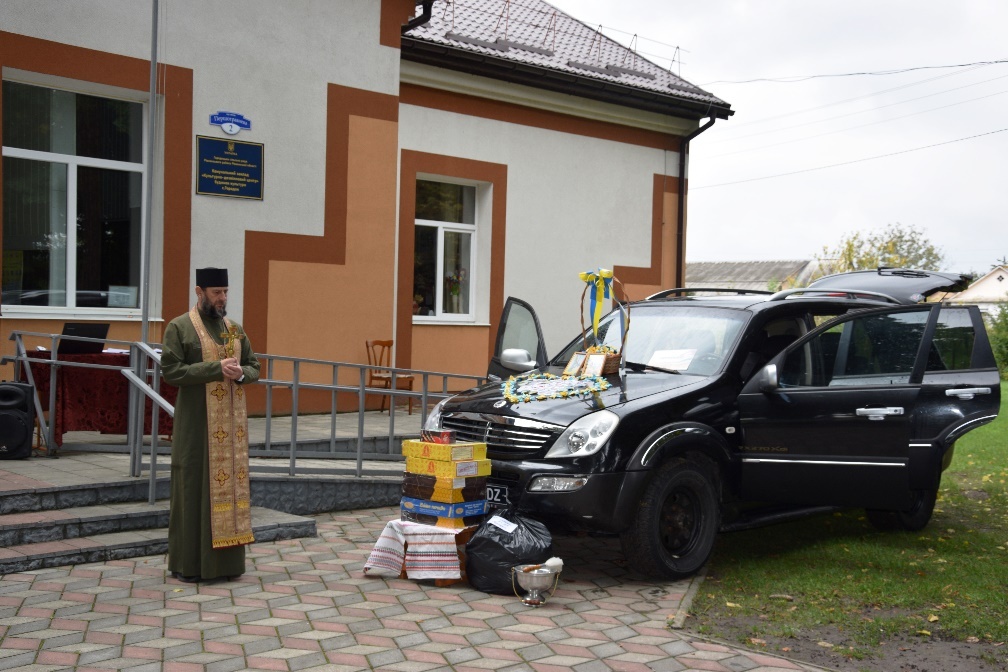 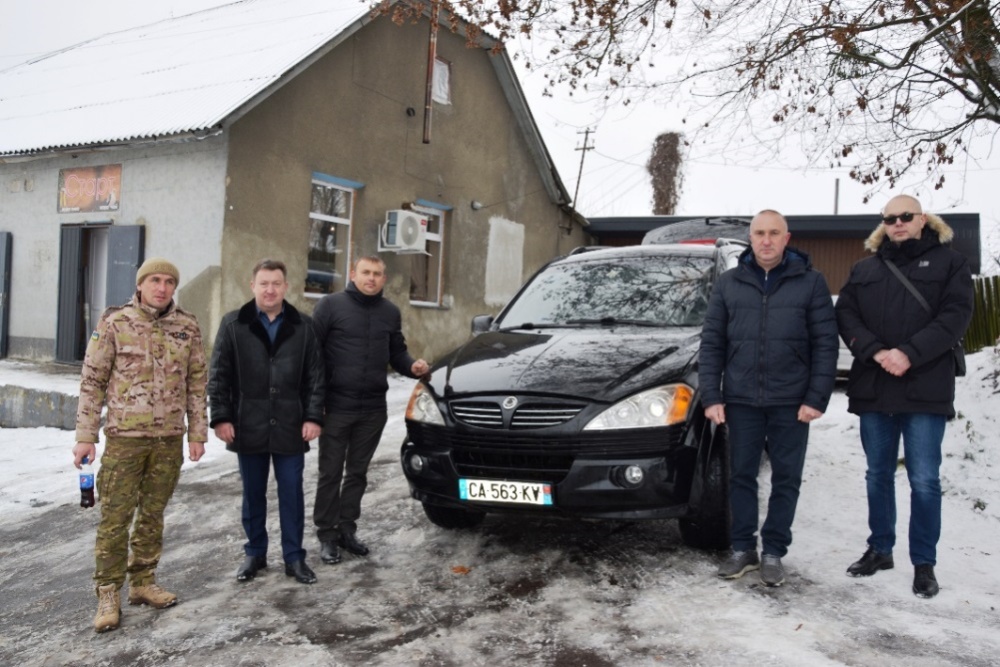 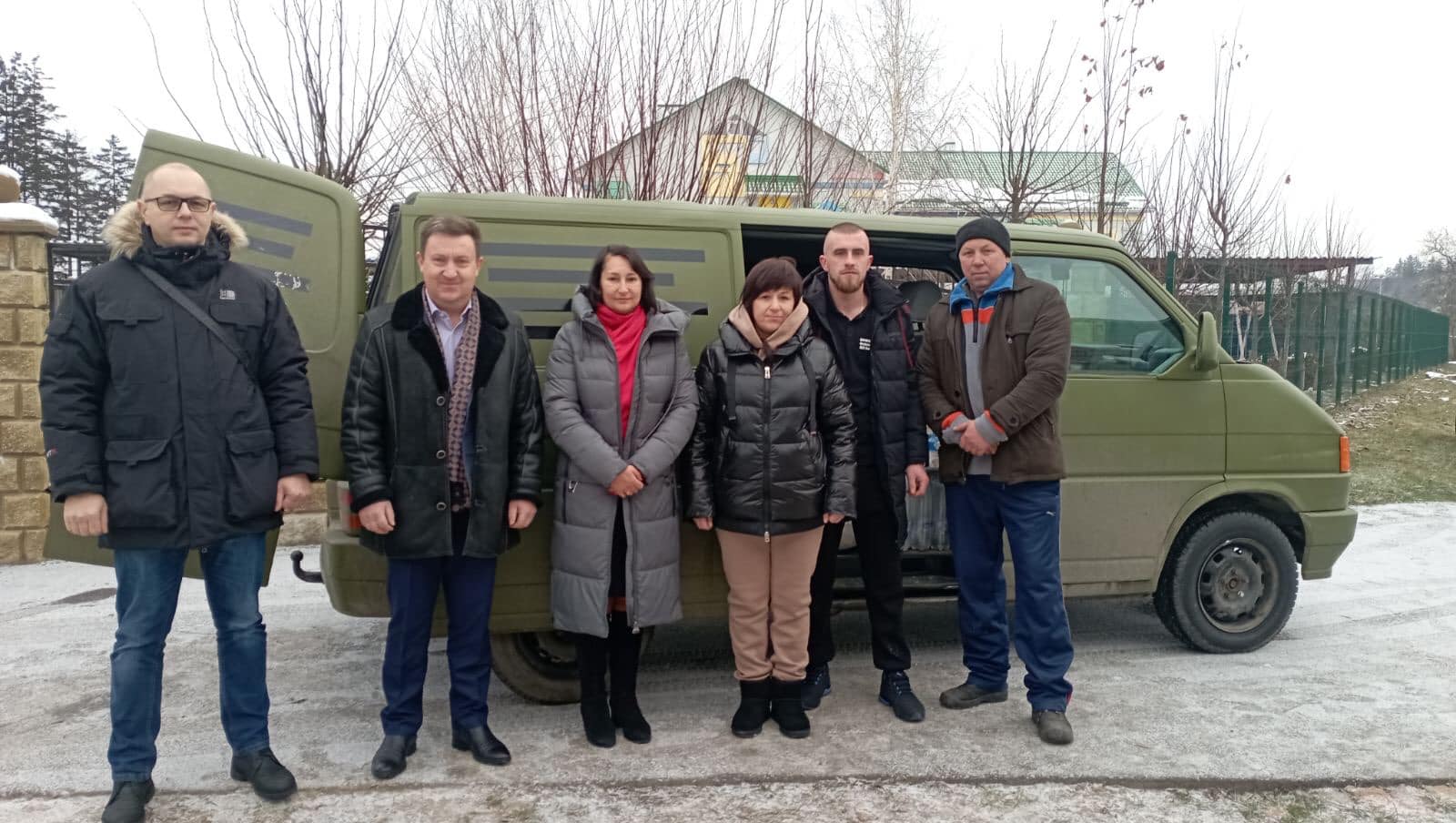 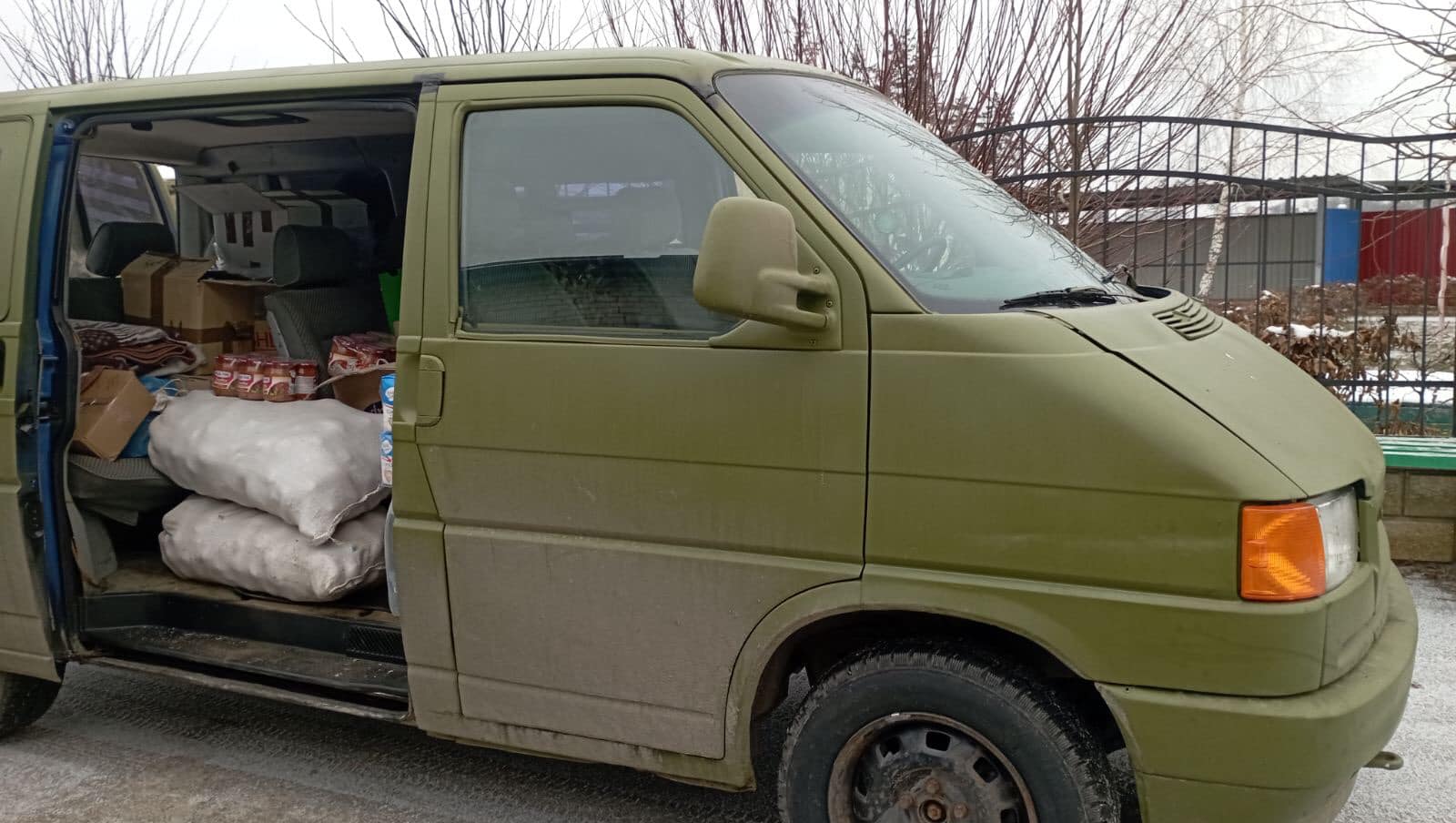 Волонтерський рух
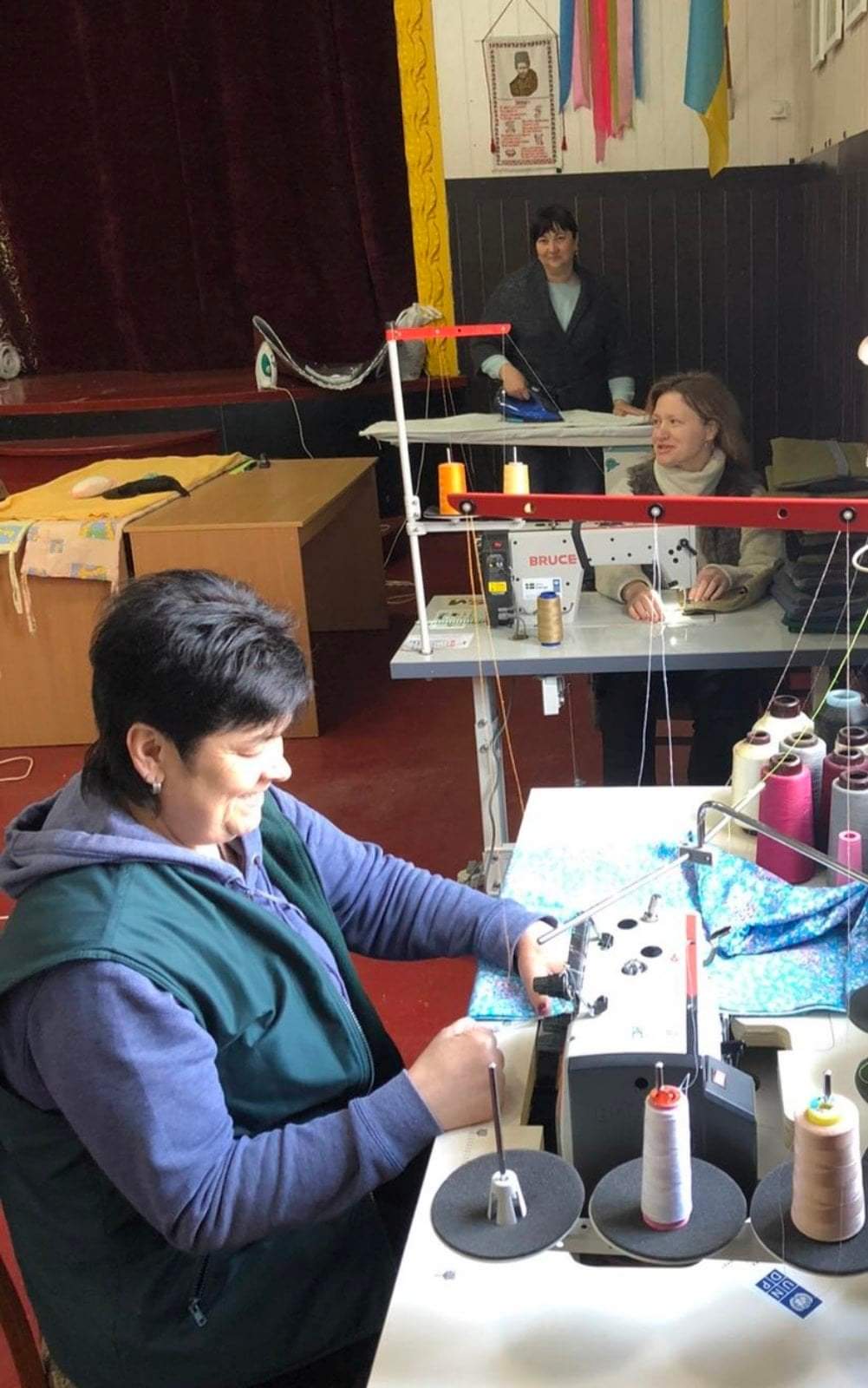 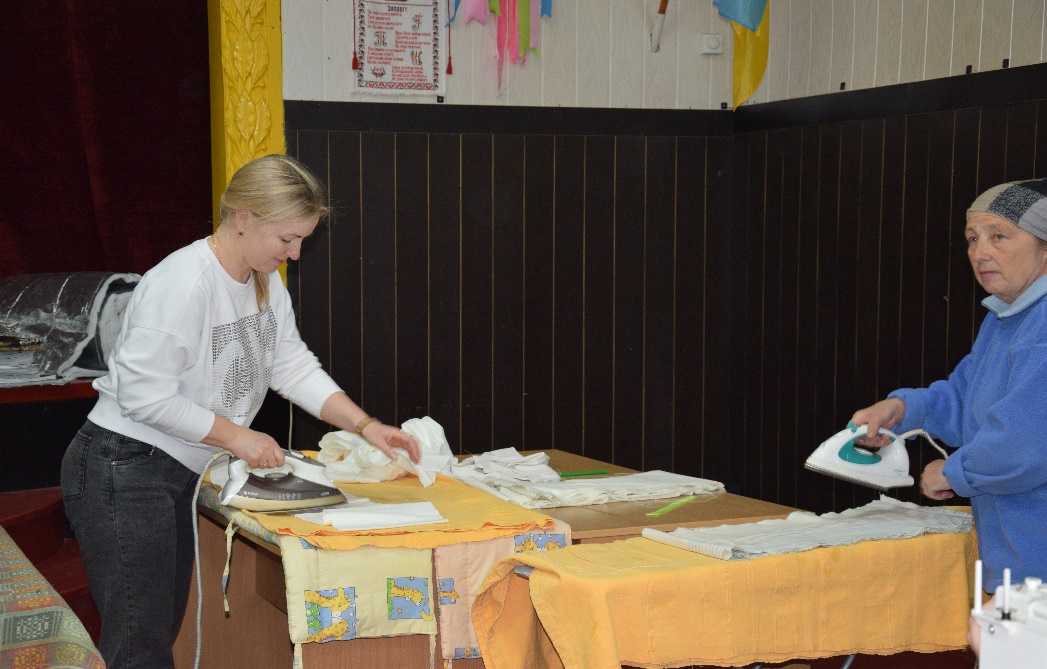 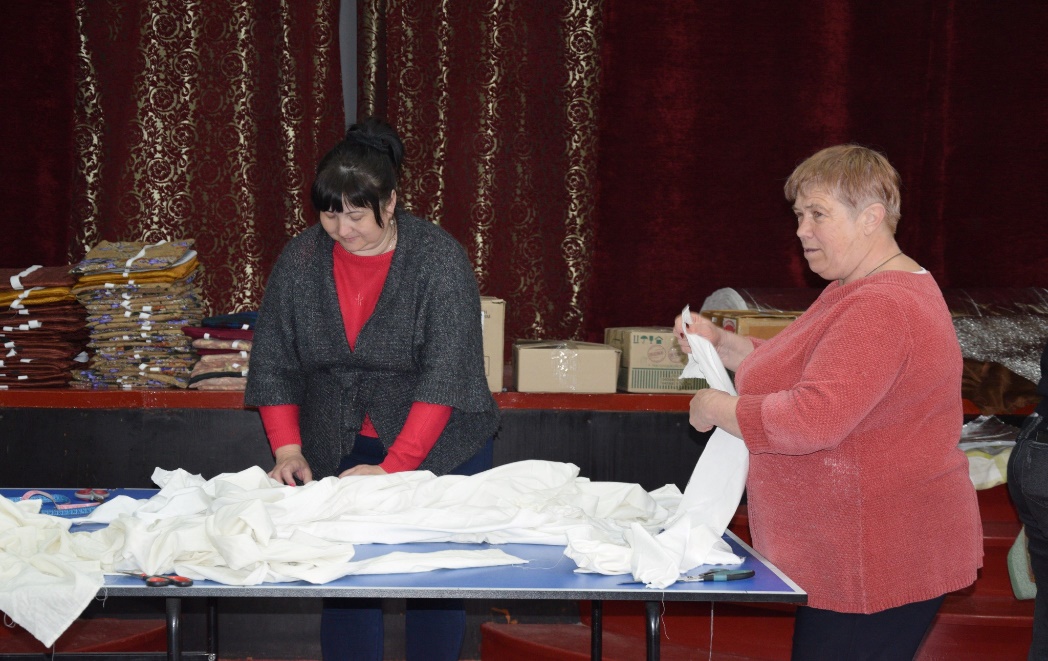 Городоцька громада долучилася до відправки допомоги громадам Херсонської області
За кошти перераховані працівниками Городоцької сільської ради, з заробітної плати – 69 тис. грн, придбано понад дві тони продуктів харчування для жителів де окупованих територій Херсонщини та дизпаливо.
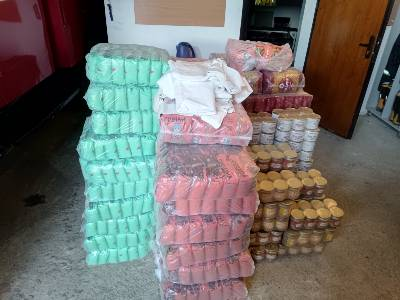 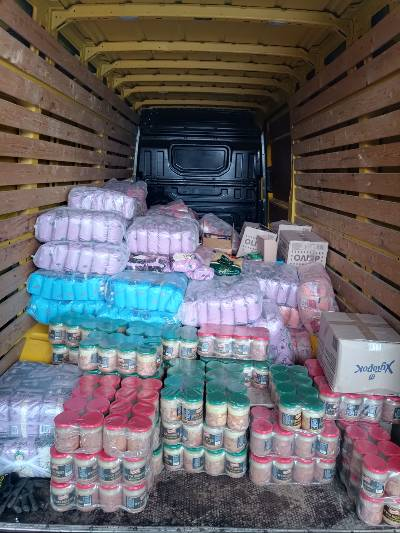 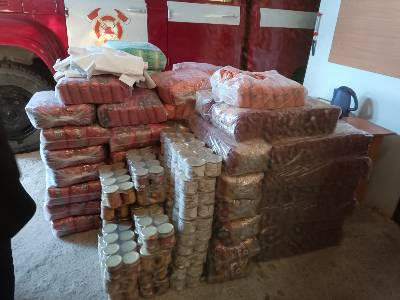 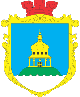 Городоцька сільська радаРівненського району Рівненської області
Дякую за увагу!
с. Городок – 2023 рік